Lorem ipsum dolor sit amet consectetuer adipiscing
Presenter’s Name
Title of Presenter
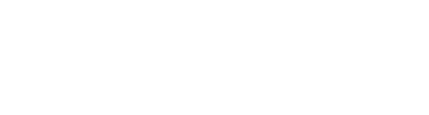 Lorem ipsum dolor sit amet consectetuer adipiscing
Presenter’s Name
Title of Presenter
Section Title
‹#›
Section Title
‹#›
Trinity College Dublin, The University of Dublin
Lorem ipsum dolor sit amet, consectetur adipiscing elit. In mi leo, tincidunt gravida ornare vitae, varius nec tellus.
‹#›
Trinity College Dublin, The University of Dublin
Lorem ipsum dolor sit amet, consectetur adipiscing elit. In mi leo, tincidunt gravida ornare vitae, varius nec tellus.
‹#›
‹#›
‹#›
Trinity College Dublin, The University of Dublin
Lorem ipsum dolor sit amet, consectetuer adipiscing elit, sed diam nonummy nibh euismod tincidunt laoreet dolore magna.
‹#›
Lorem ipsum dolor sit amet, consectetuer adipiscing elit, sed diam nonummy nibh euismod tincidunt laoreet dolore magna.
‹#›
Lorem ipsum dolor sit eos amet, consectetur id adipiscing elit.
Ectium sincto quamusa nimperia nam volorectur anducid eum exeri si aciatem dolore optaturem quiandelent etusantia commoluptas rest, incillenim dolupti aectatiam quunt aligentiis magnis eos.
‹#›
Lorem ipsum dolor sit eos amet, consectetur id adipiscing elit.
Ectium sincto quamusa nimperia nam volorectur anducid eum exeri si aciatem dolore optaturem quiandelent etusantia commoluptas rest, incillenim dolupti aectatiam quunt aligentiis magnis eos.
‹#›
Lorem ipsum dolor sit eos amet, consectetur id adipiscing elit.
Level 2 Lorem ipsum dolor sit amet enim consectetuer eu massa lobortis
Adipiscing elit sed diam ut iaculis nonummy nibh vitae euismod
Tincidunt ut laoreet amet porttitor  dolore magna at aliquam libero
Proin nec faucibus neque, feugiat gravida ante convallis justo
‹#›
Integer risus orci, imperdiet at maximus non, placerat ut augue. Cras eu facilisis libero. Aliquam interdum, arcu eu porta iaculis augue massa lobortis justo.
‹#›
Eic te maximen ditibus id qui od maiores moluptatque nest et tem volorempere mint vendi ulligene.
Sed ma consequi tempore niendae. Os es rentiunt vellent ipsam, site et laccus si aut optatur.
Opta que secum as quos mostibus repero es aliti si comnimaiones et eatum hilicitaturi occus.
‹#›
Aximus esci arcidebis audam eos et porro tem qui res ut doluptation prenihil exeratur, eic te maximen ditibus id qui od maiores moluptatque nest.
Metum natquibus quibus, conet essinim enesequos eic eicidisima postis verum et aut essum dolorent que con cus simus doluptaturit volum que verroreseque ducia.
‹#›
Necepraes quis estiisq 
Uaectemquo imus alique voluptatur sequia corem.
Custiam et qui voluptum 
Latecae occulla nturian diandig et entur?
Aximus esci arcidebis 
Audam eos et porro tem qui res ut doluptation.
Est dempor aboSed quam, soluptam sunt qui dolupis temperum ud.
‹#›
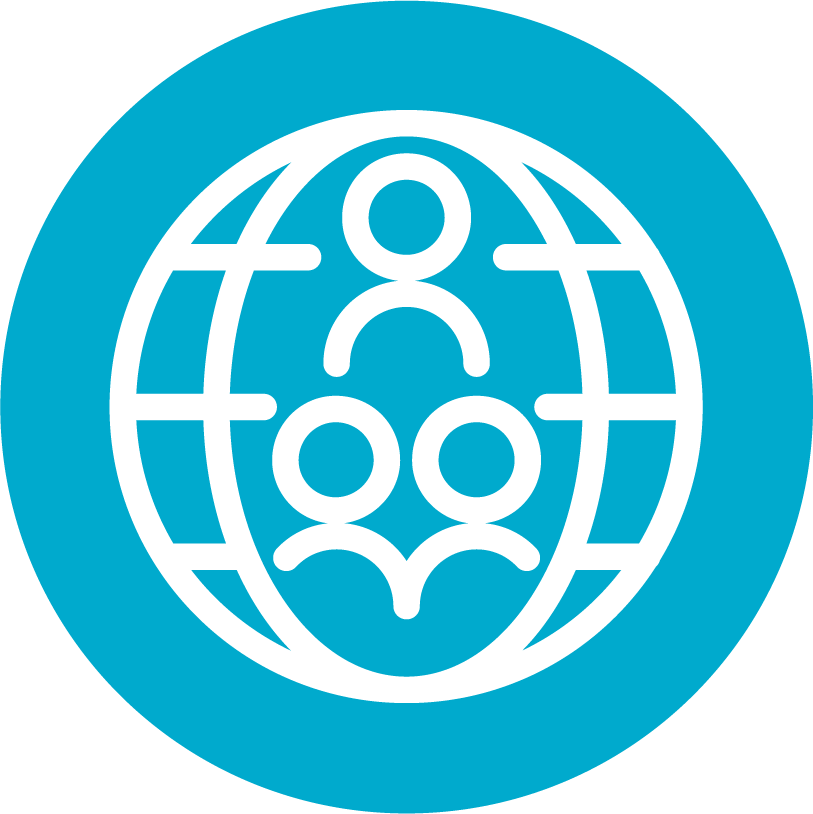 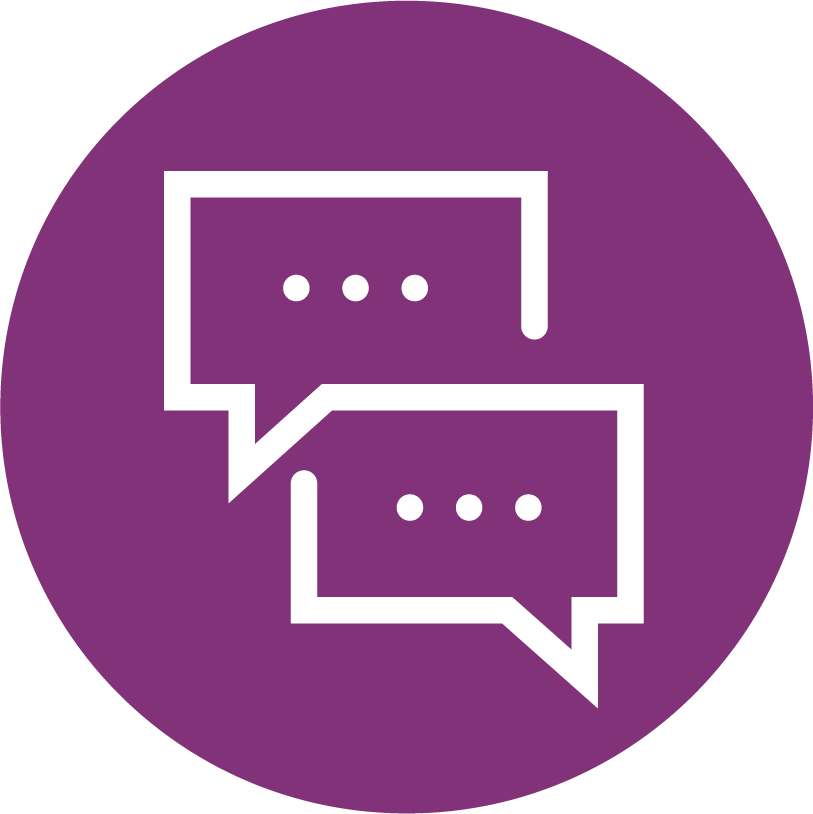 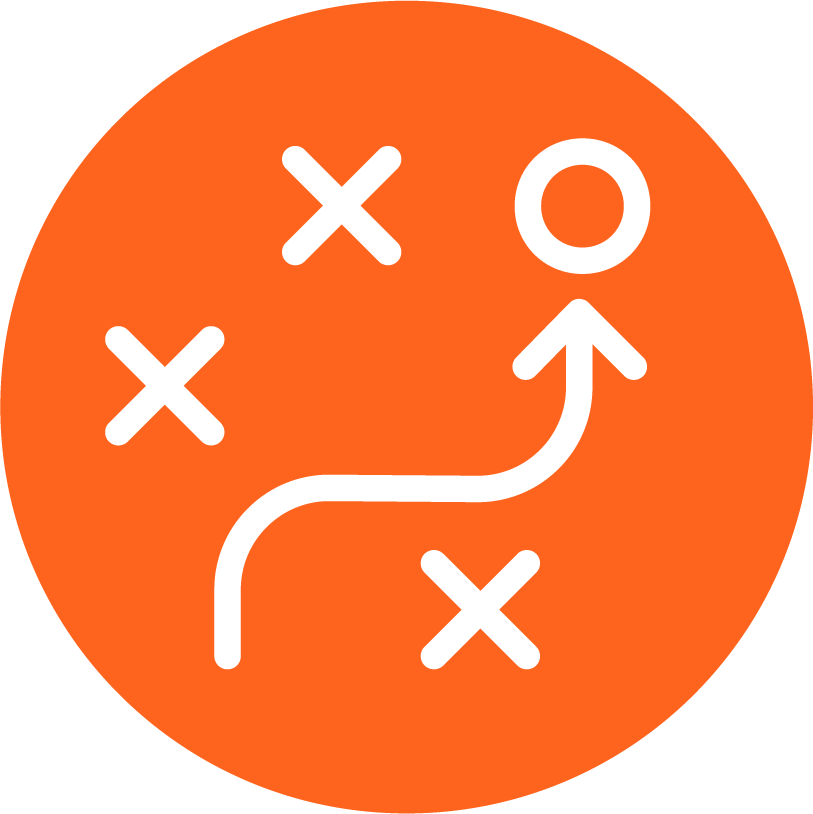 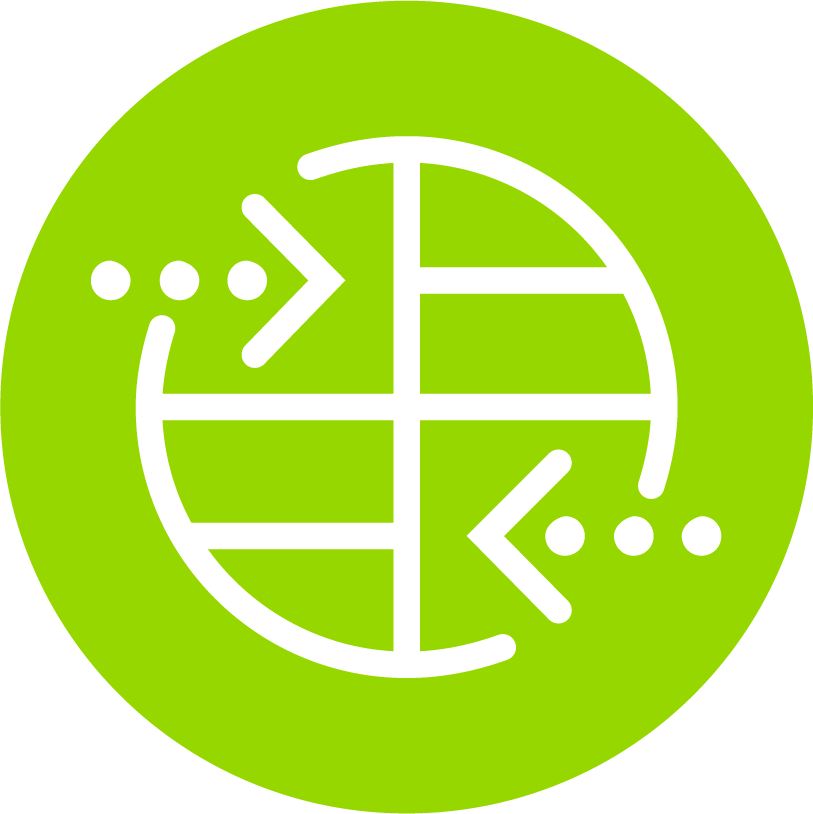 Aximus esci arcidebis 
Audam eos et porro tem qui res ut doluptation.
Custiam et qui voluptum 
Latecae occulla nturian diandig et entur?
Necepraes quis estiisq 
Uaectemquo imus alique voluptatur sequia corem.
Est dempor abo
Sed quam, soluptam sunt qui dolupis temperum ud
‹#›
Non-EU Campus Growth
Growth of Non-EU Research Collaboration
Number of Students
Number of Documents
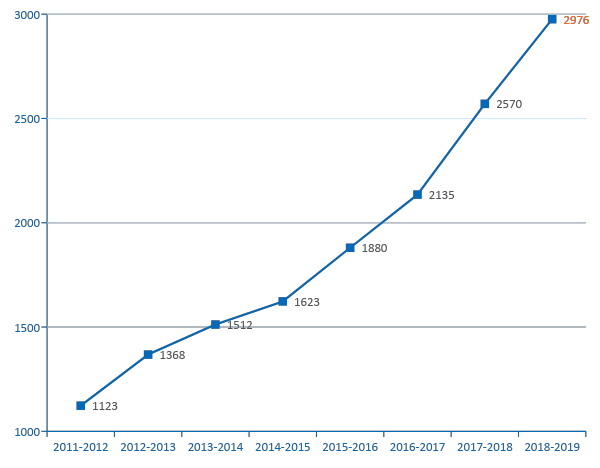 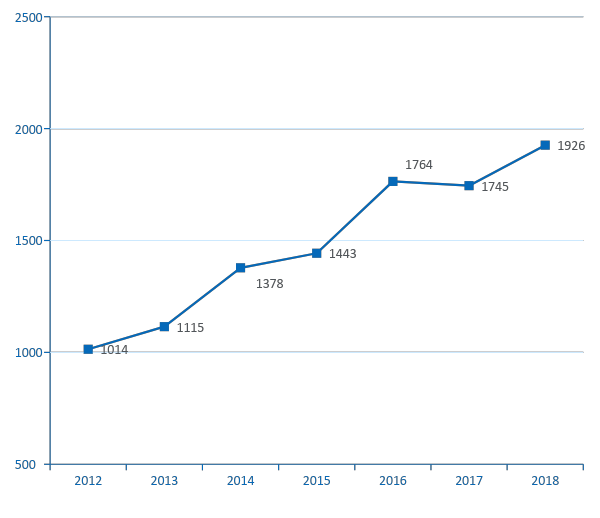 ‹#›
Icons
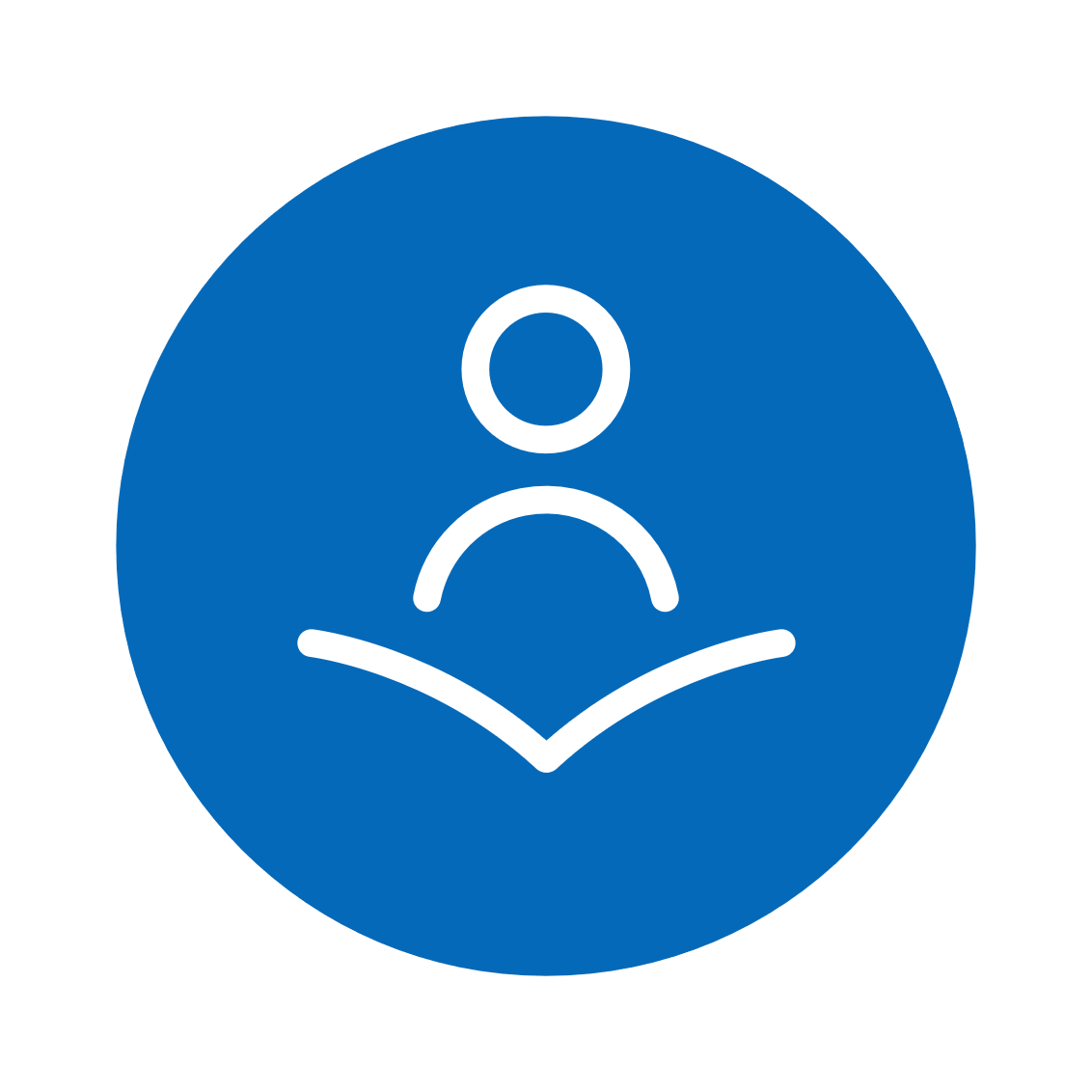 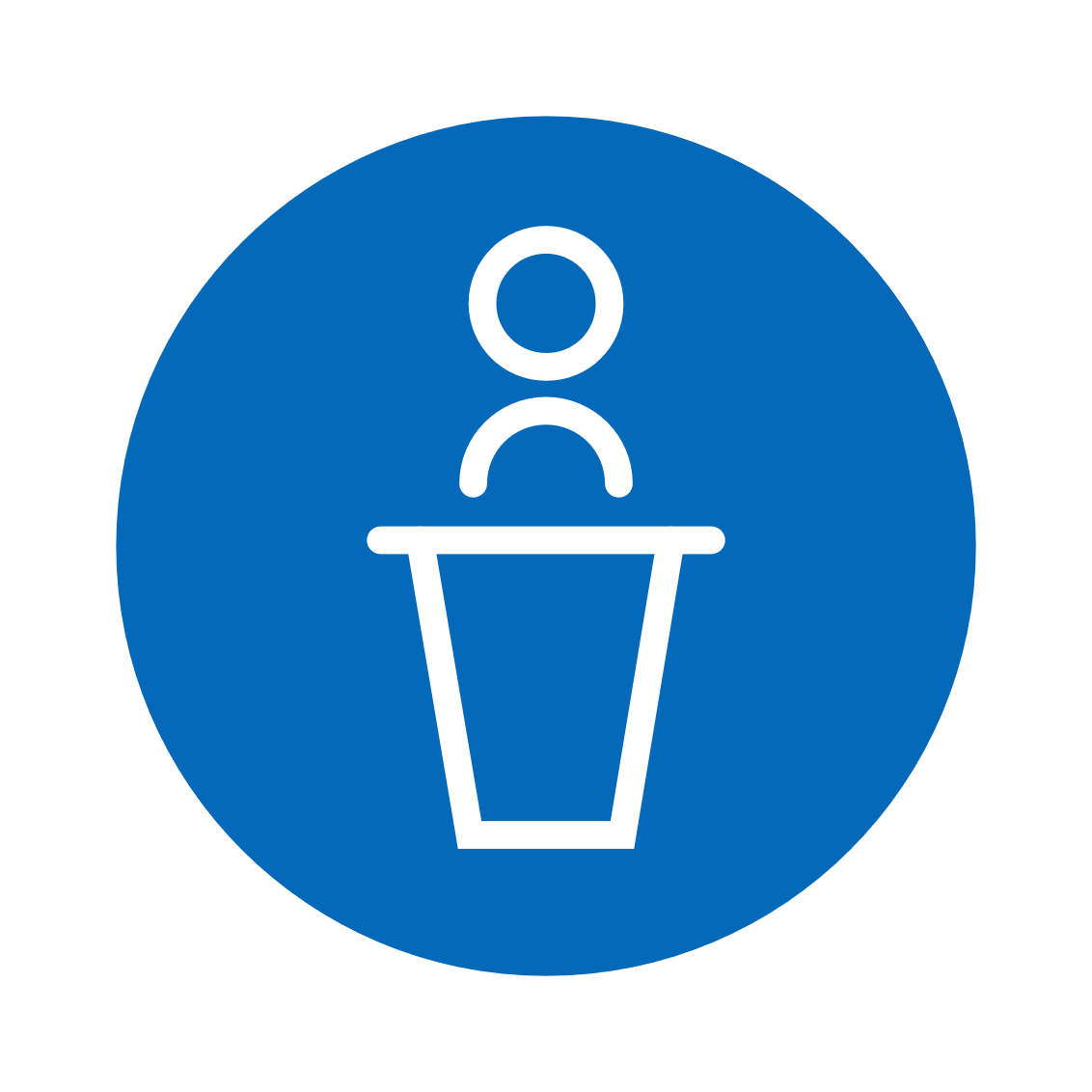 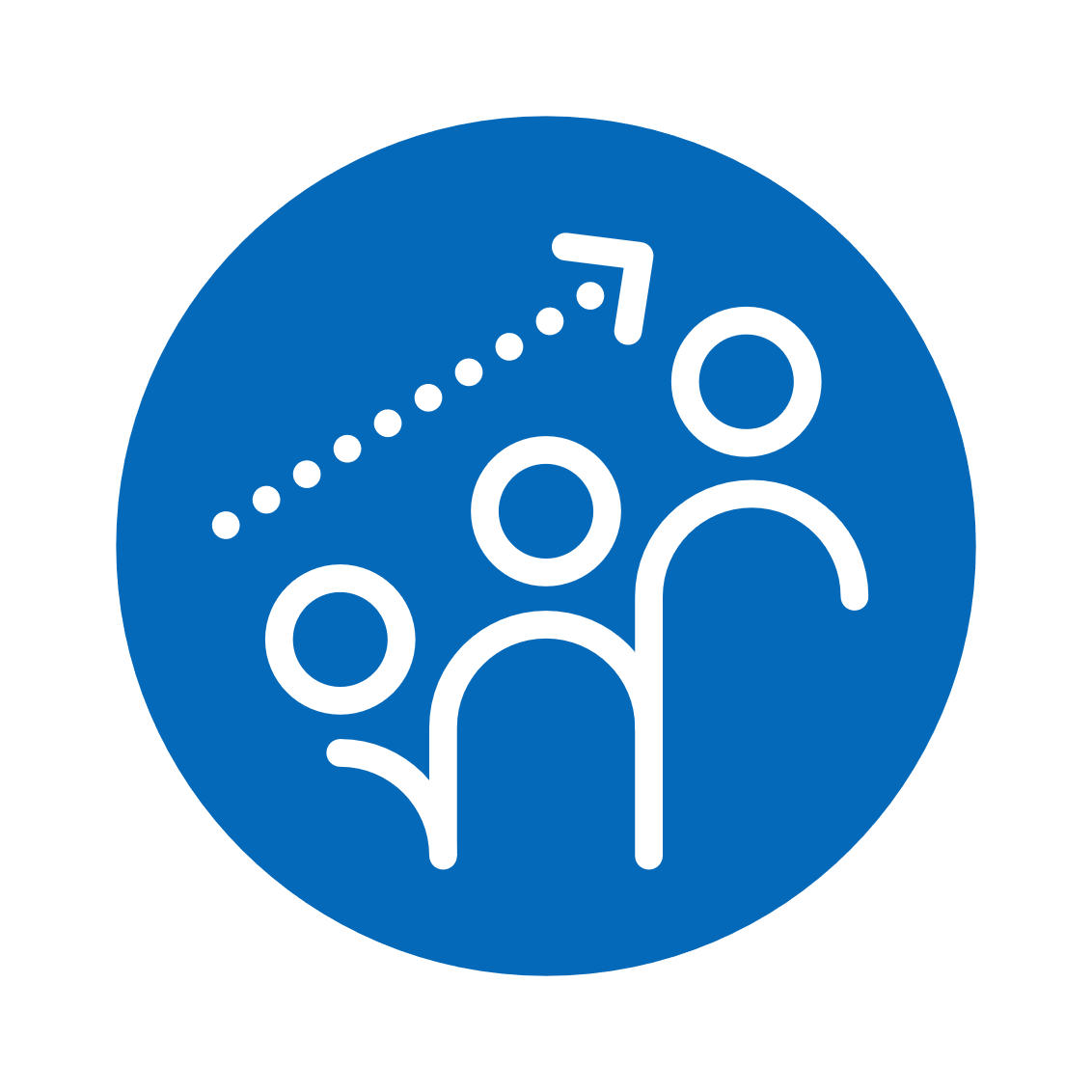 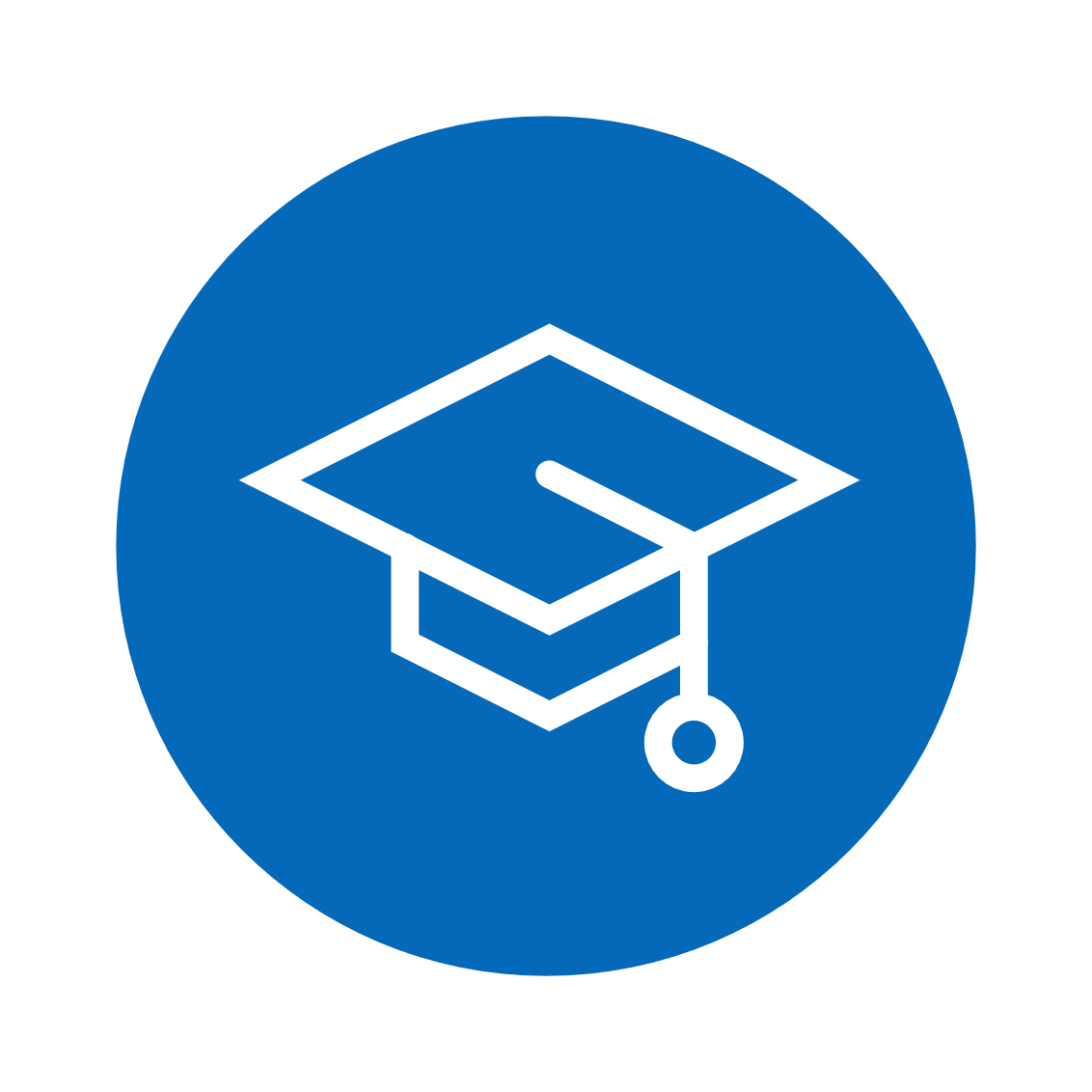 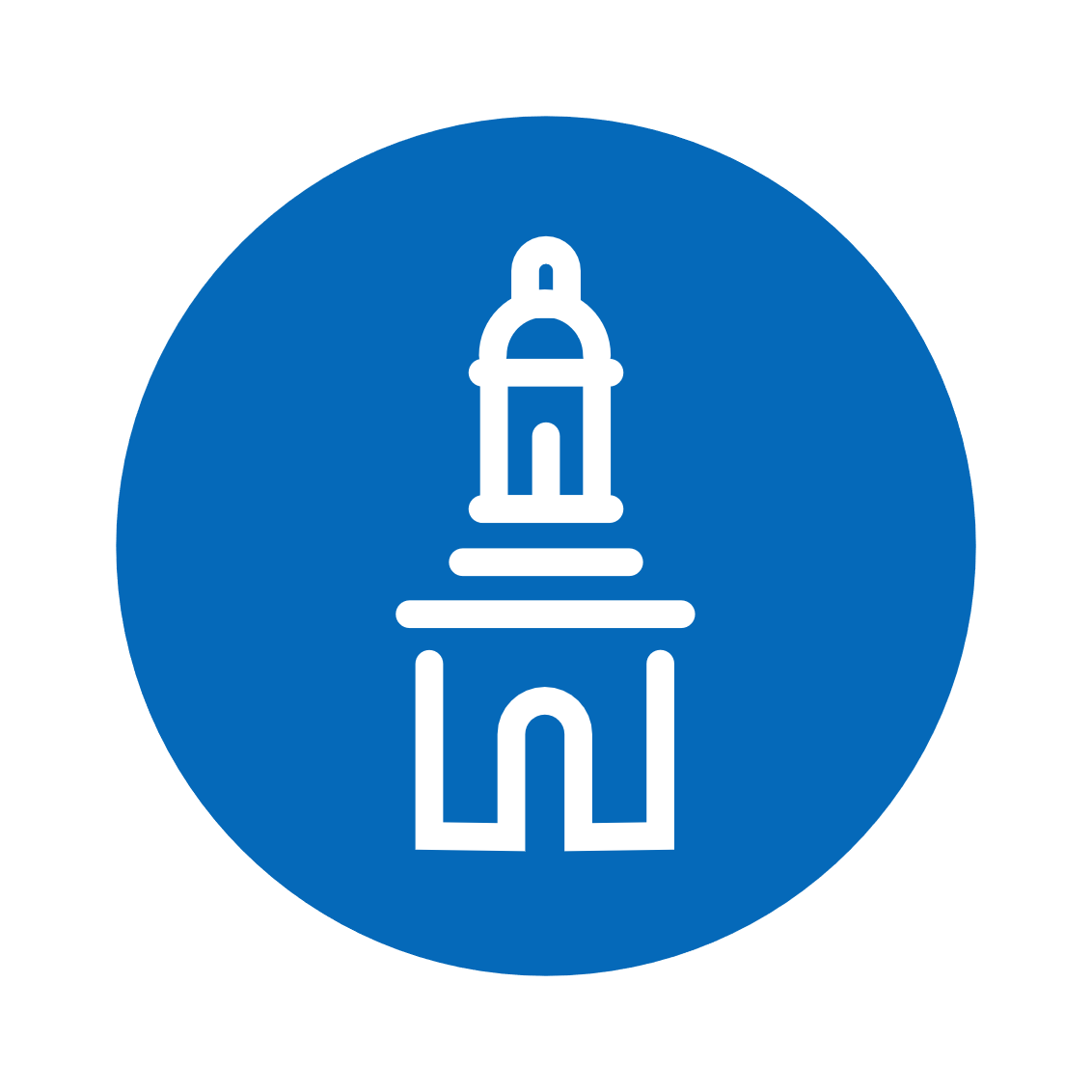 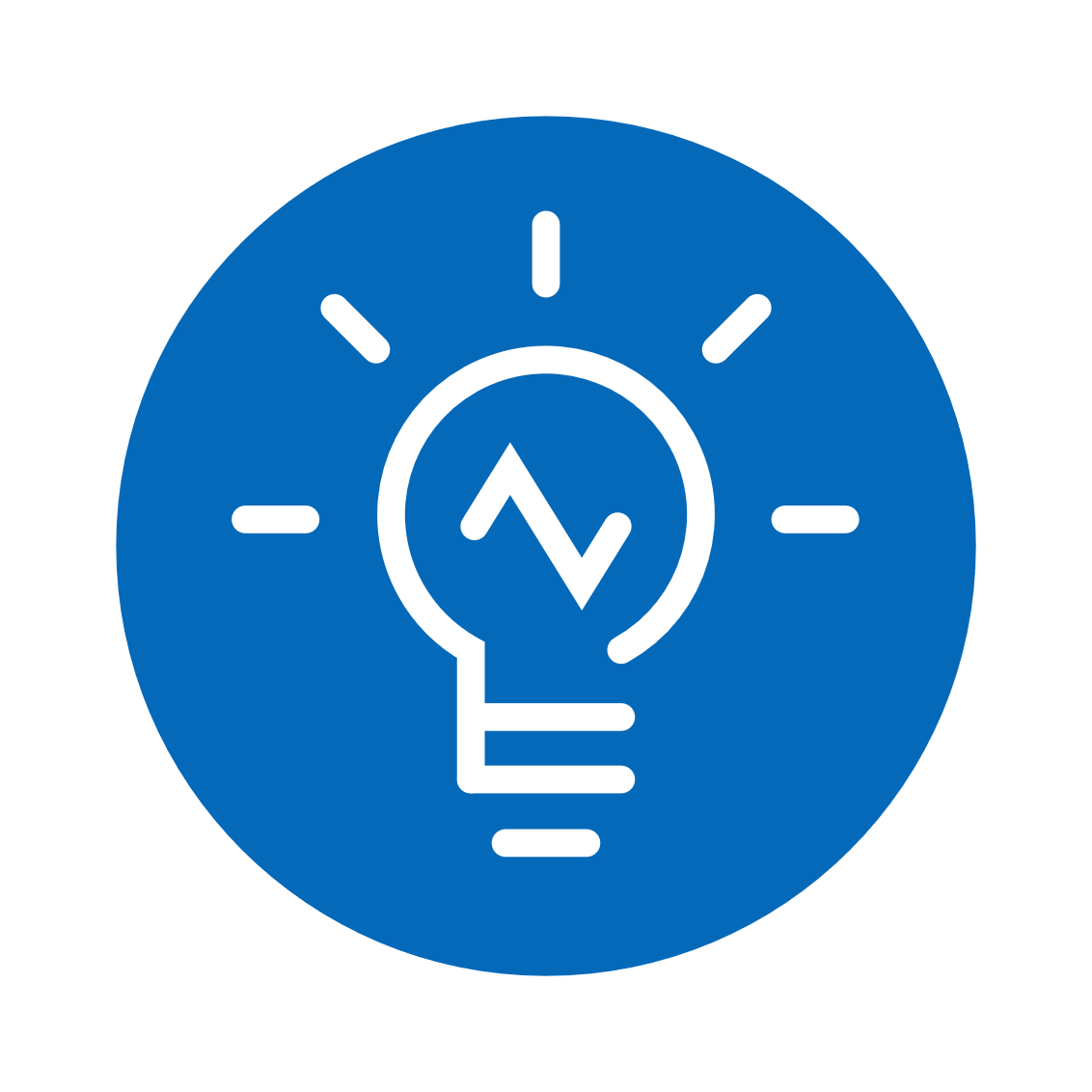 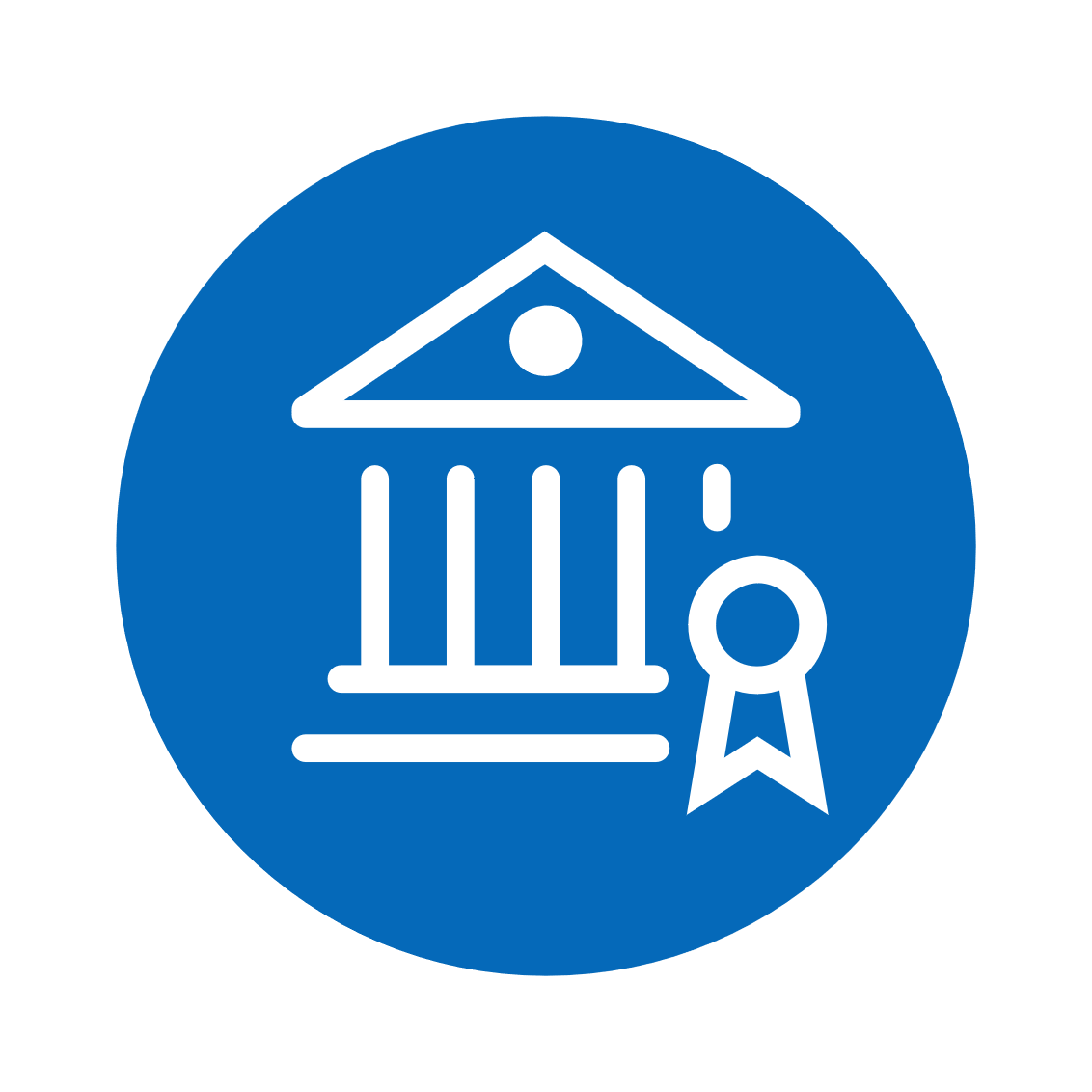 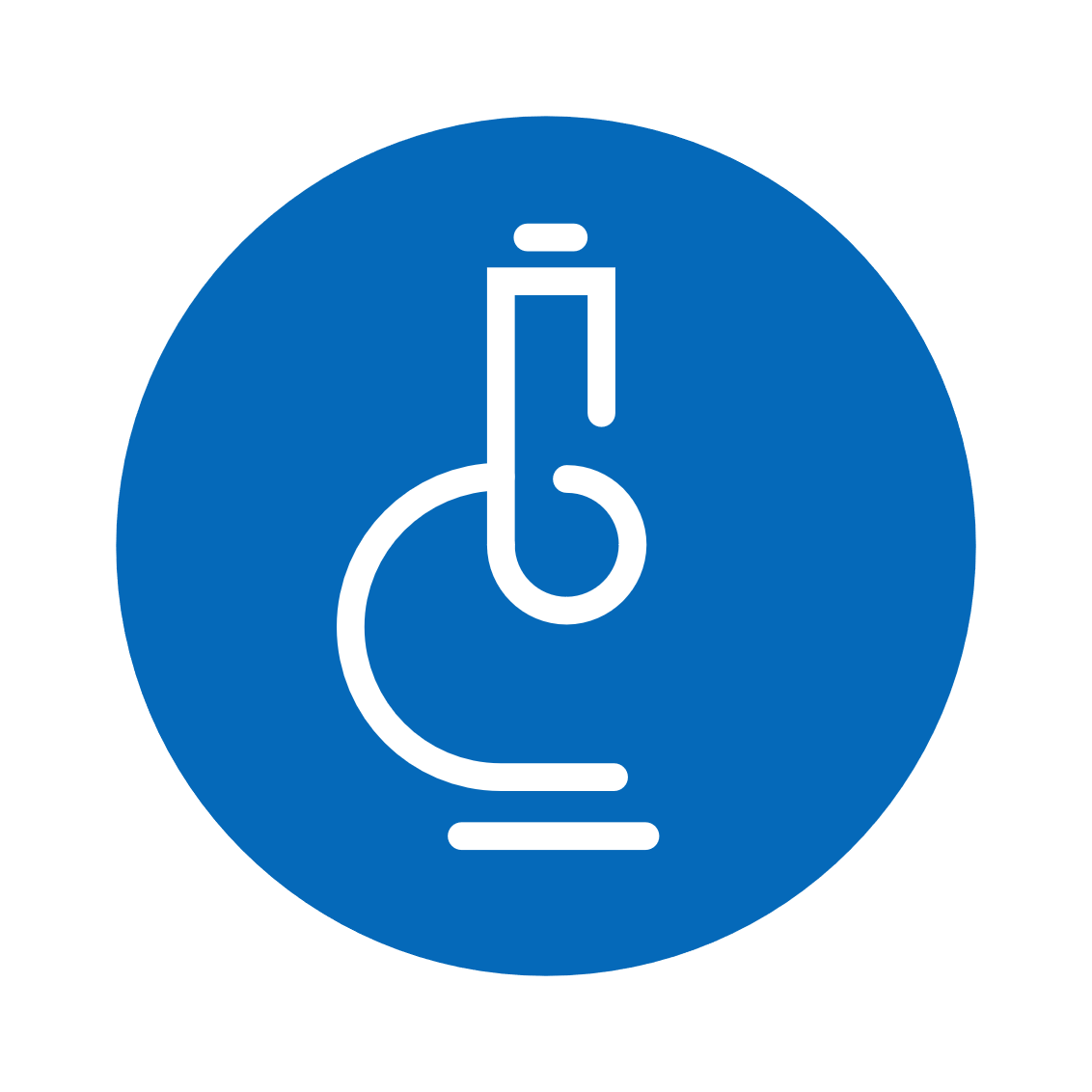 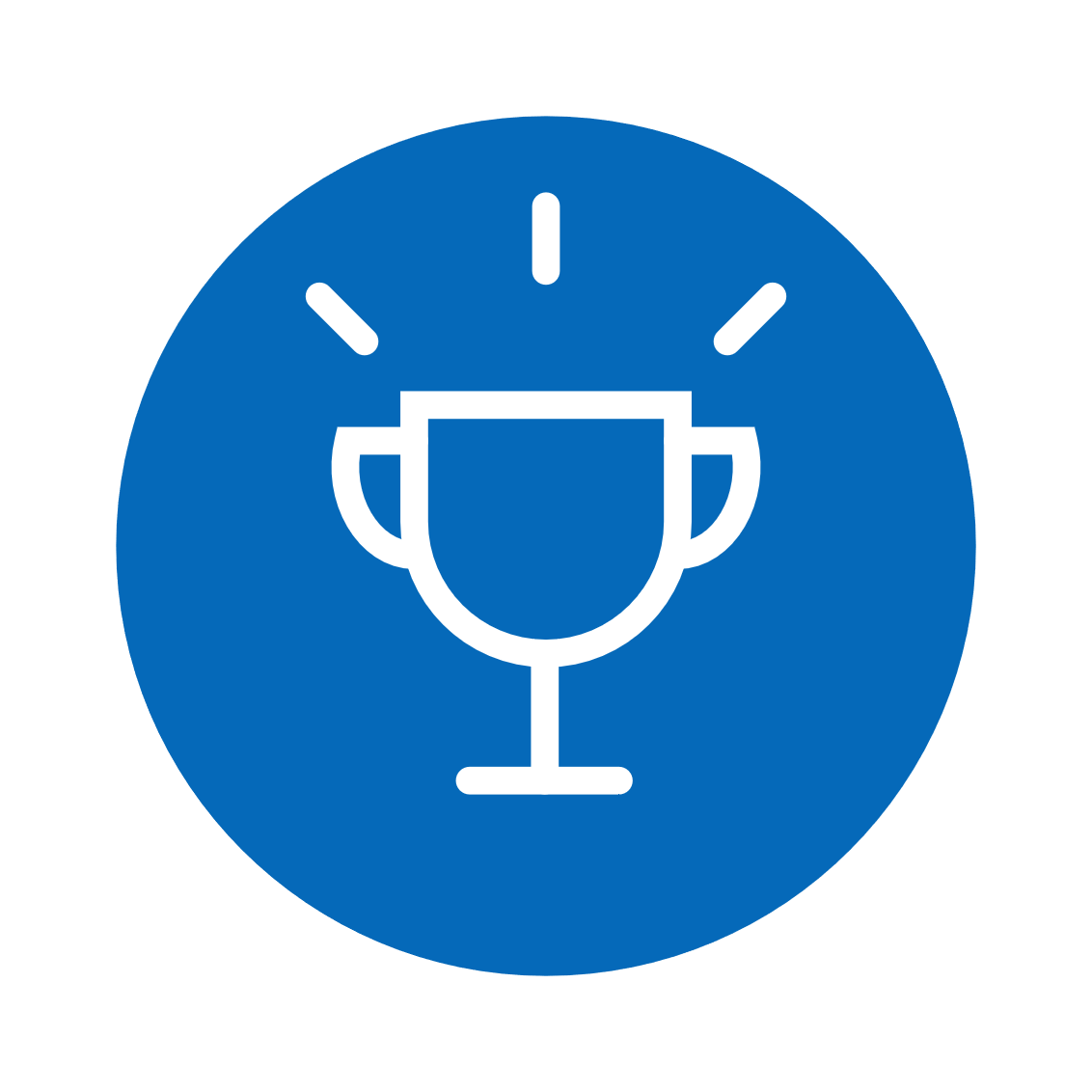 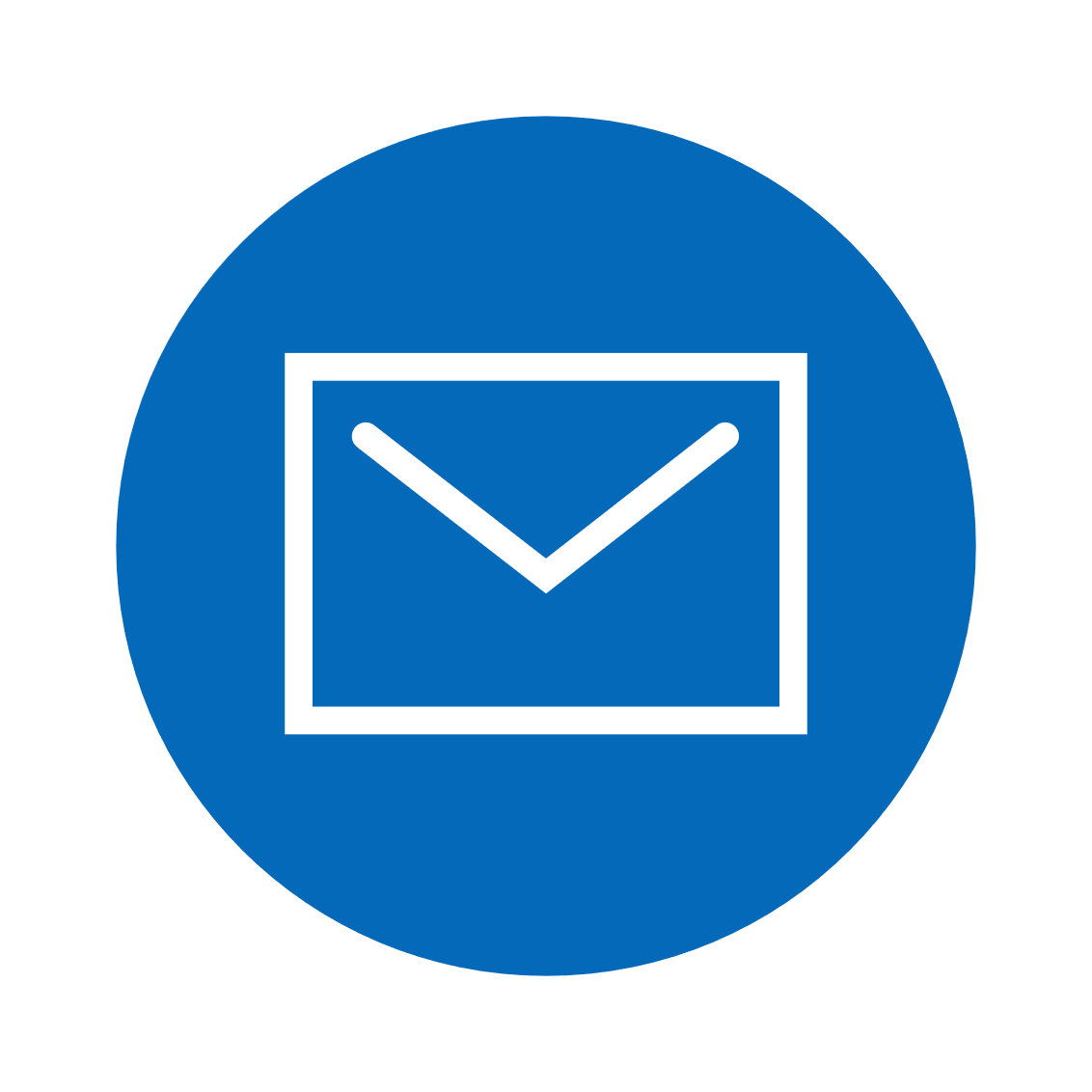 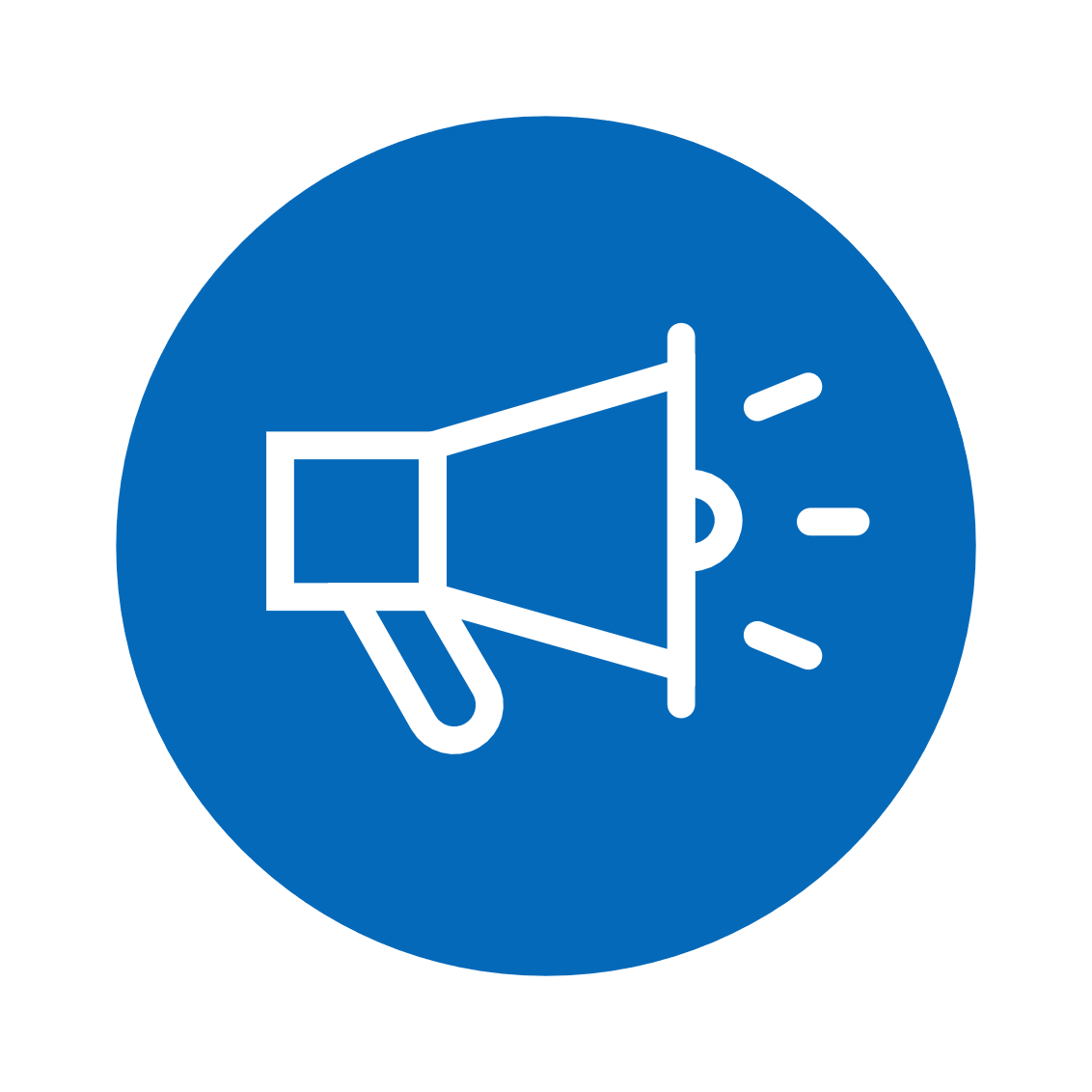 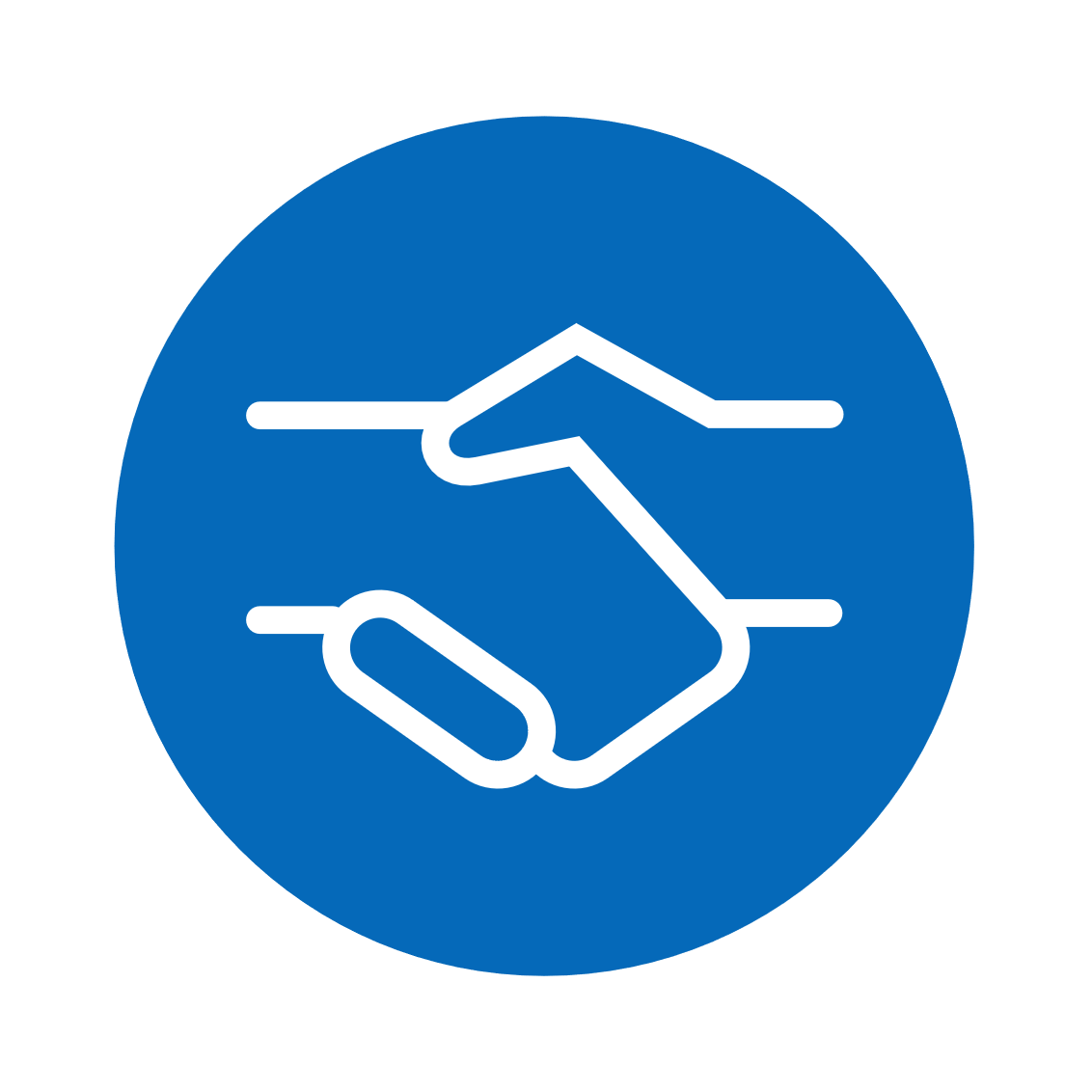 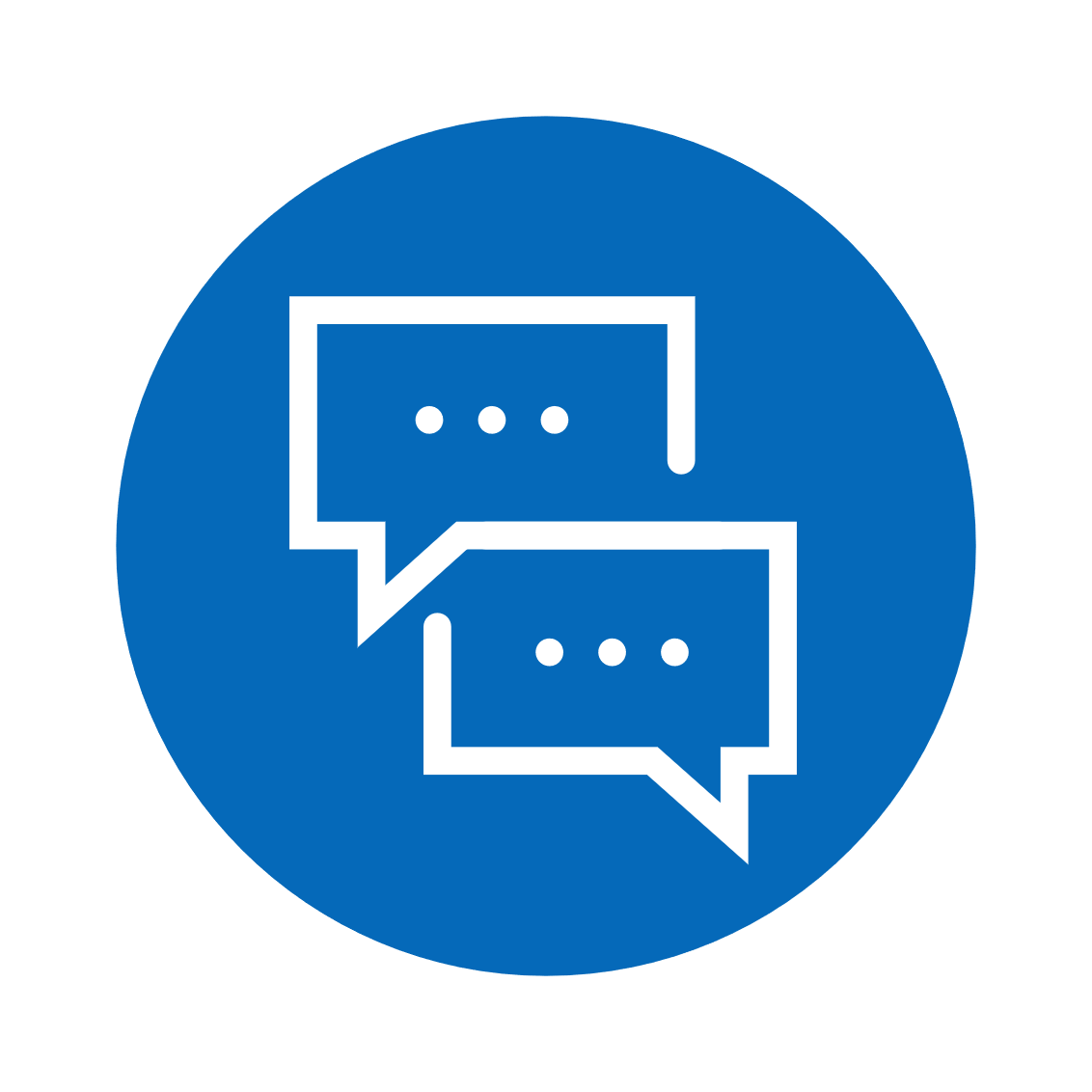 Further education
Trinity / Campanile
University / Graduation
Award / Recognition
Communication / Dialogue
Research
Graduate / 
Graduation
Student
Lecture/teaching
Ideas
Mail
Notification
Agreement
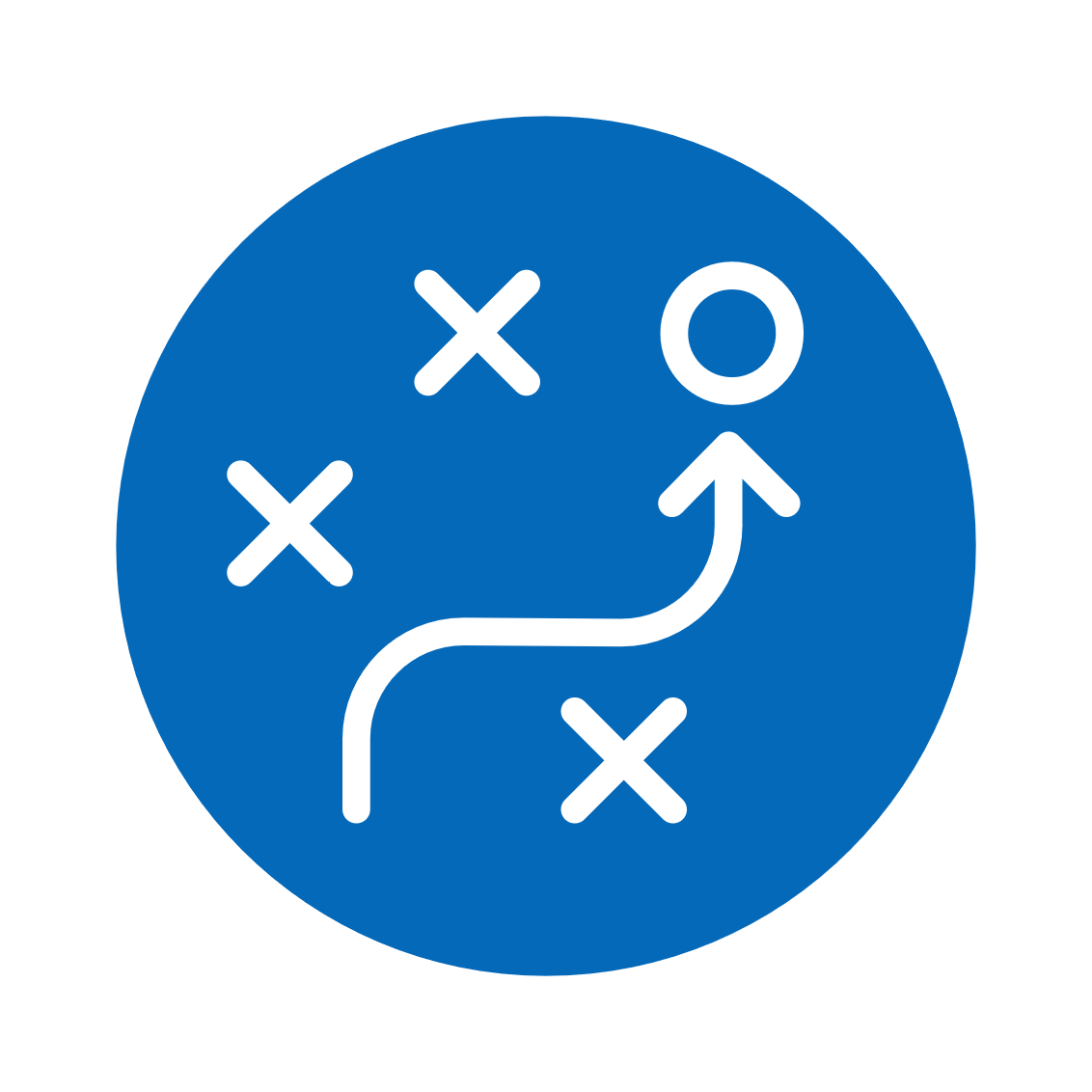 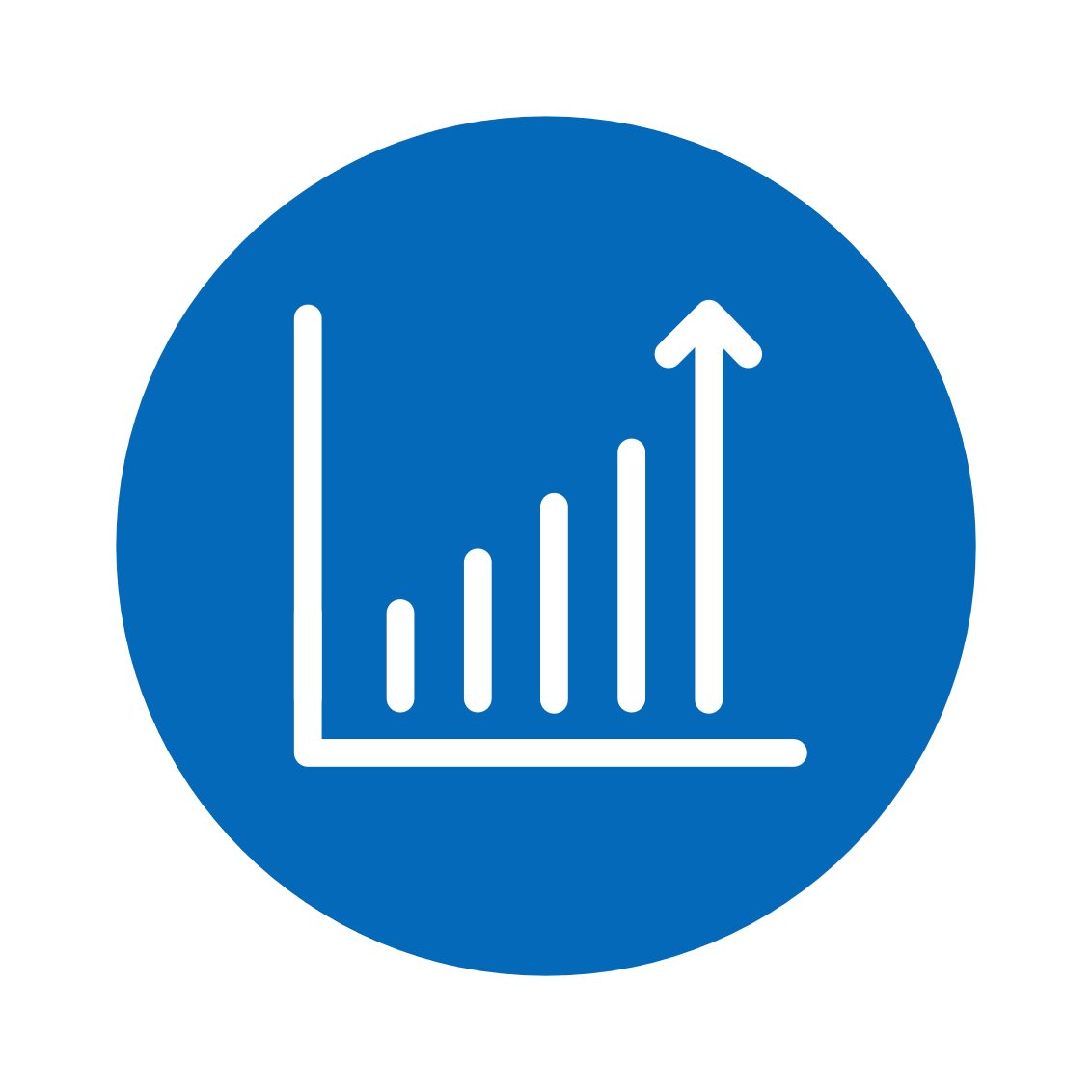 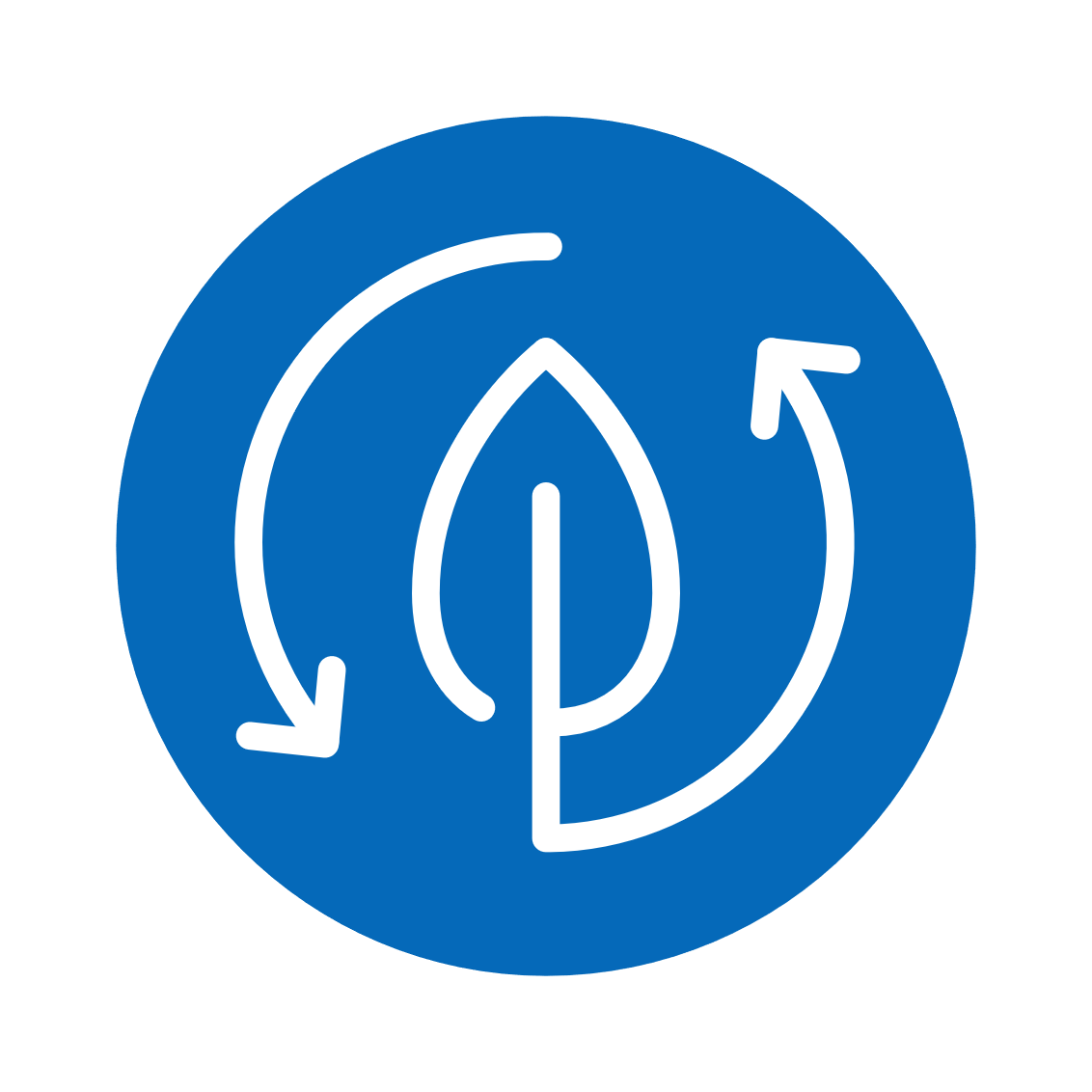 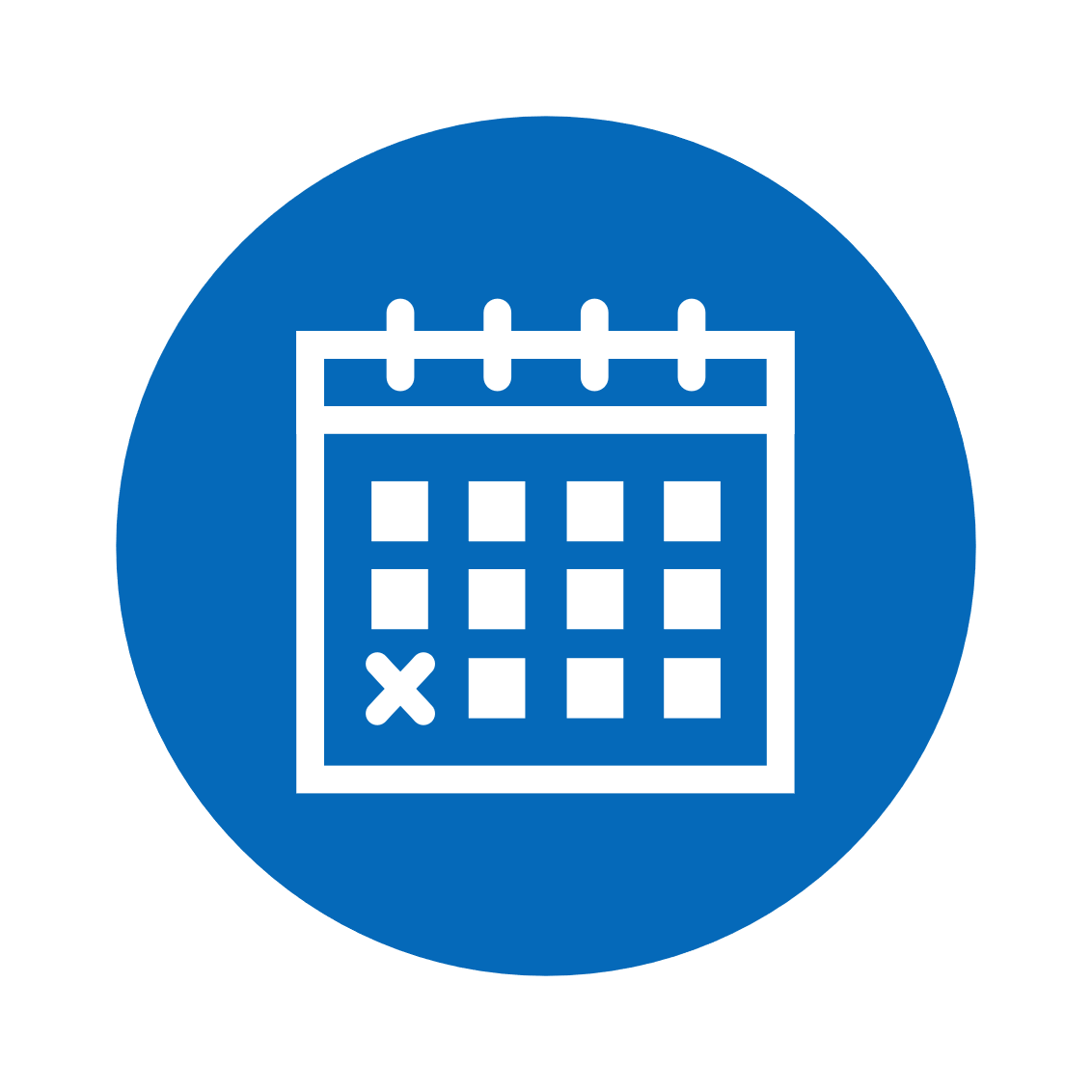 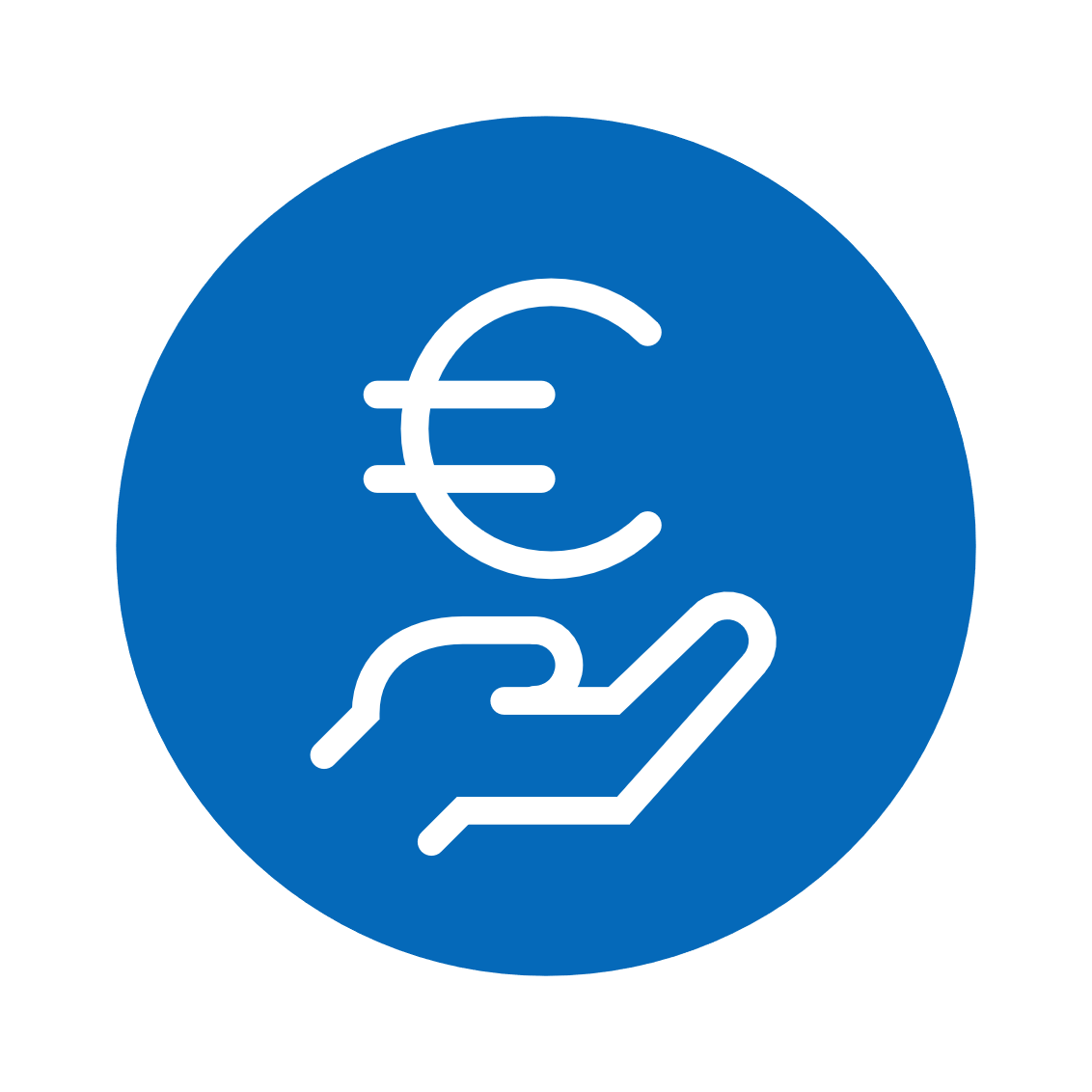 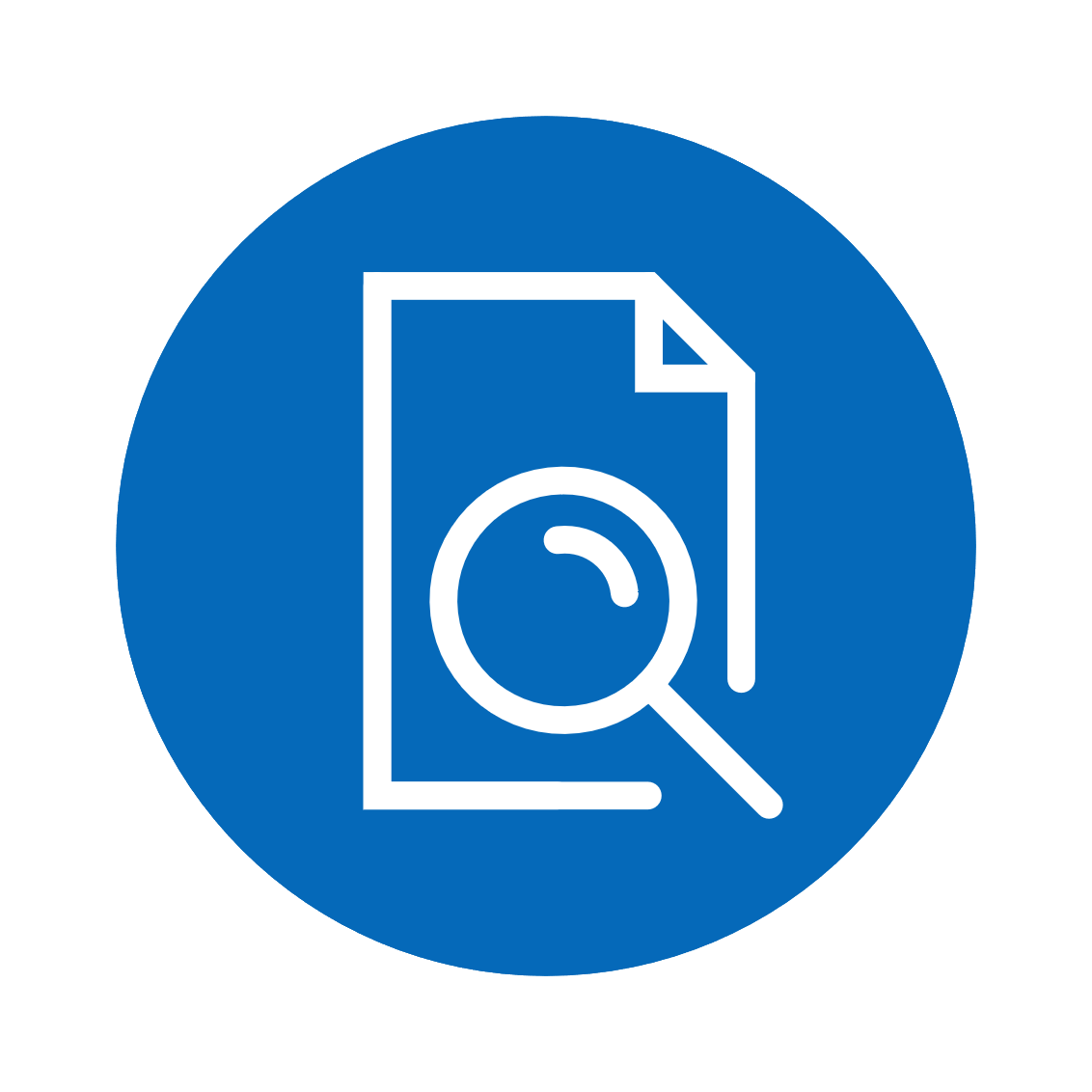 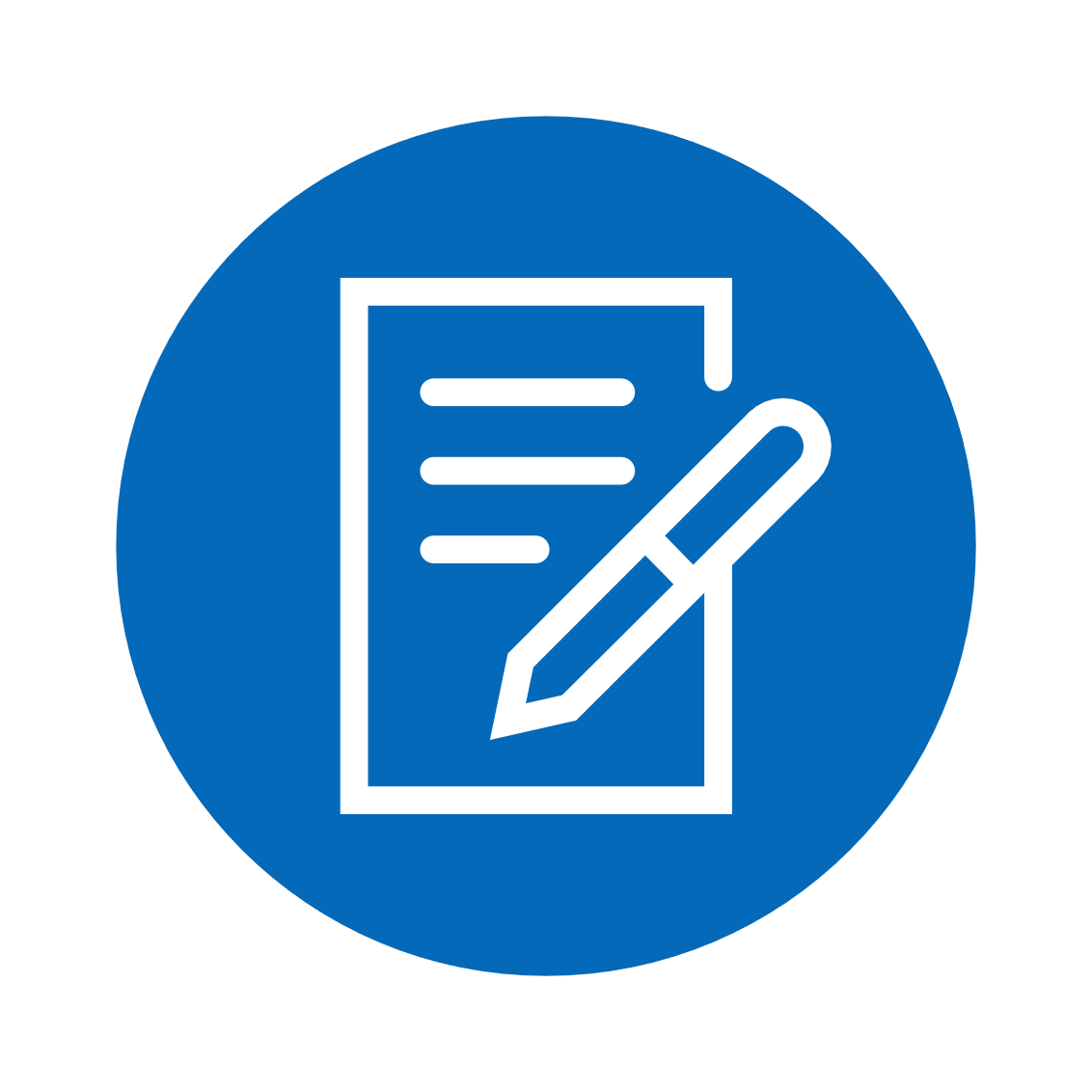 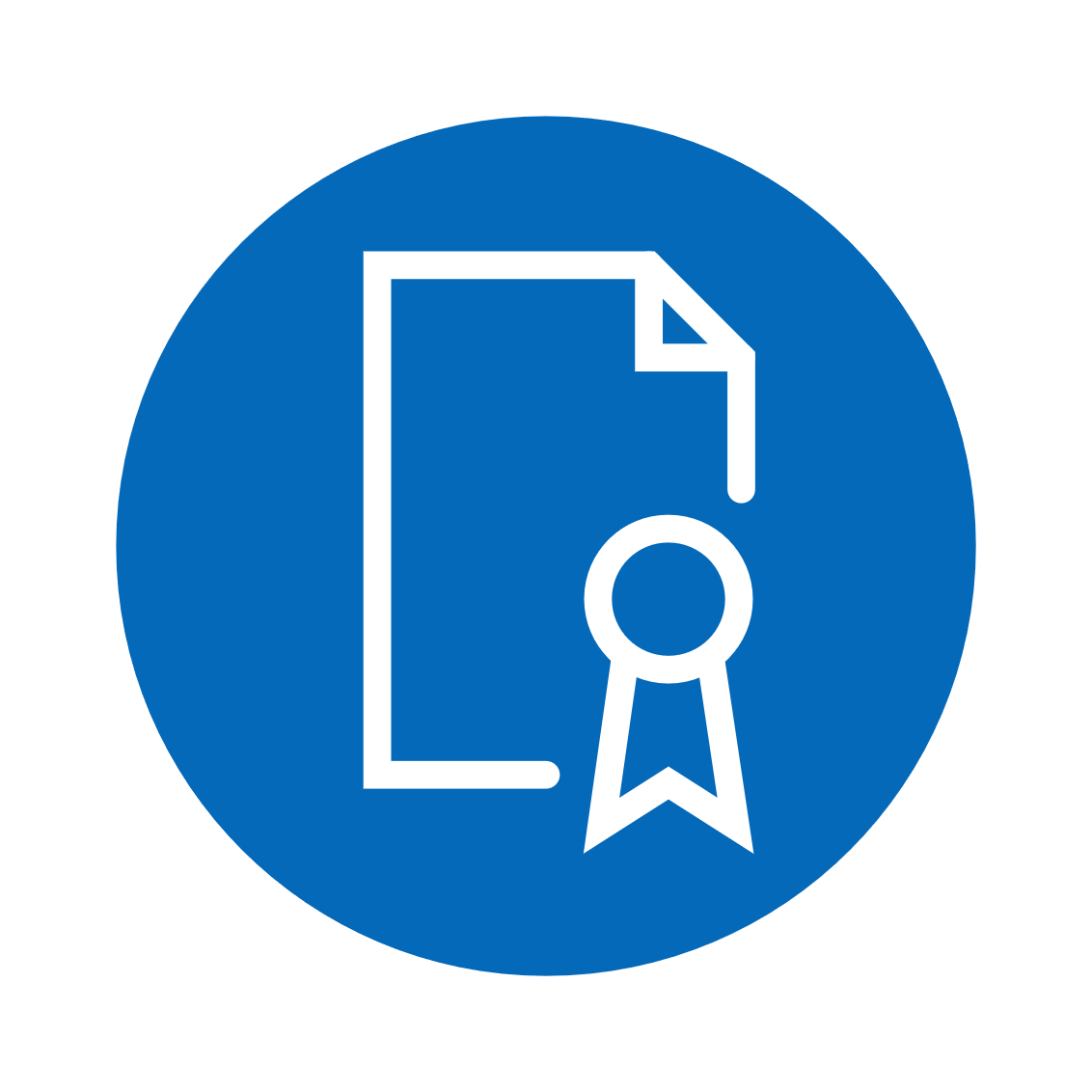 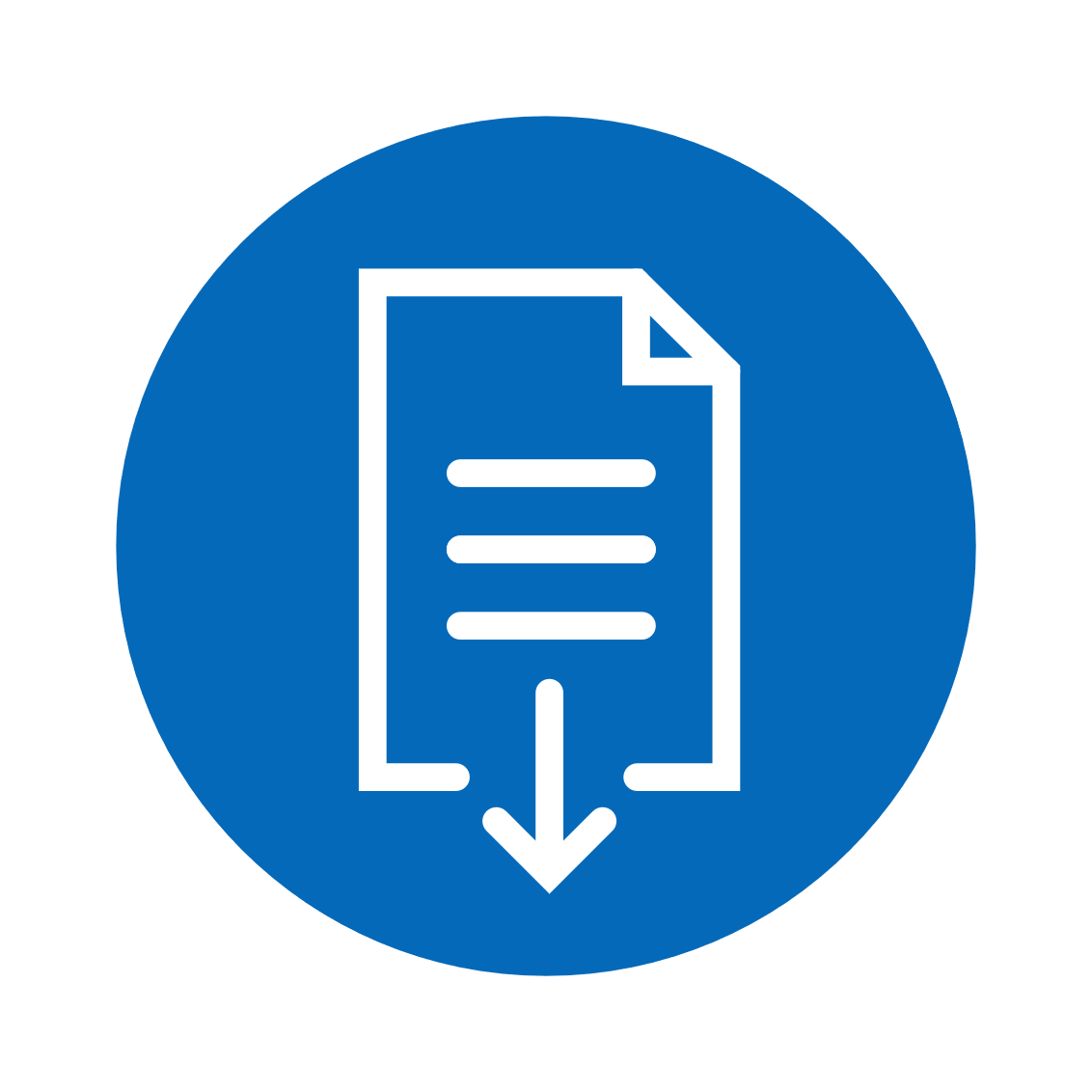 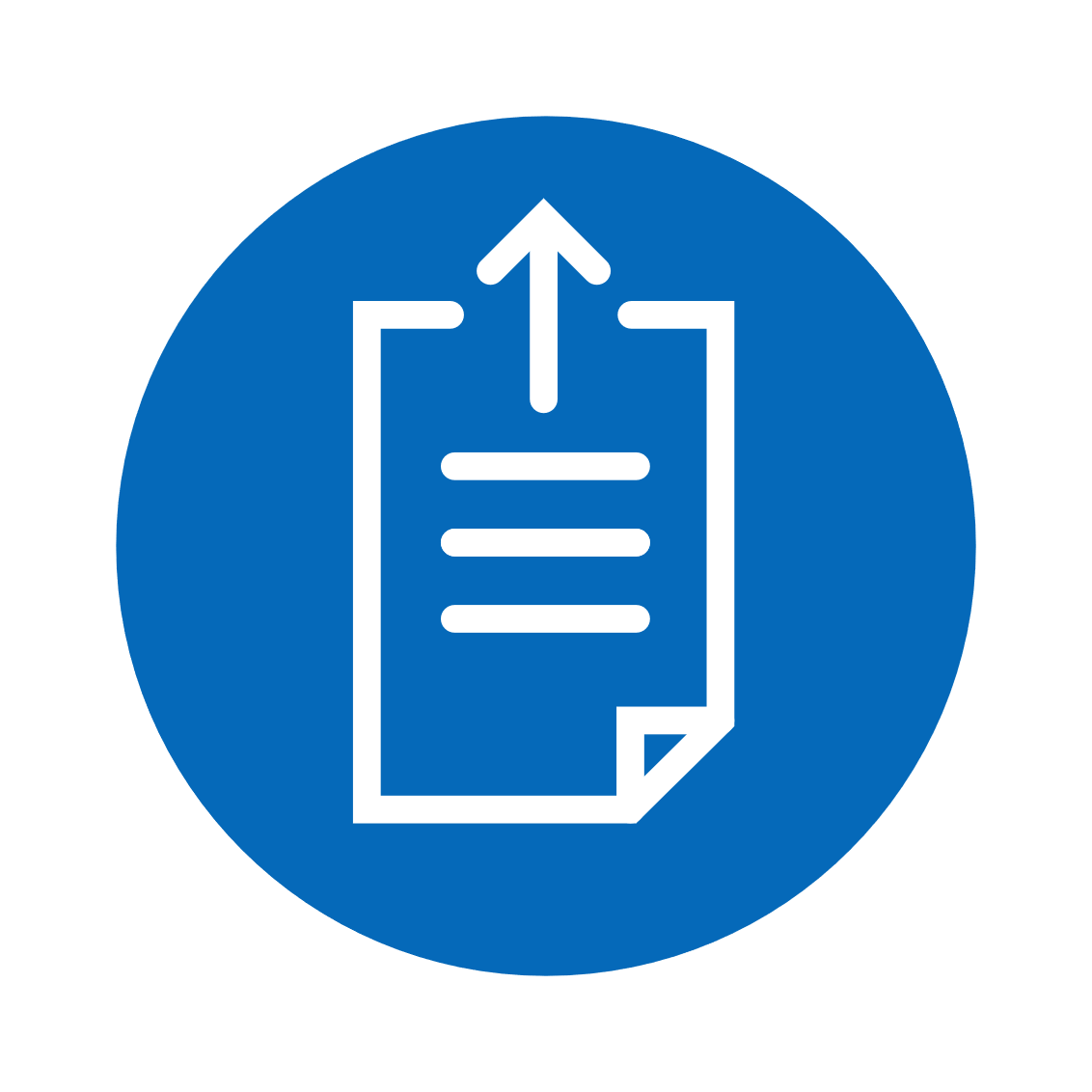 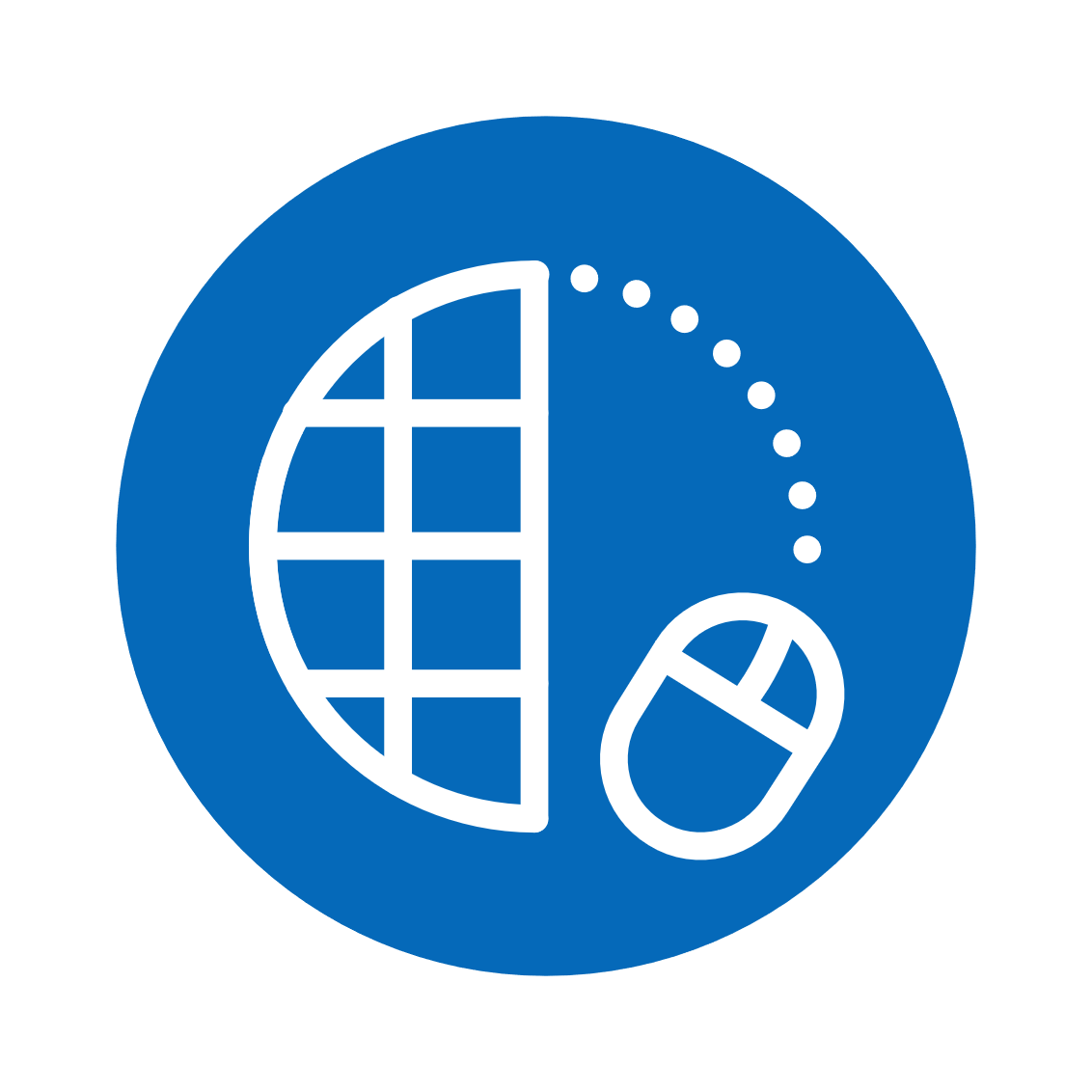 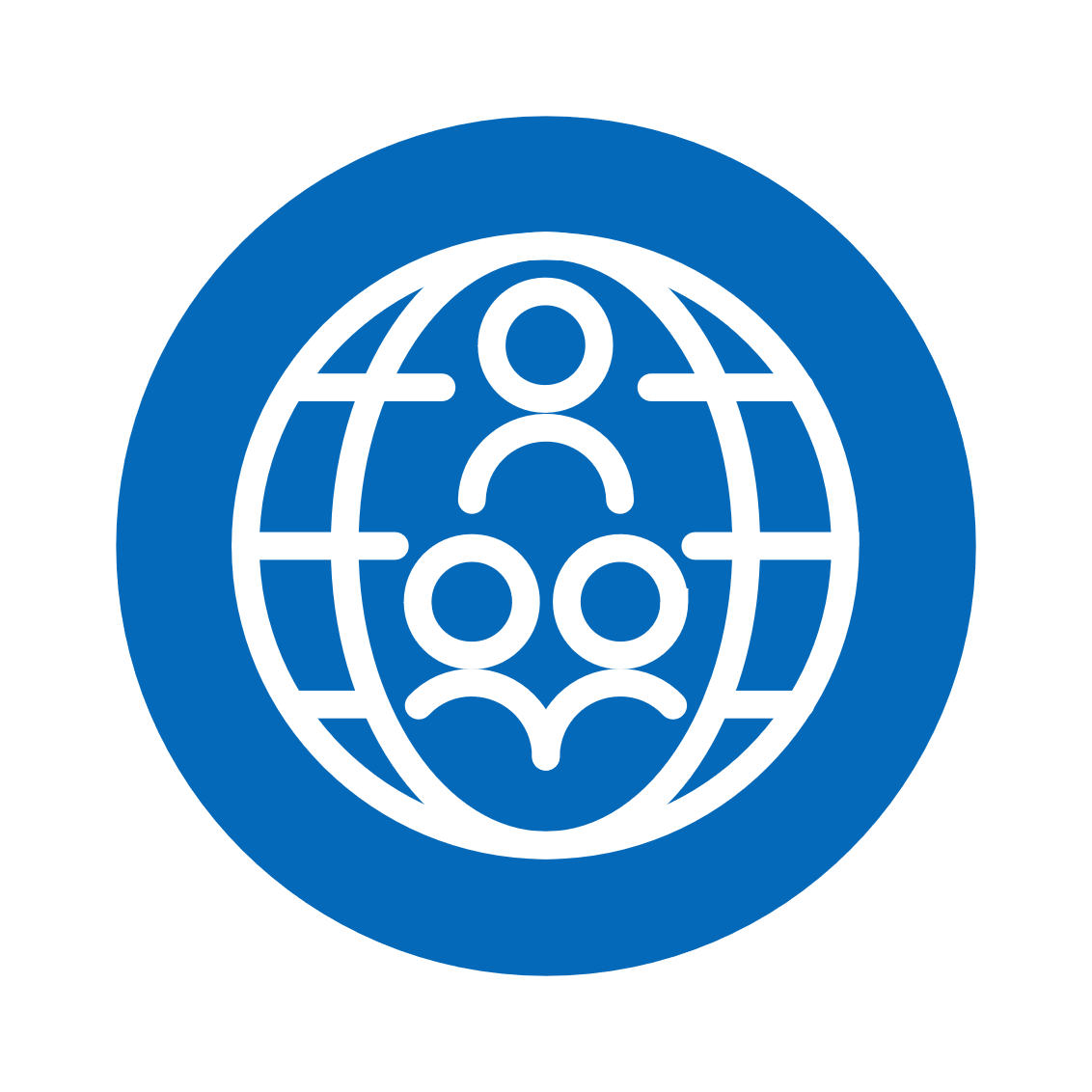 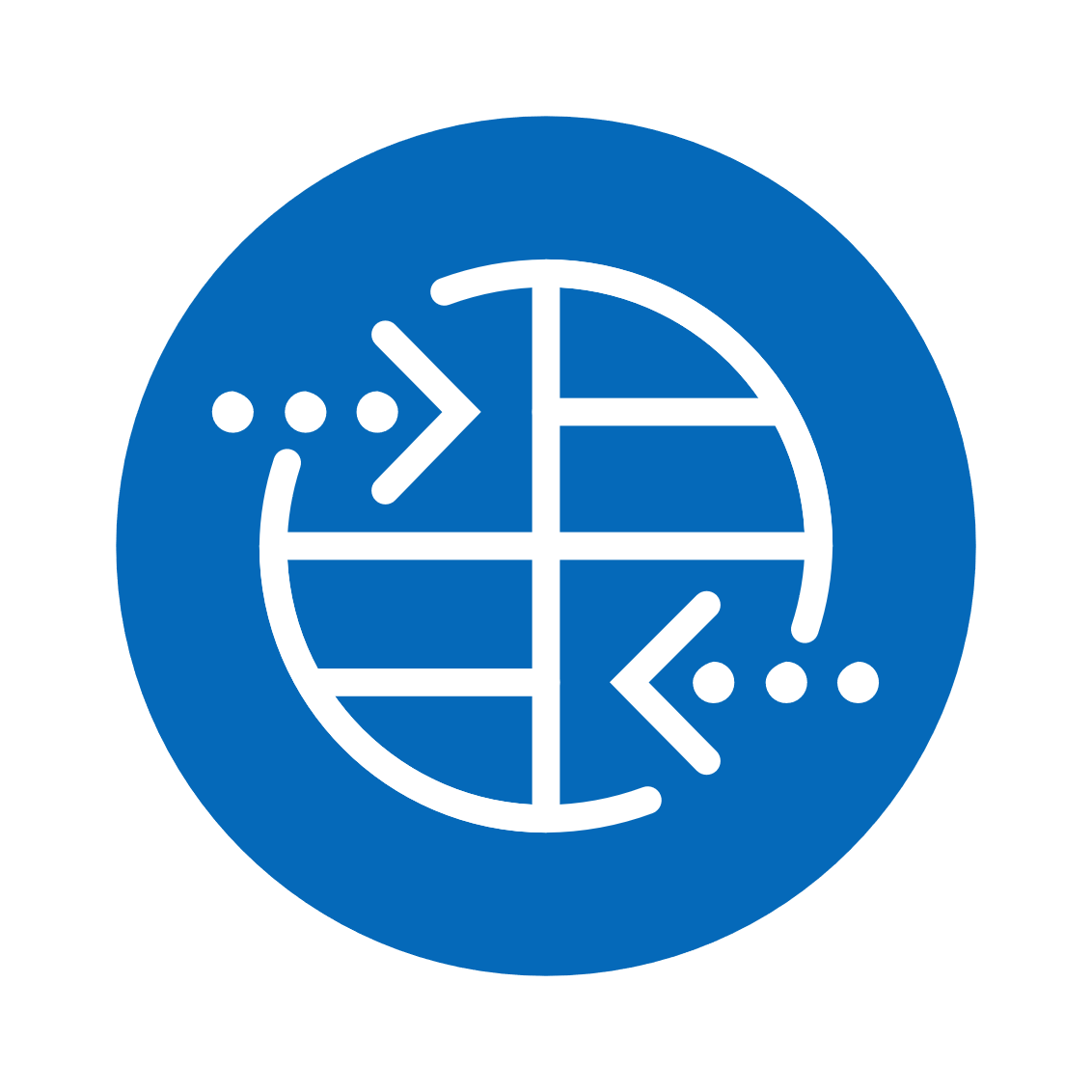 Sustainability
Connectivity
Global
Strategy
Funding
Upload
Accounts
Research§
Calendar / Event
Form
Certificate / Degree
Download
Exchange
Covid-19 Related
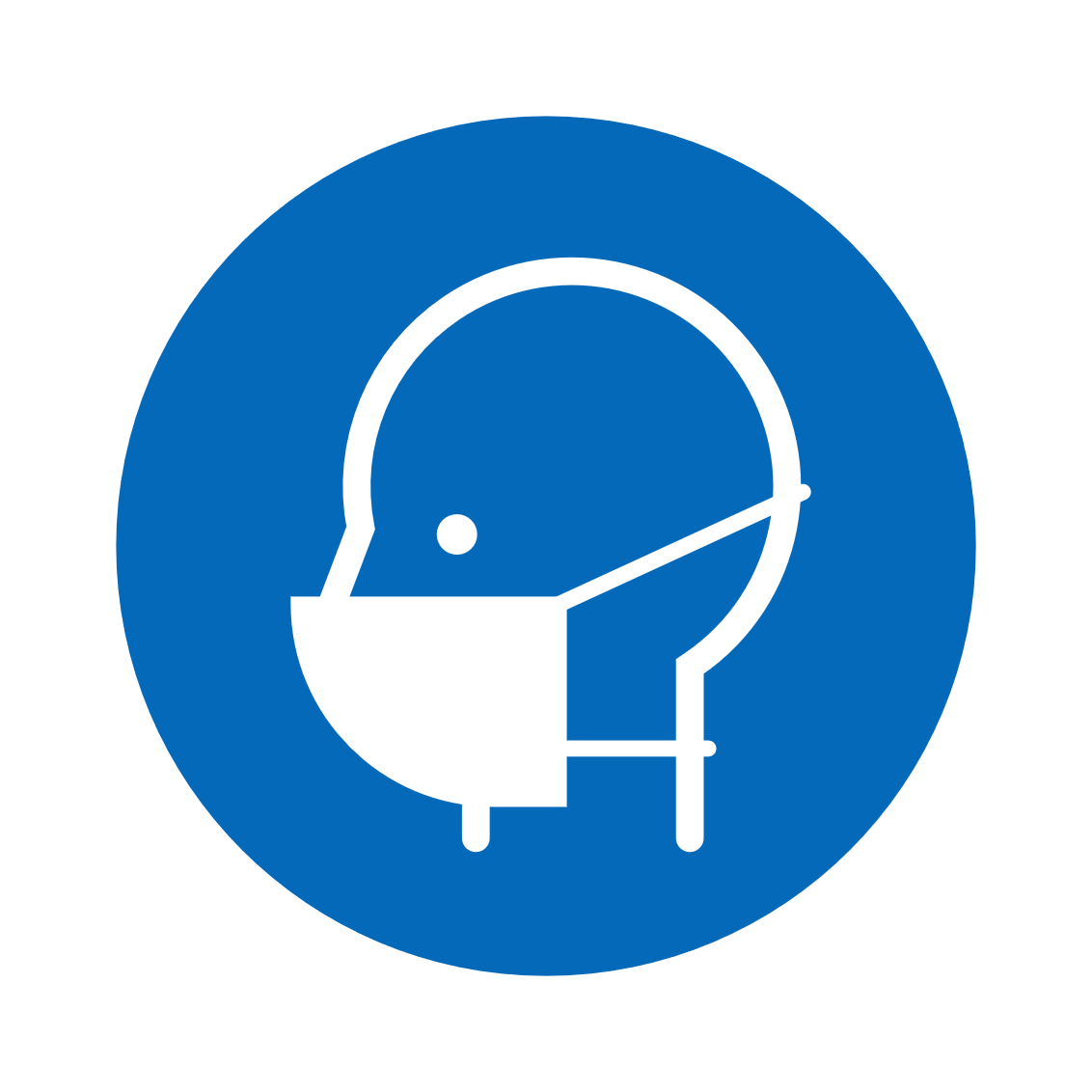 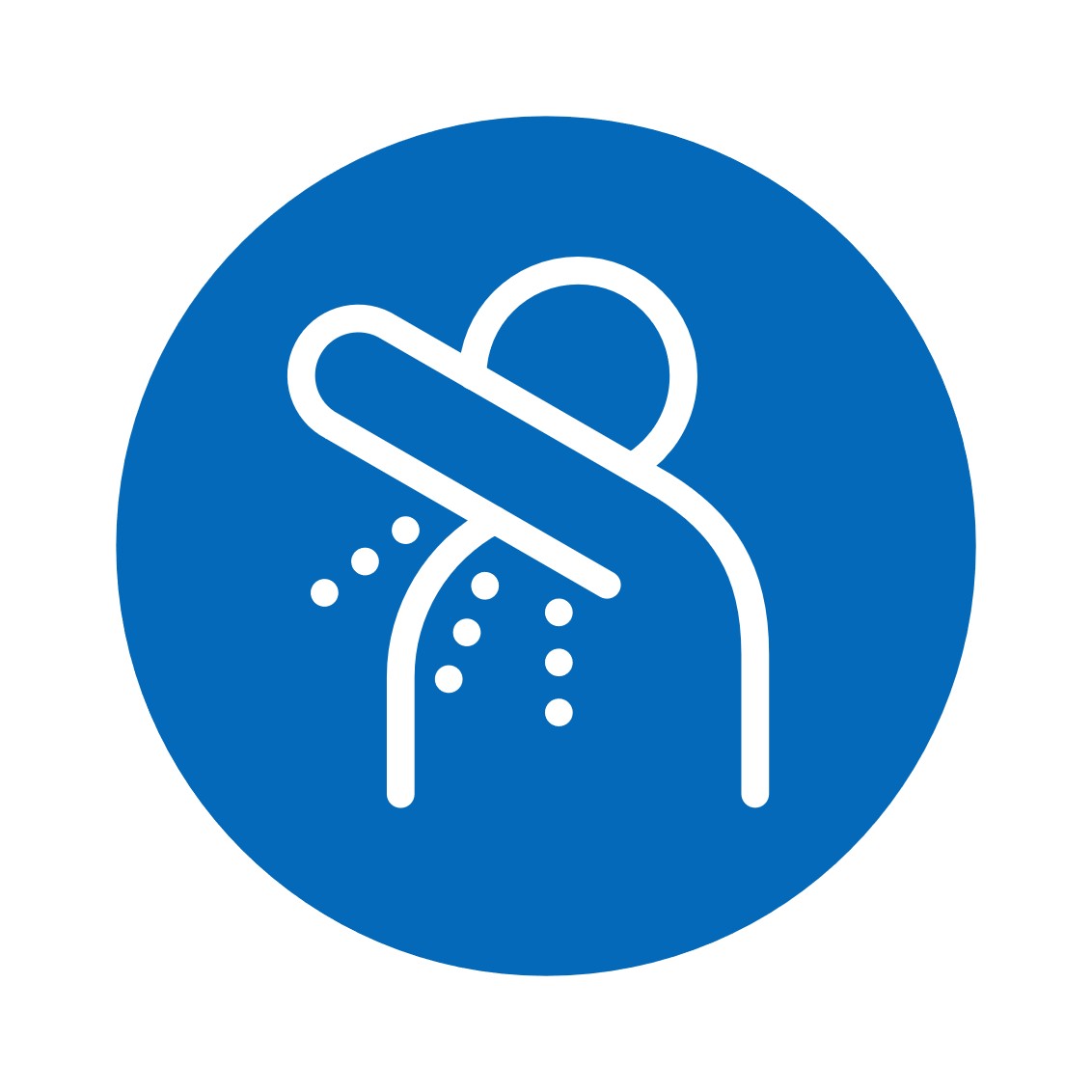 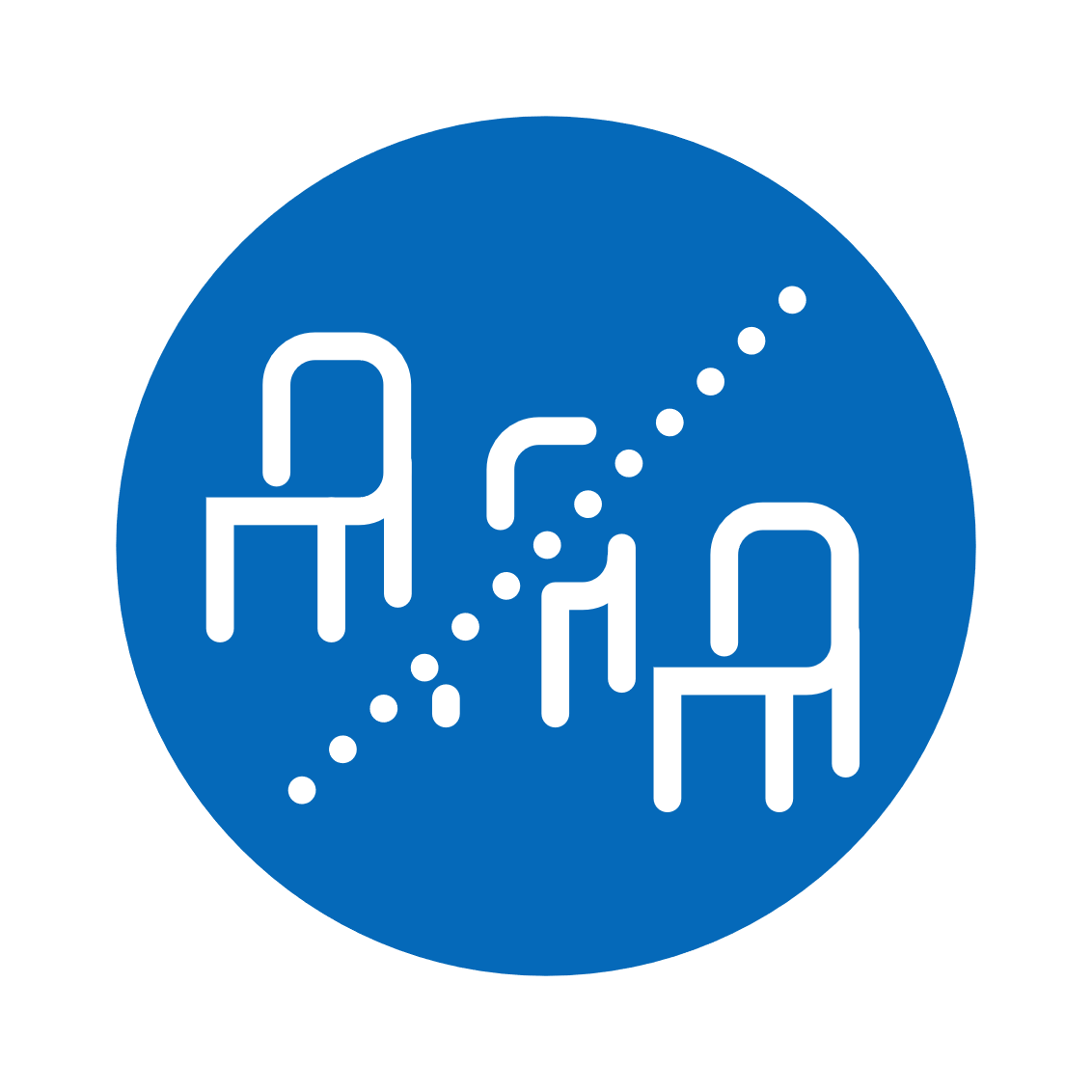 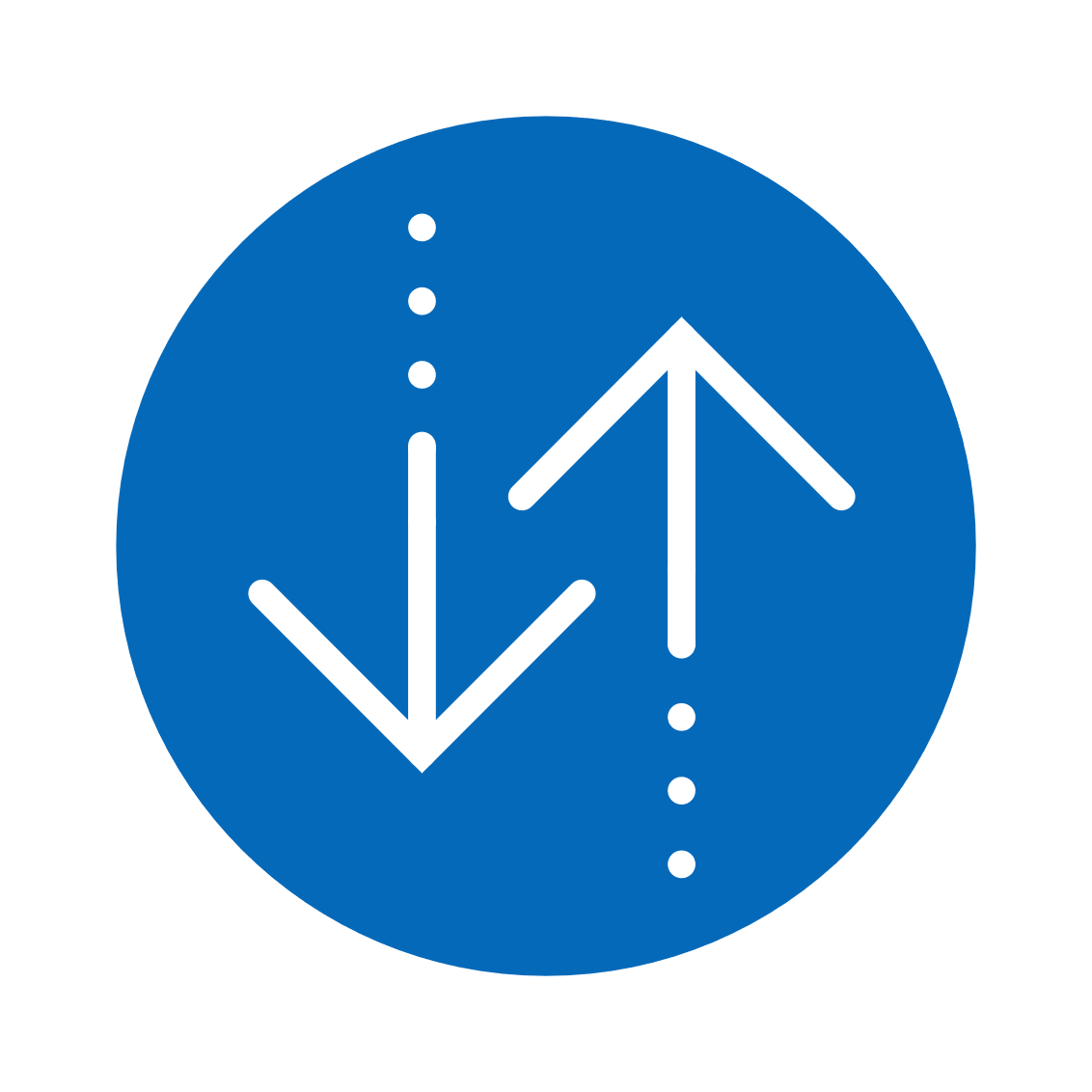 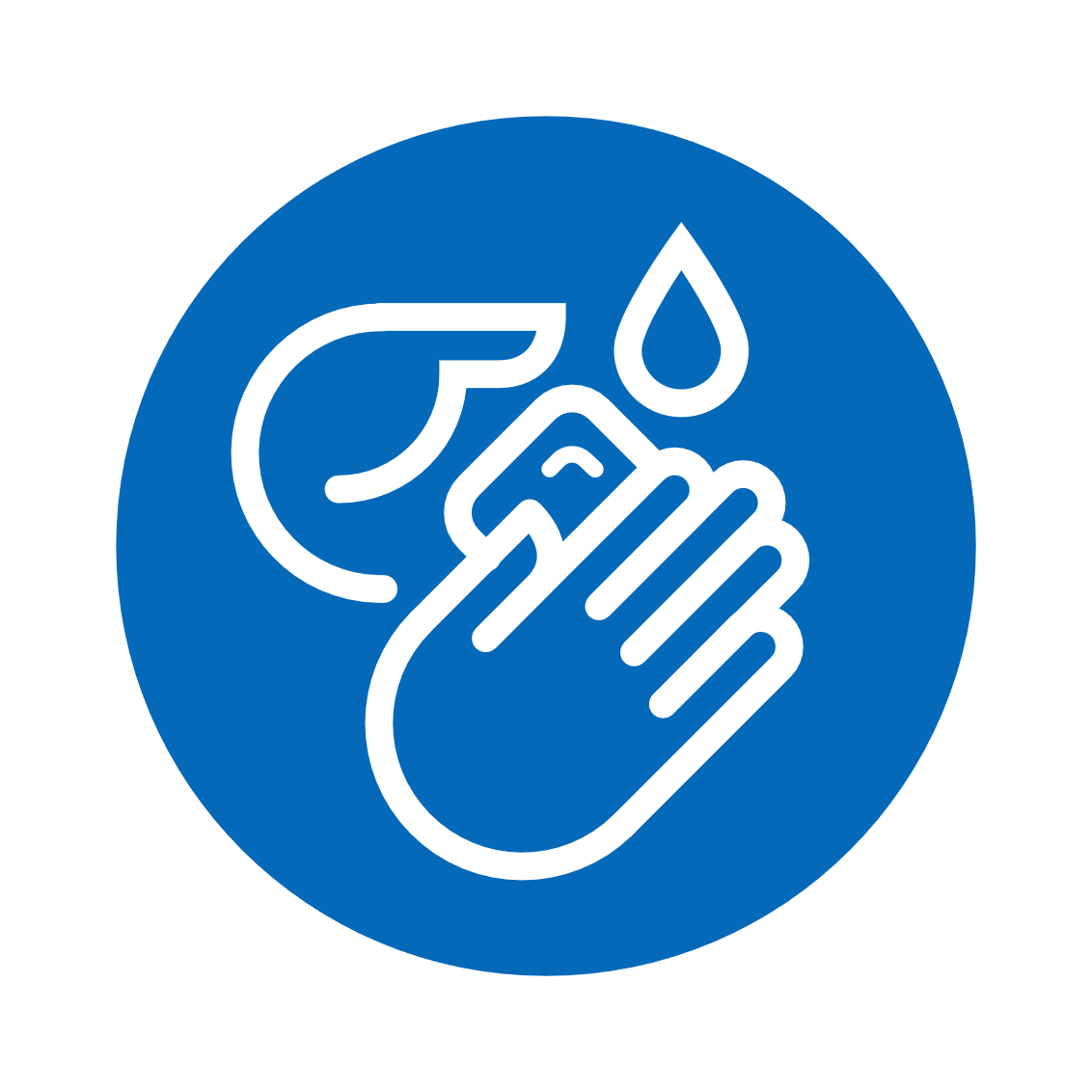 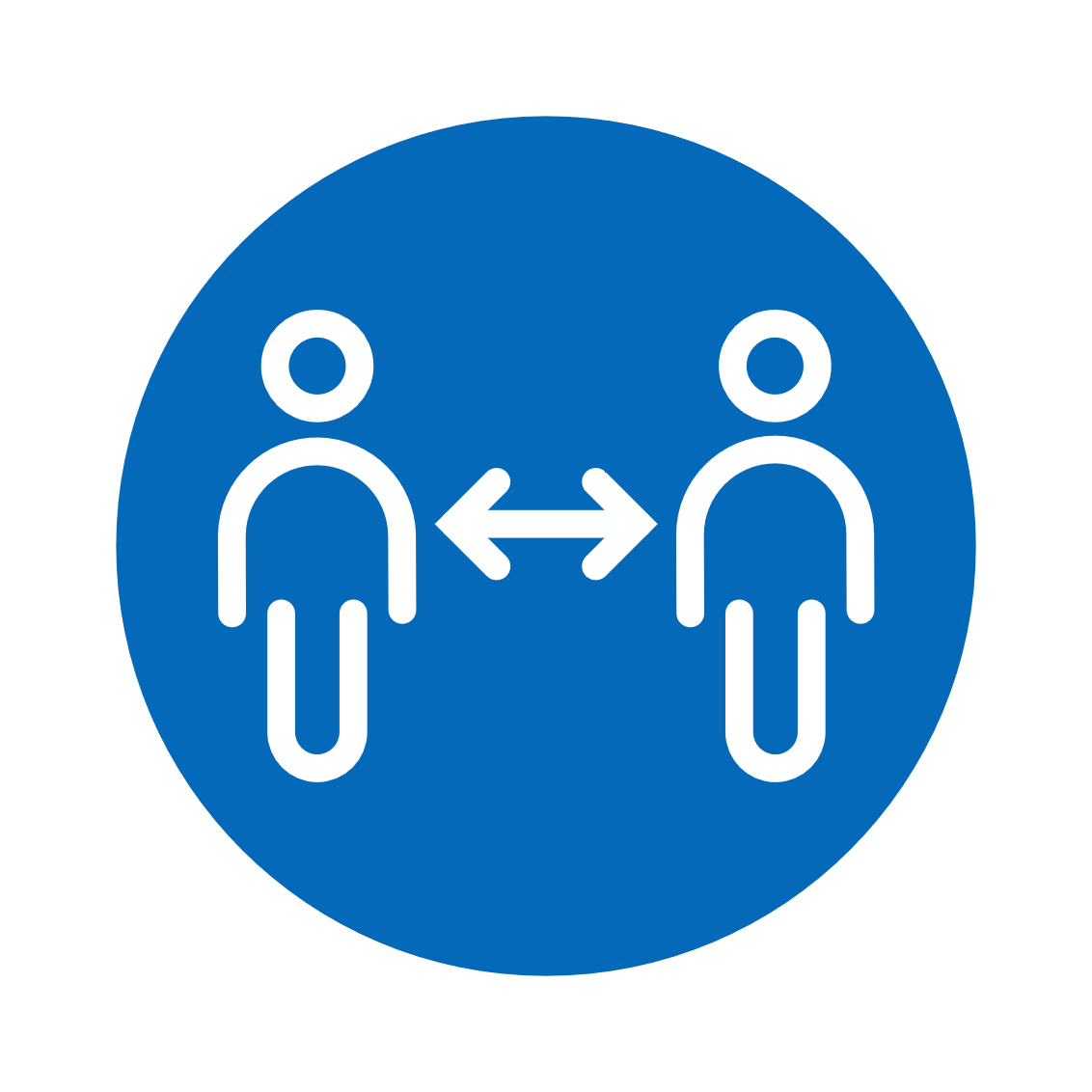 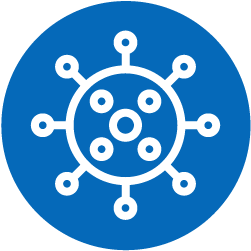 Wear Facemask
Reduced SeatingCapacity
Social Distancing
Virus
Wash
Cover
Two-way System
‹#›
Icons
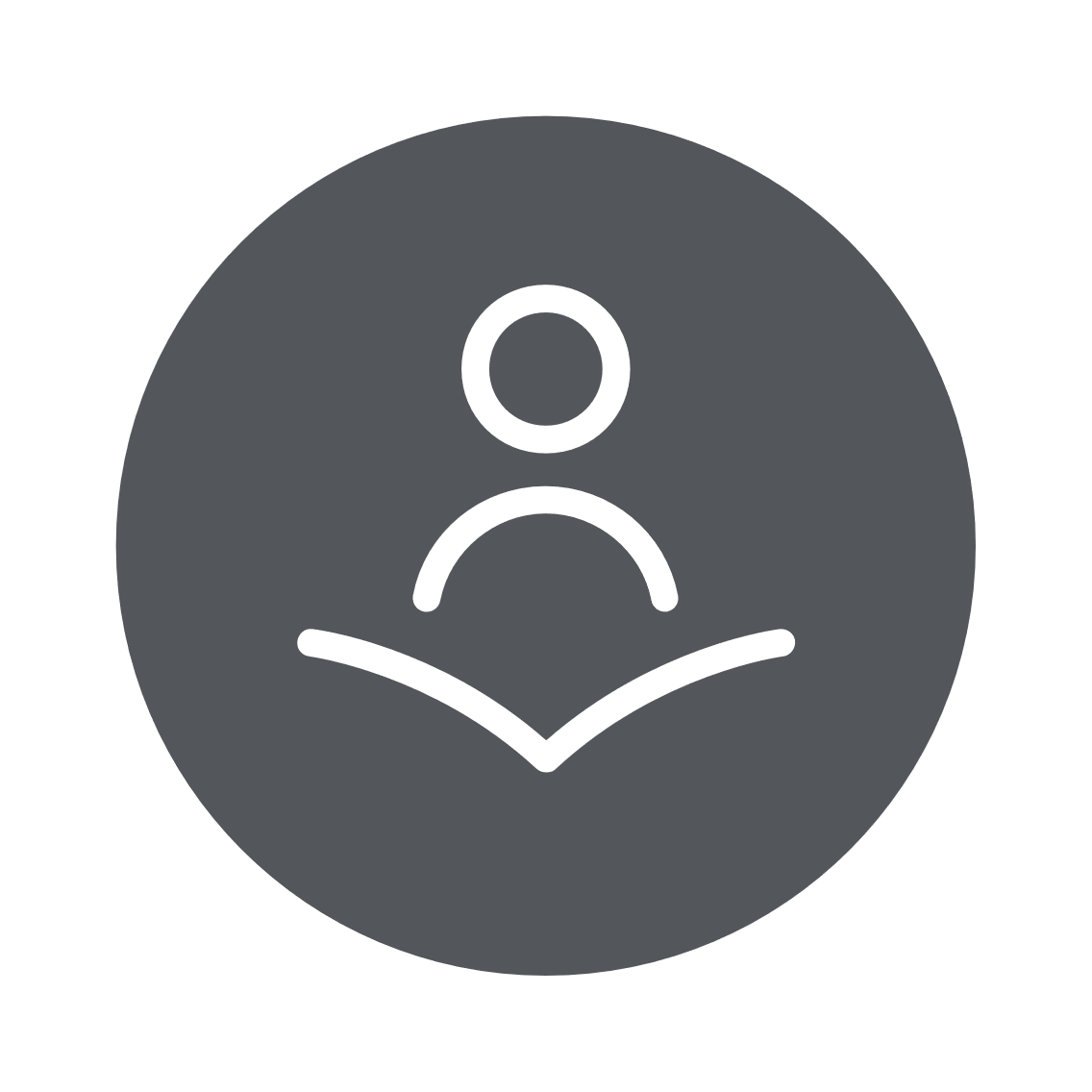 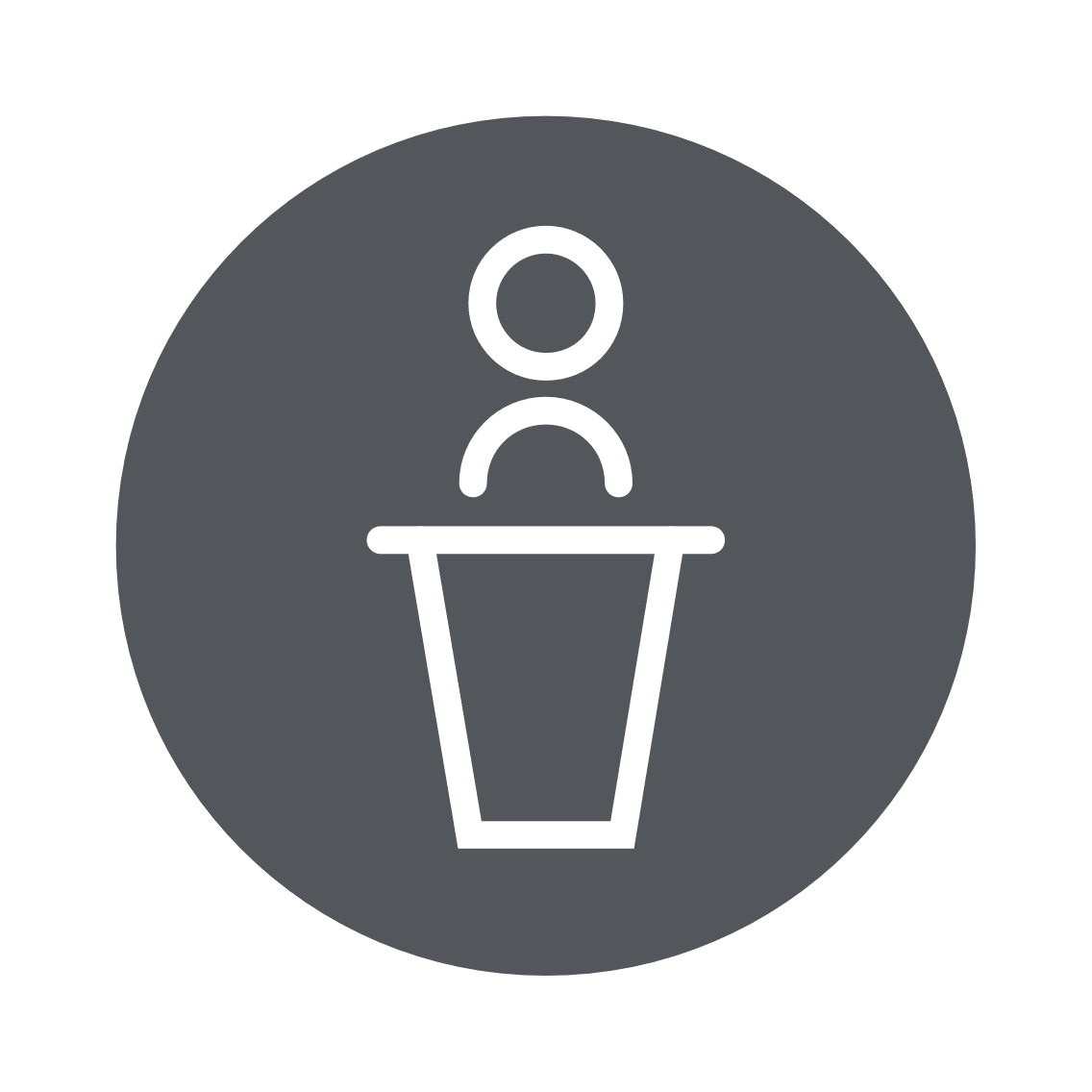 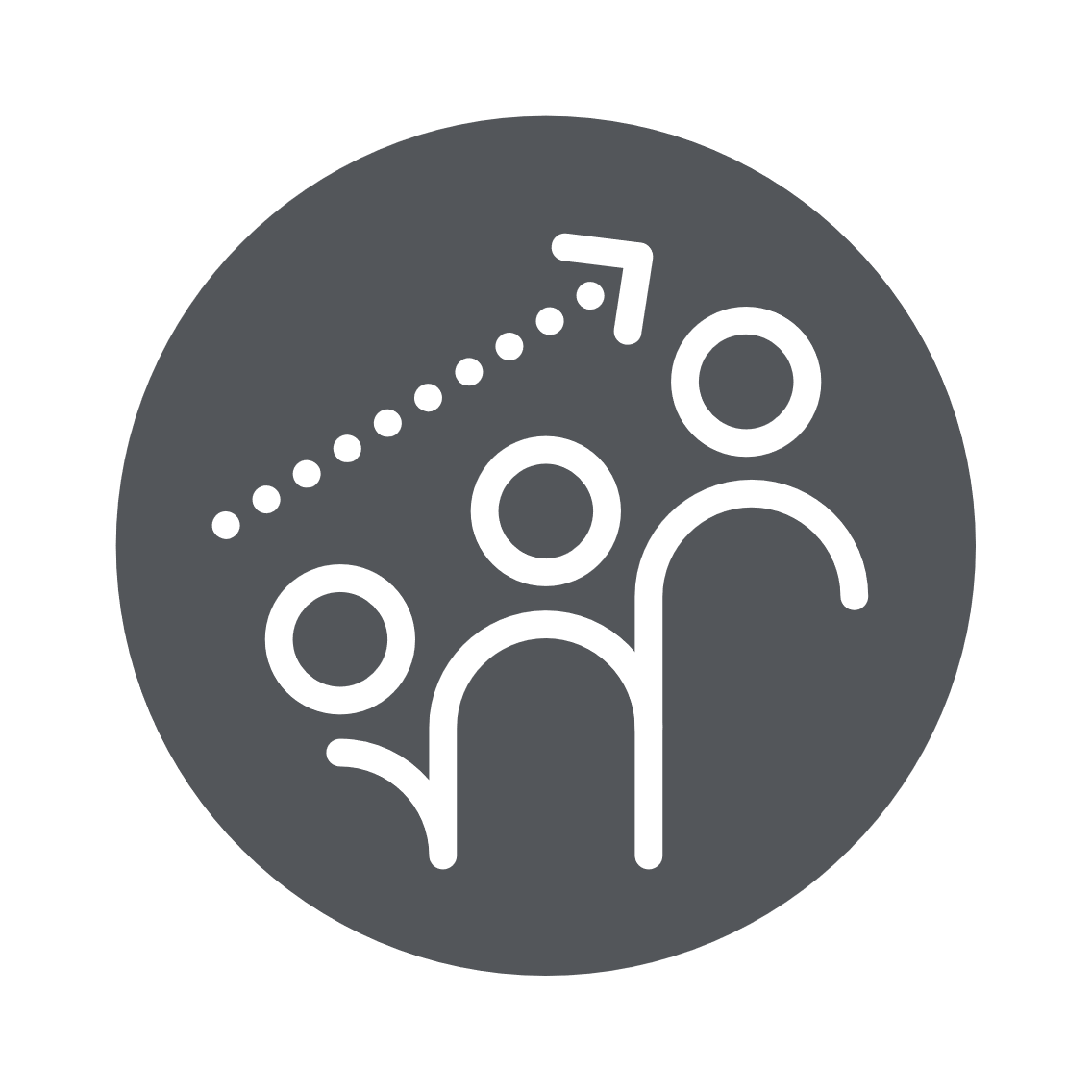 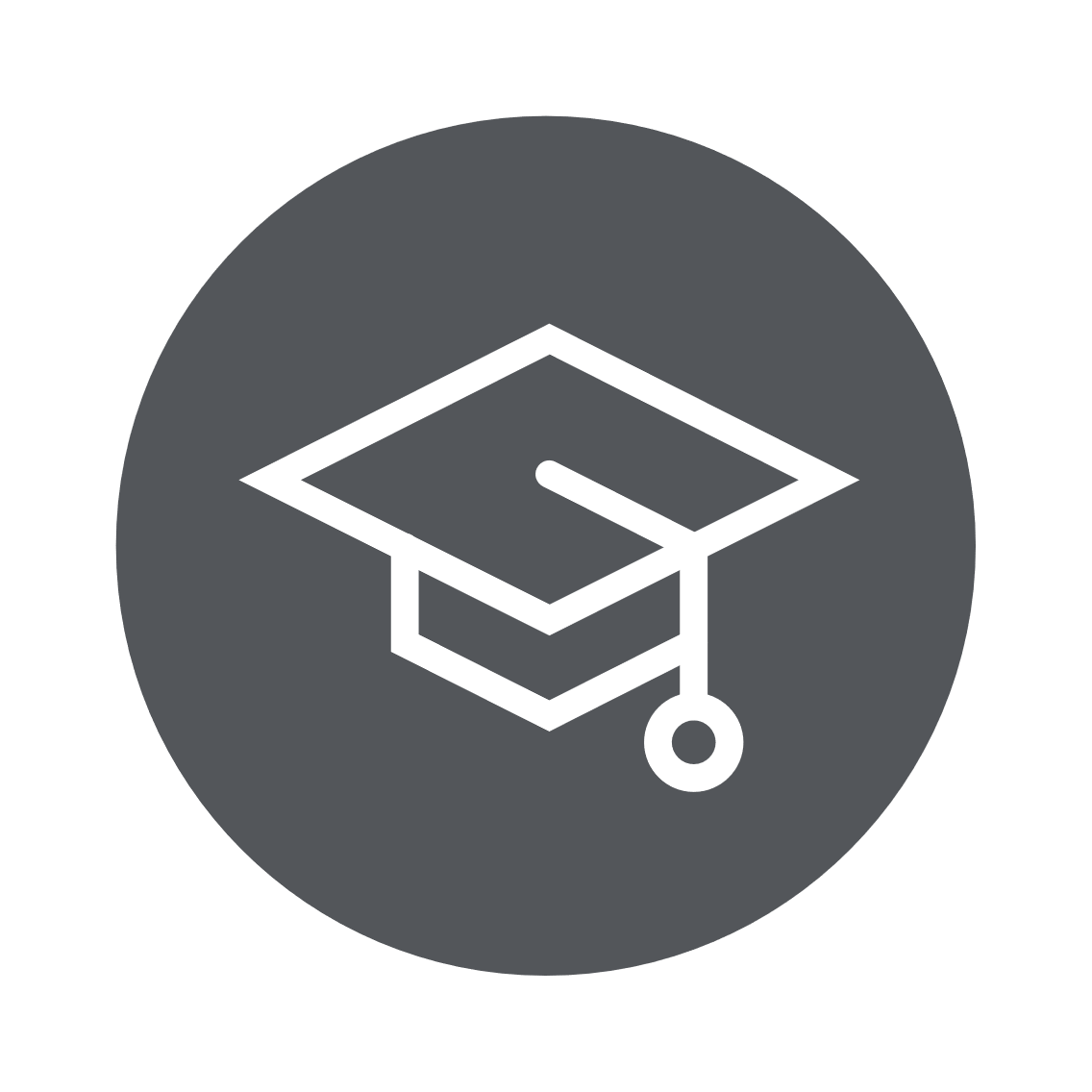 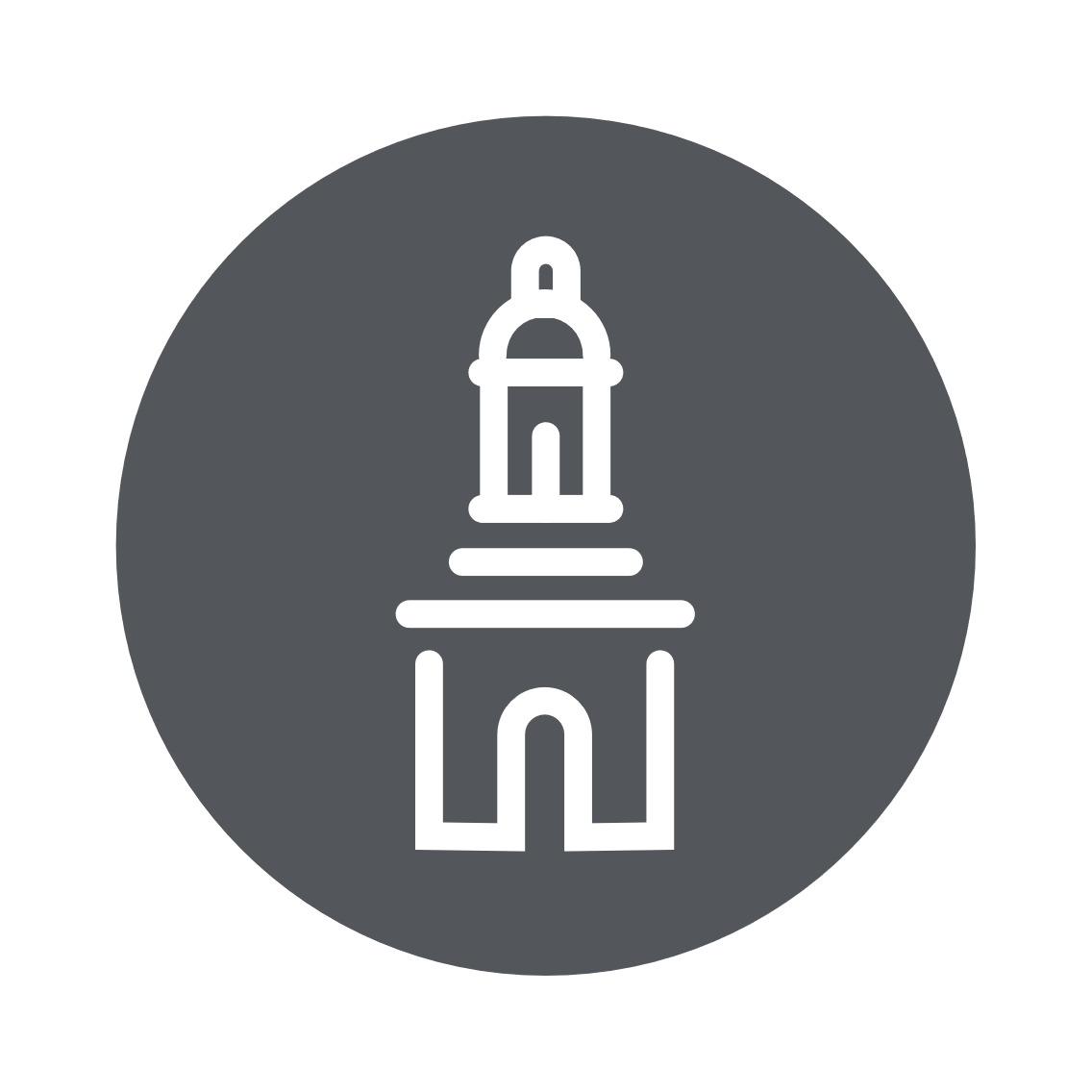 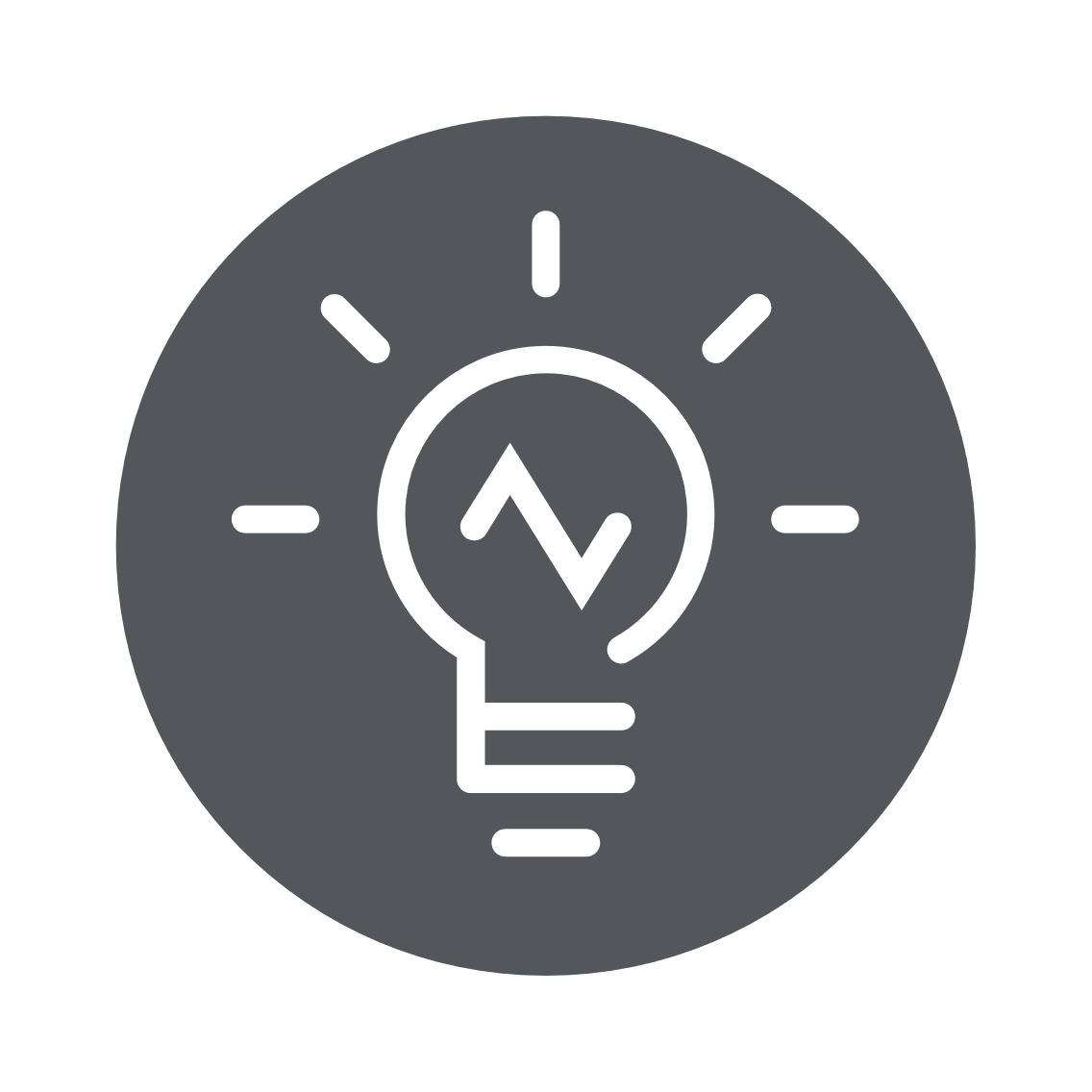 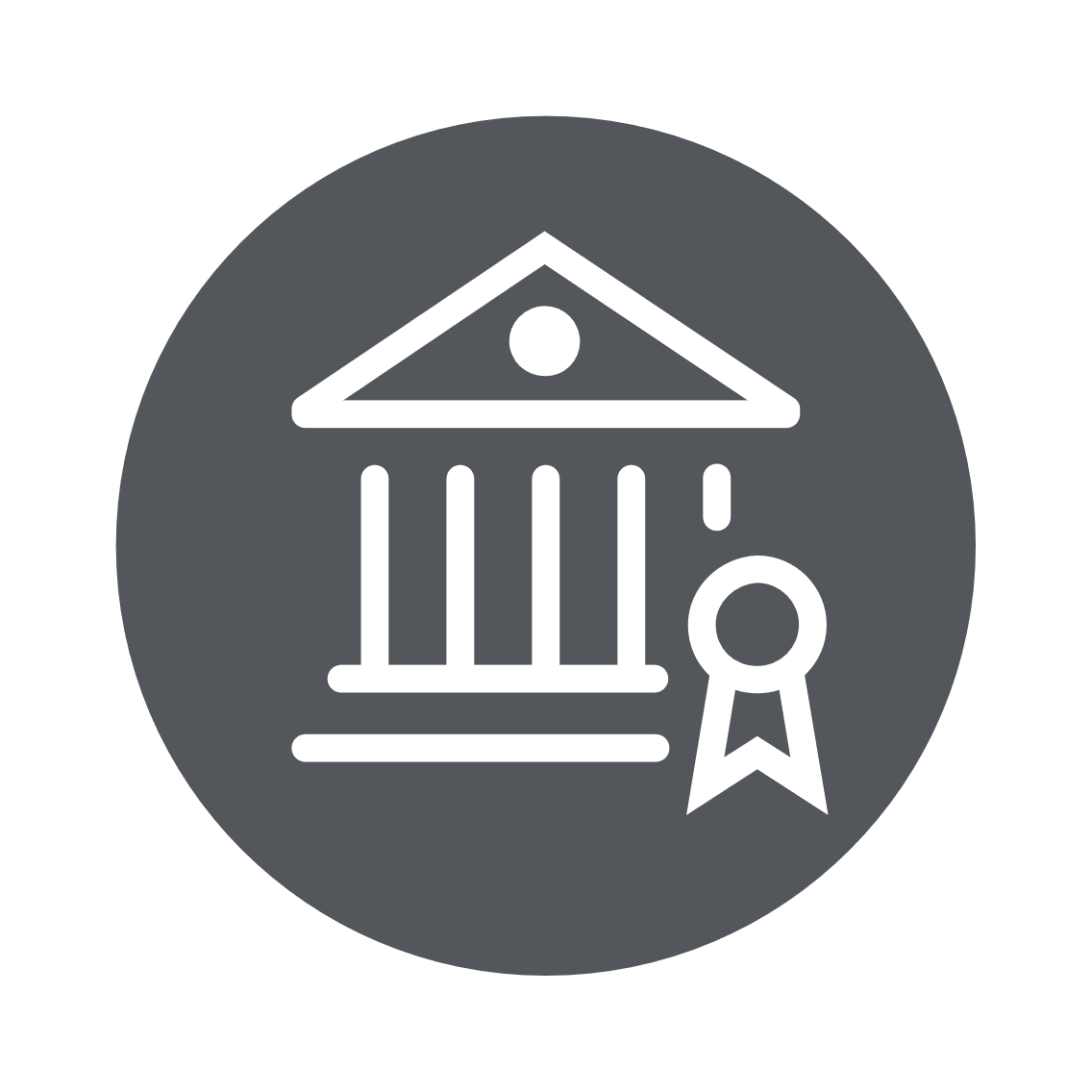 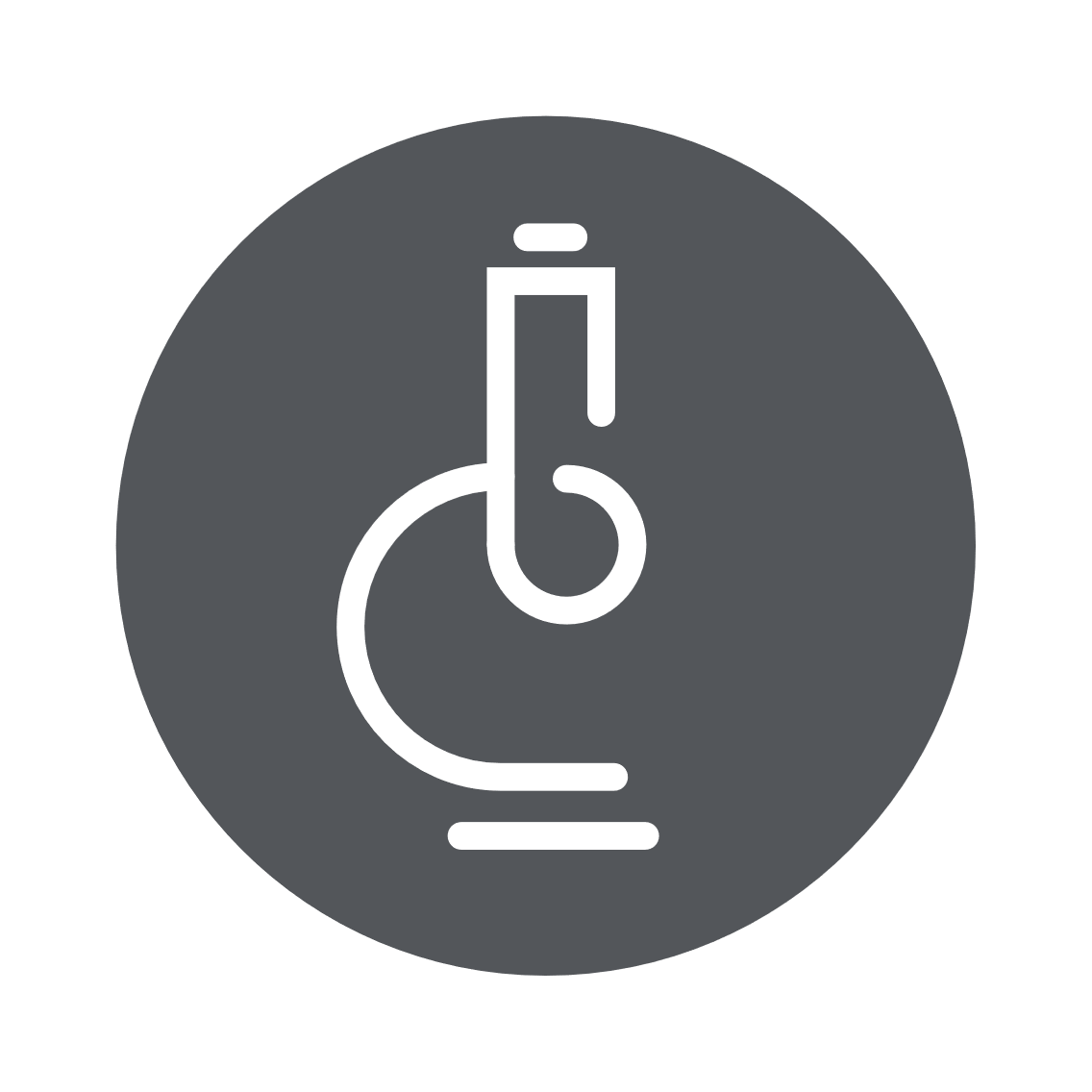 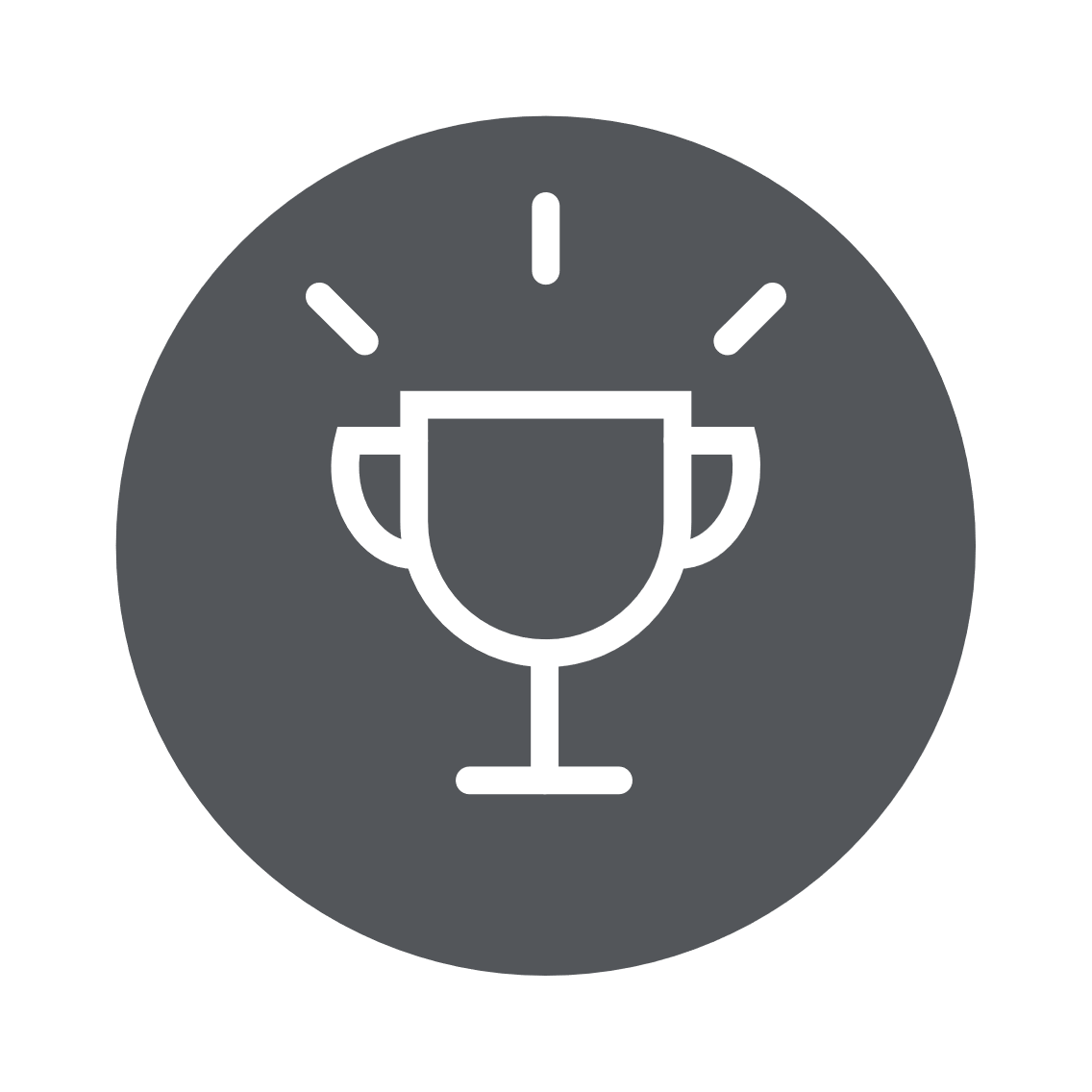 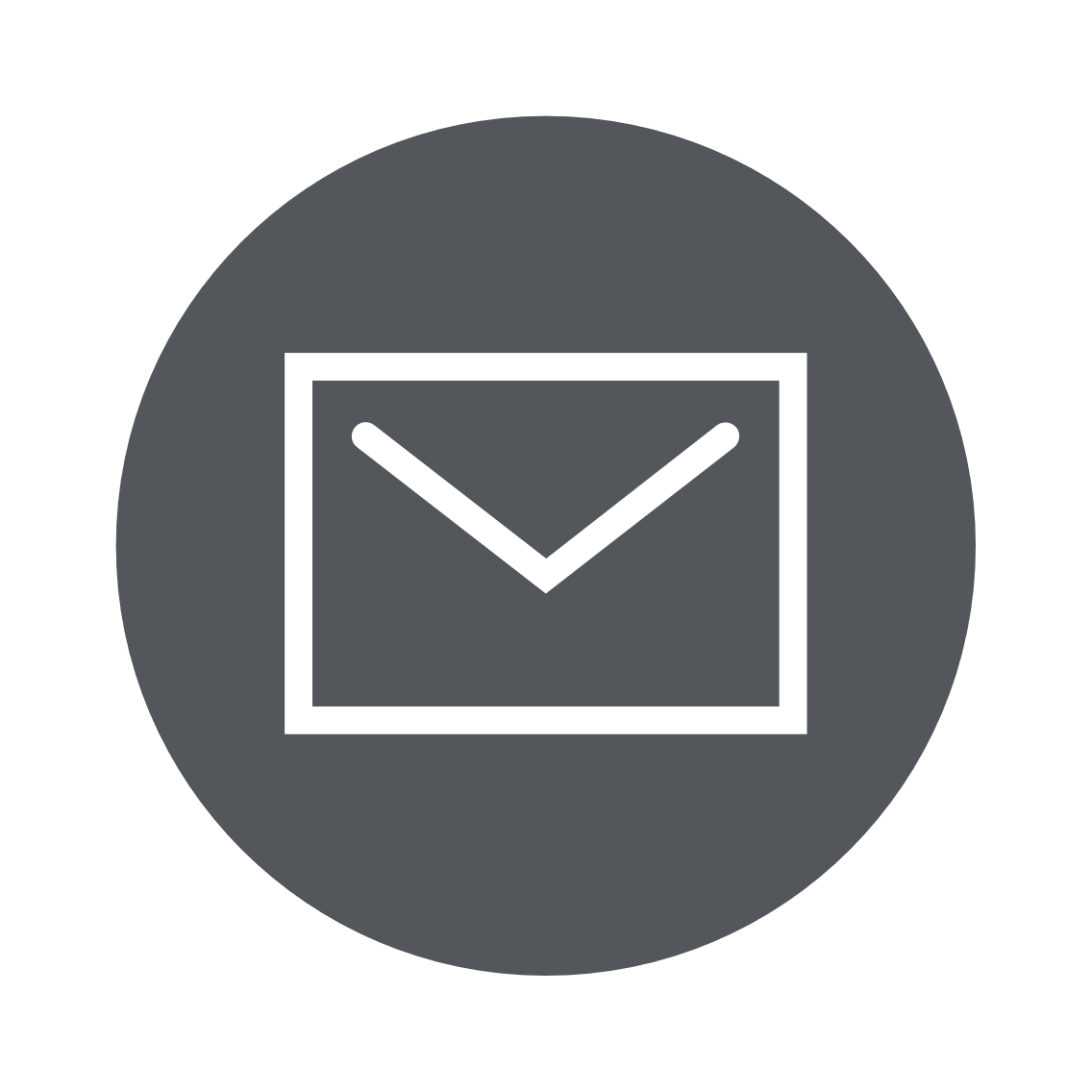 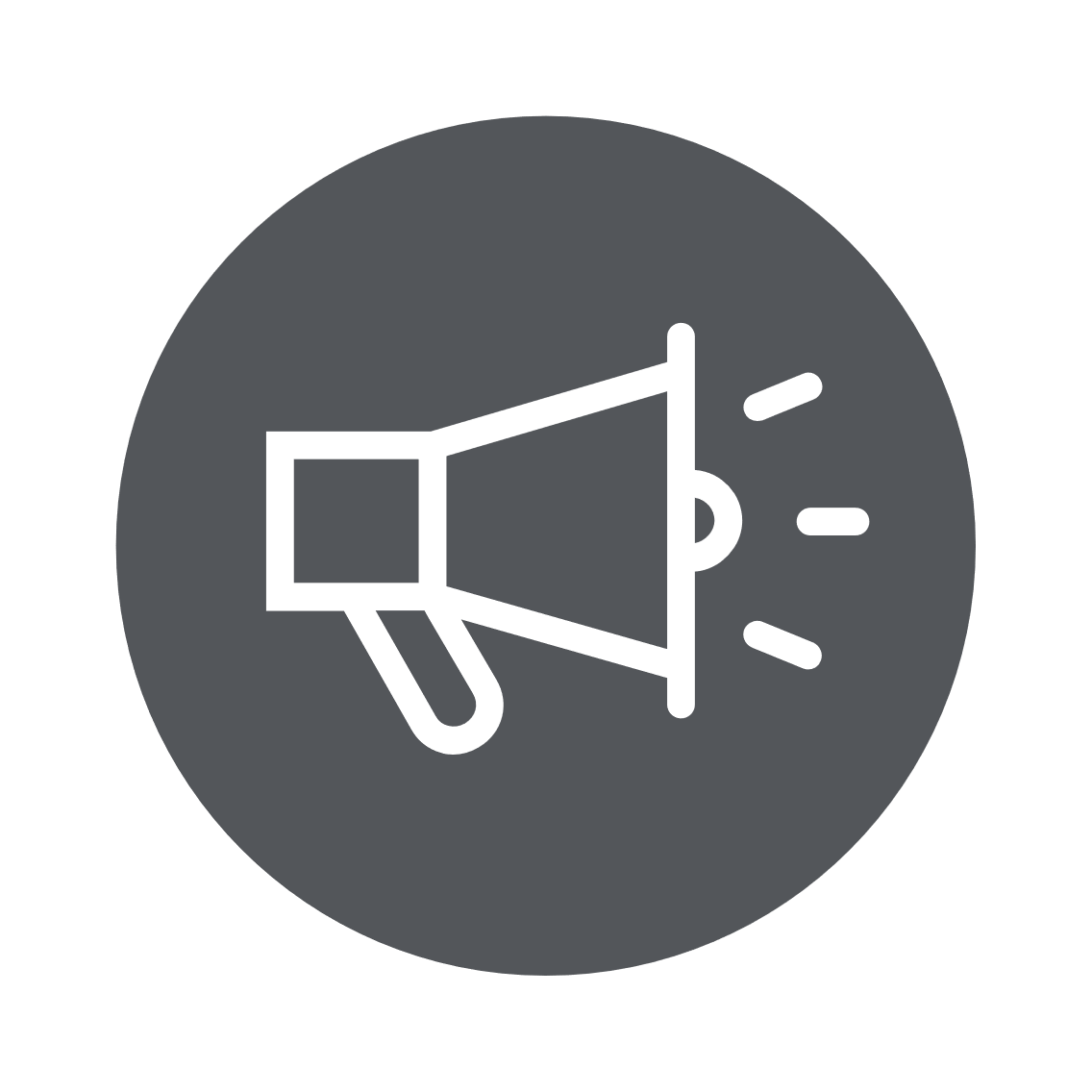 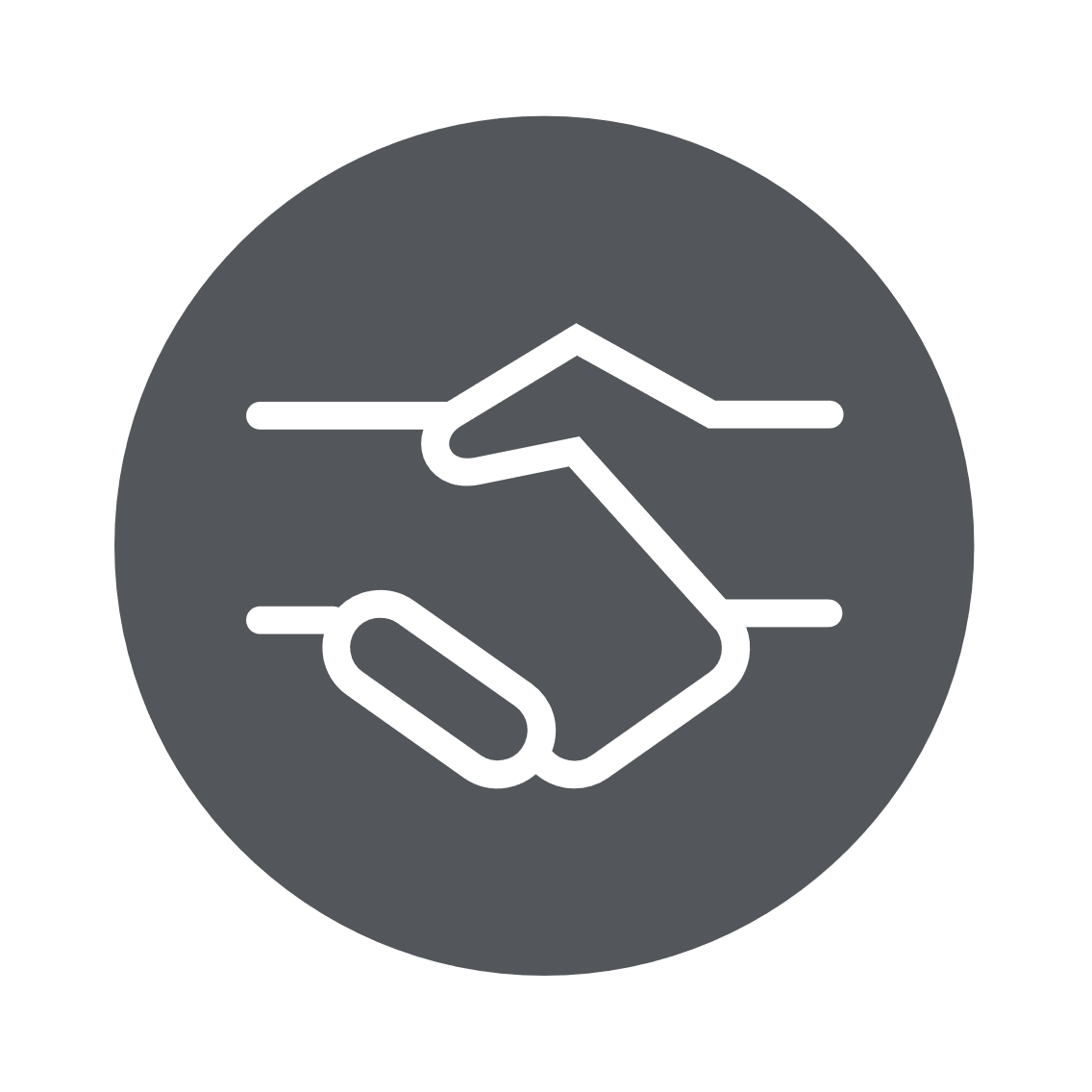 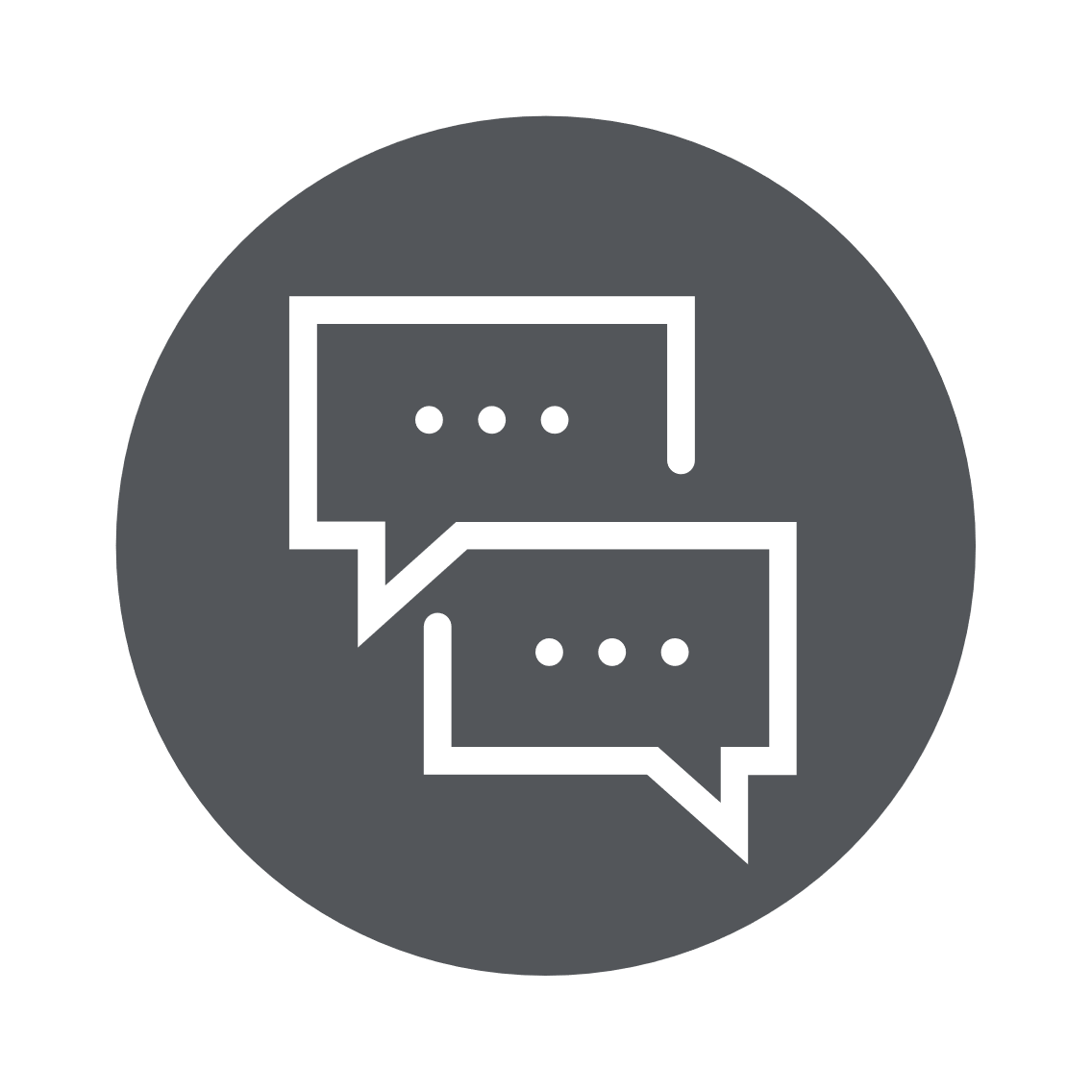 Further education
Trinity / Campanile
University / Graduation
Award / Recognition
Communication / Dialogue
Graduate / 
Graduation
Mail
Notification
Ideas
Agreement
Student
Research
Lecture/teaching
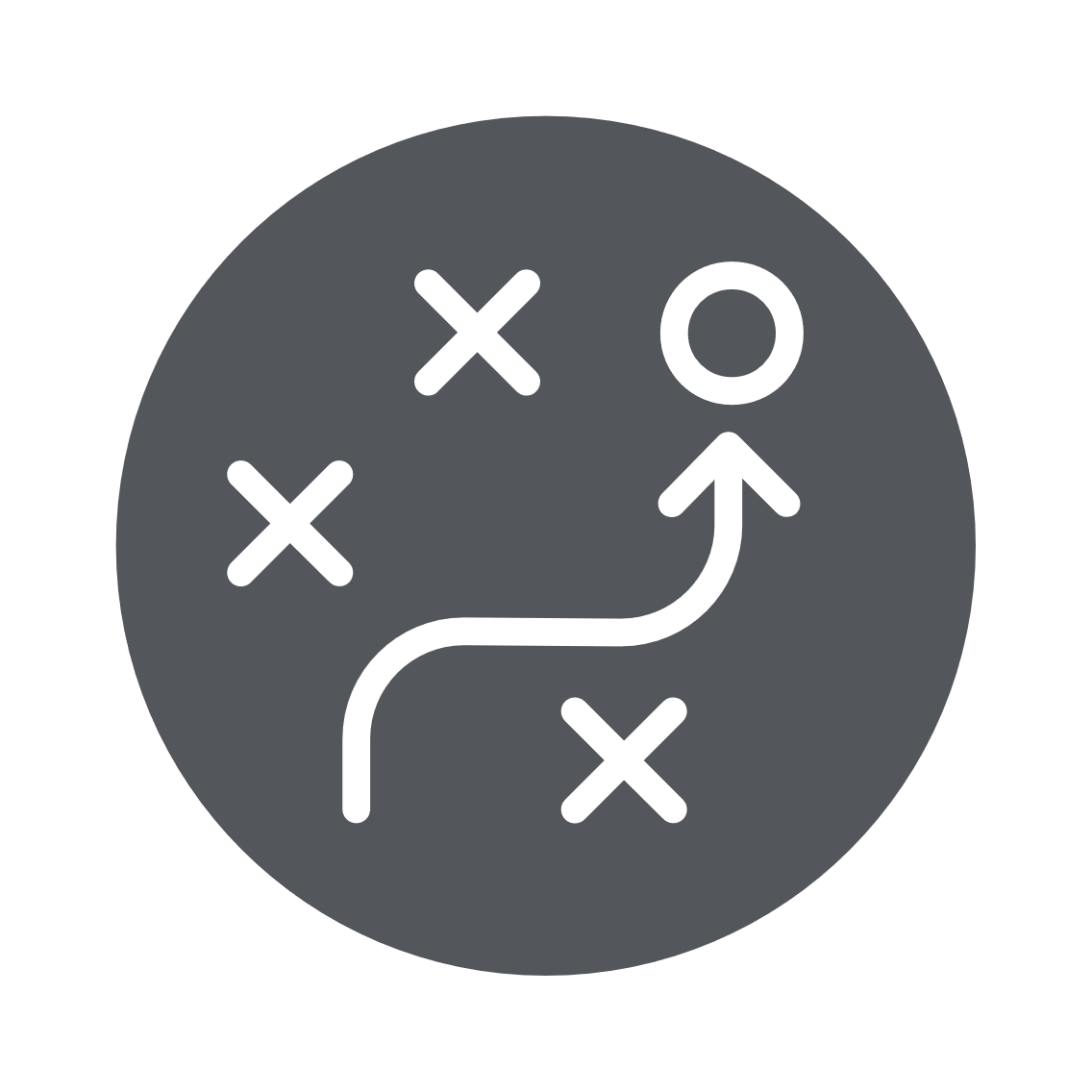 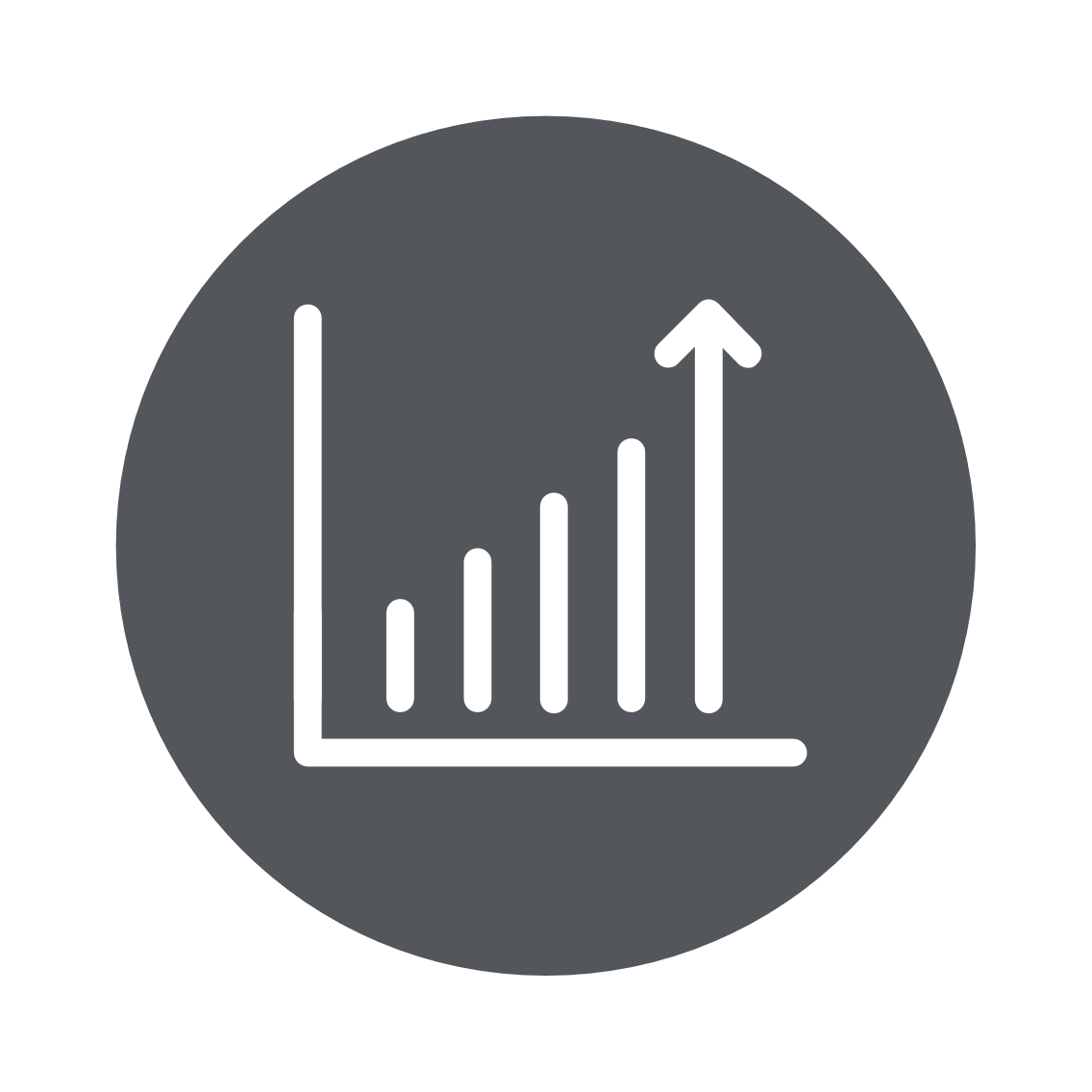 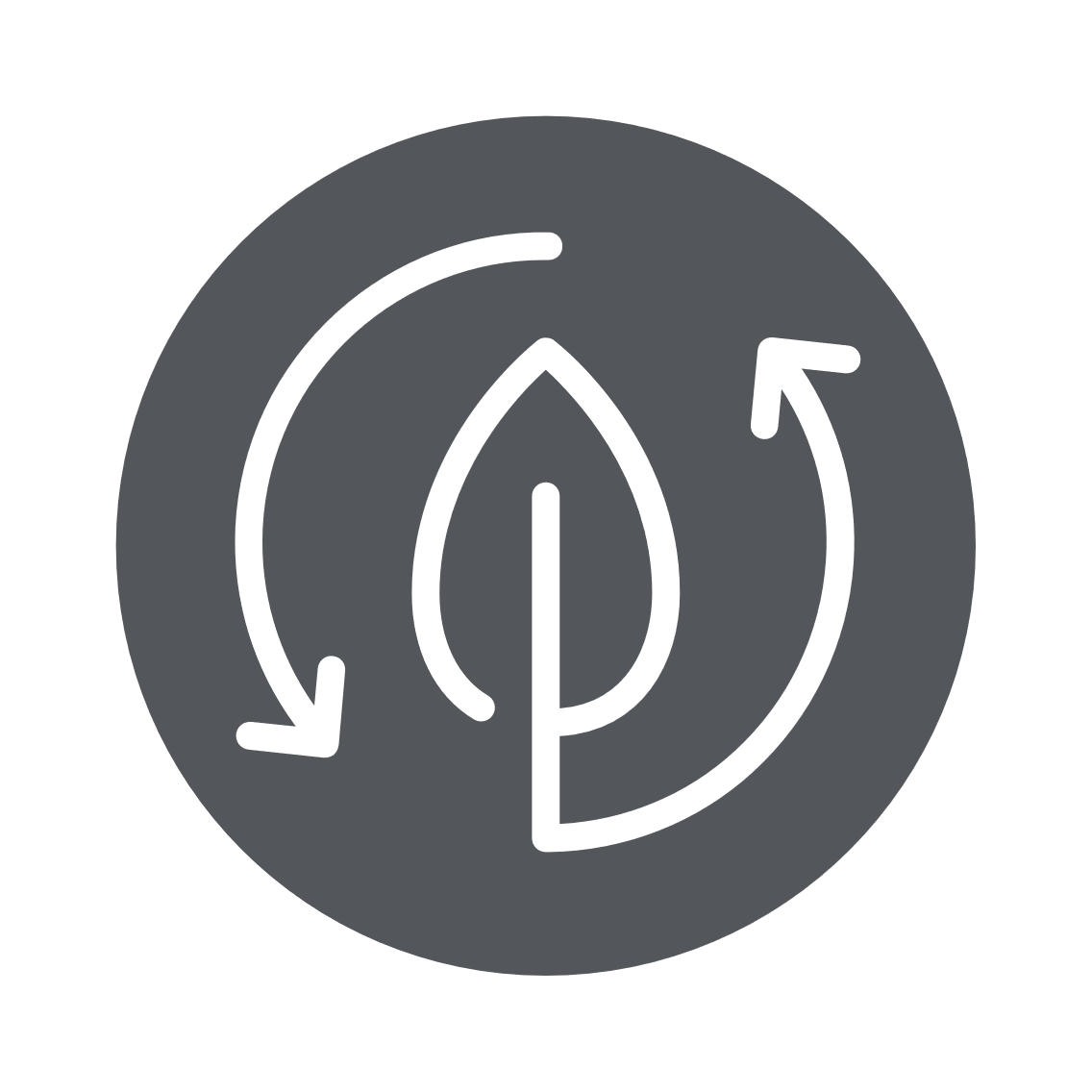 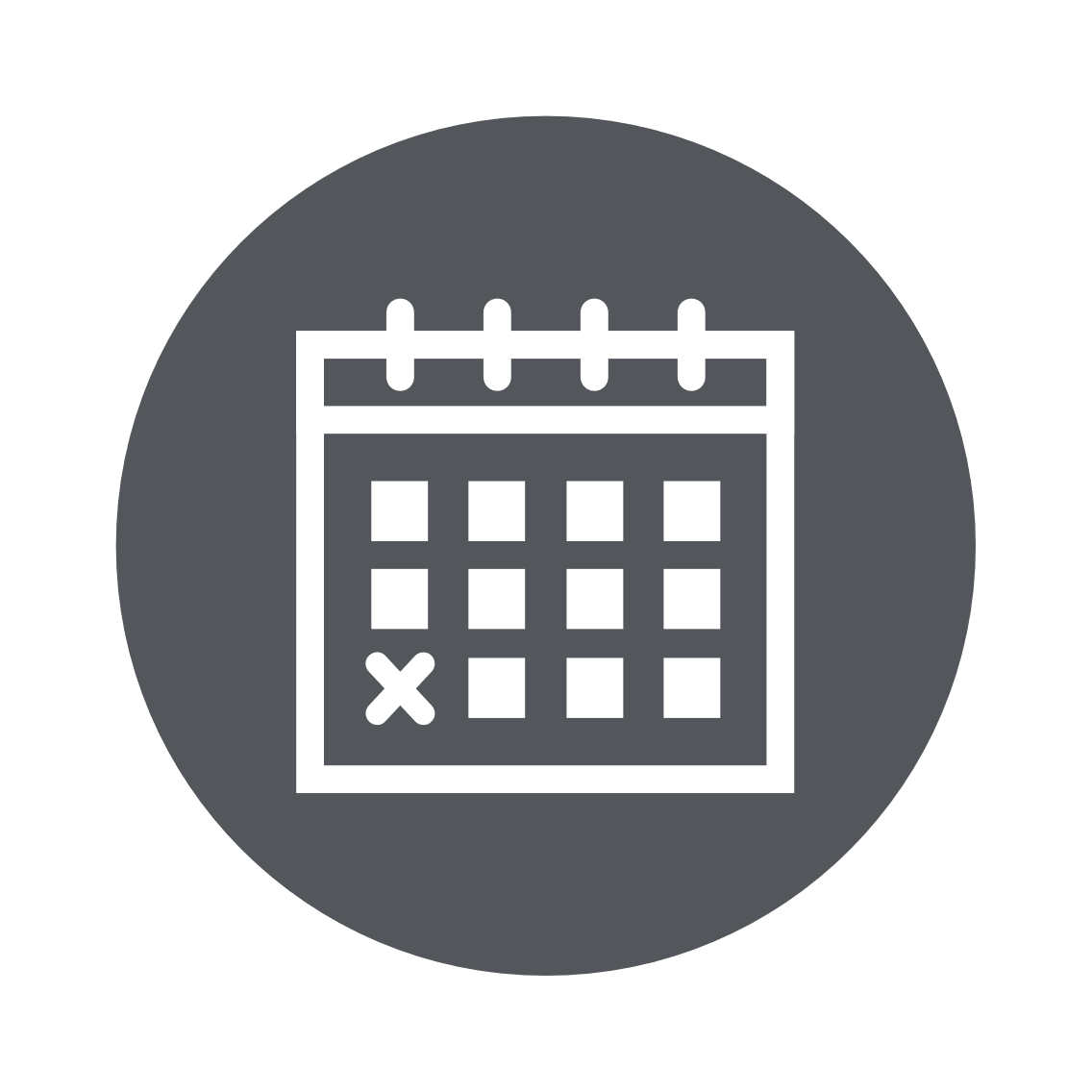 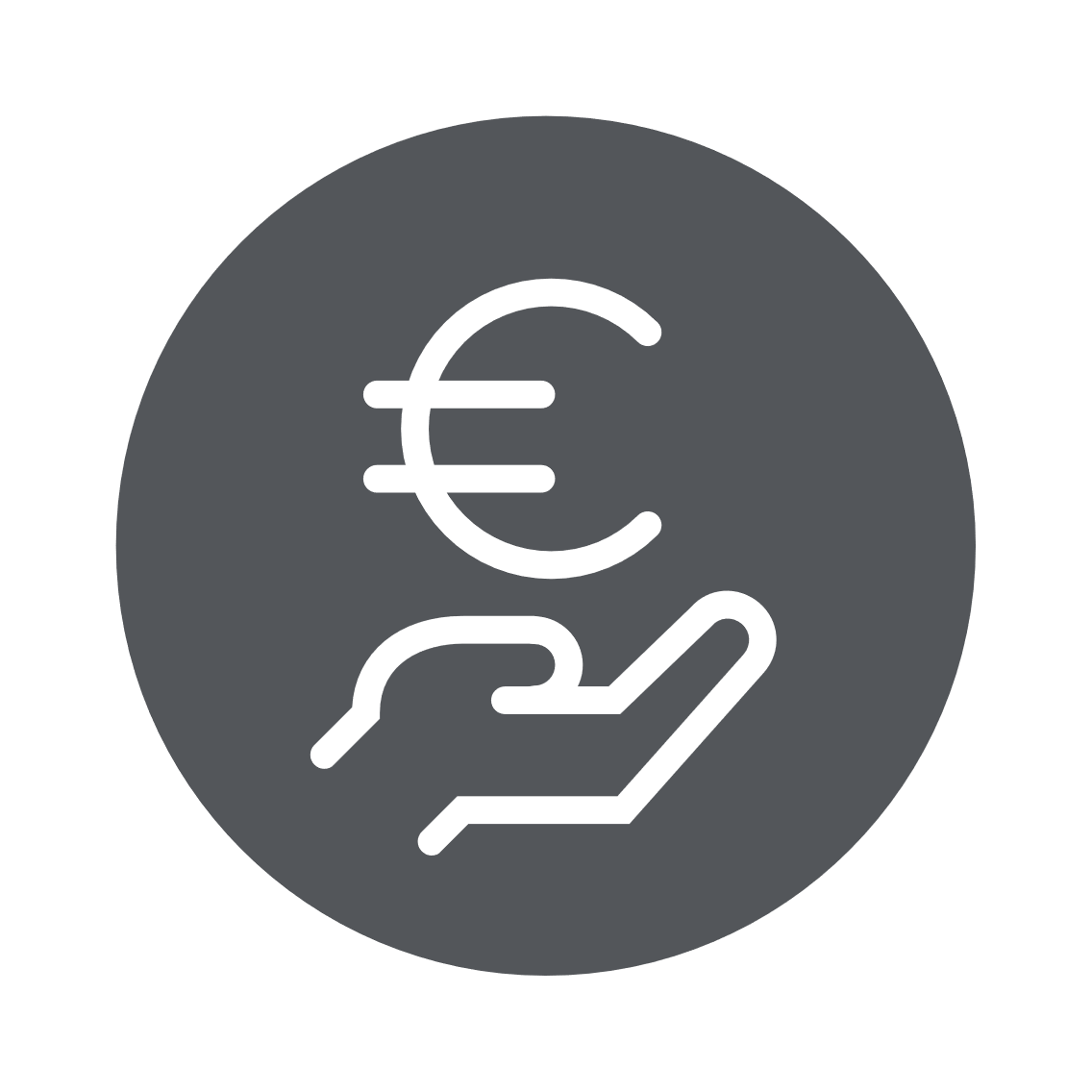 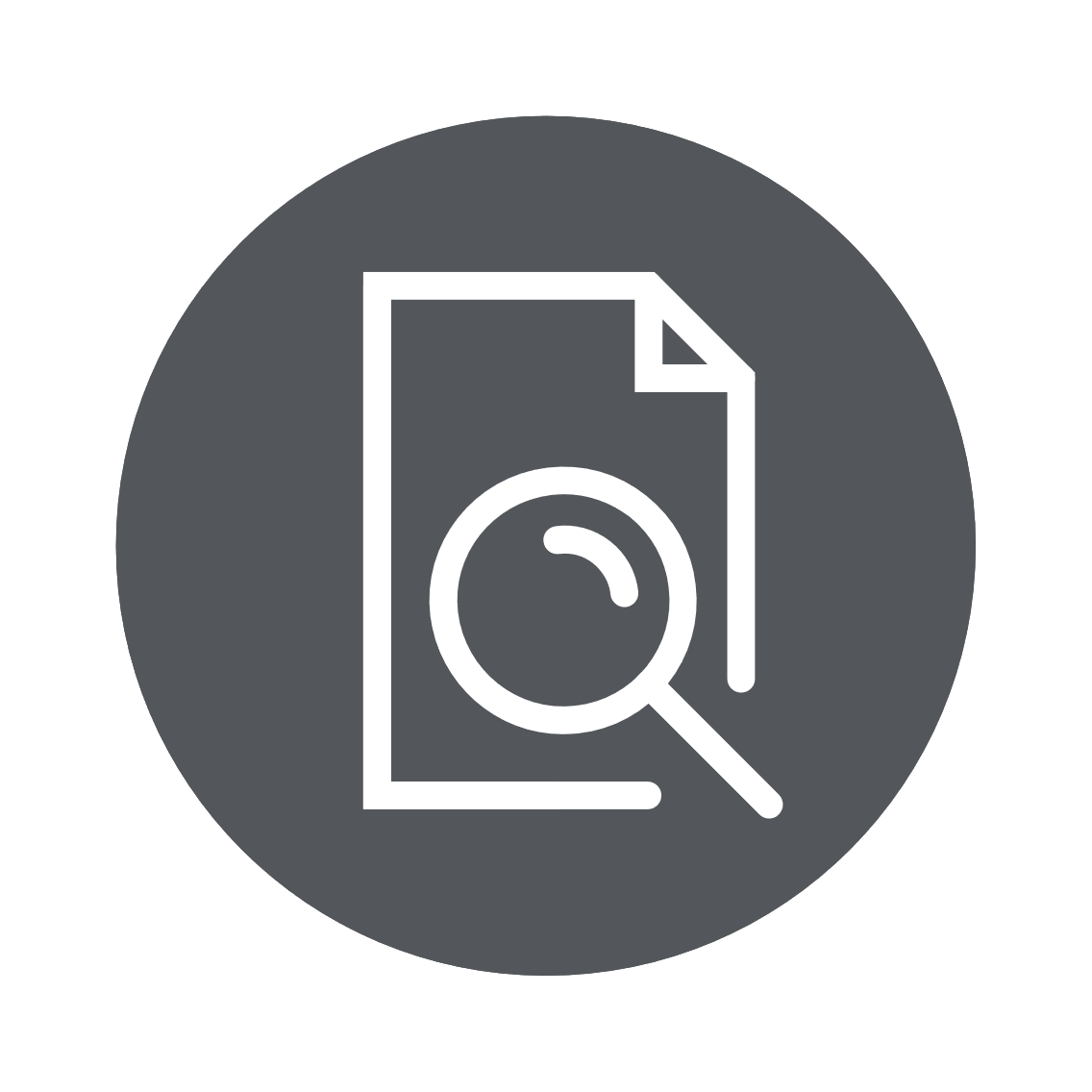 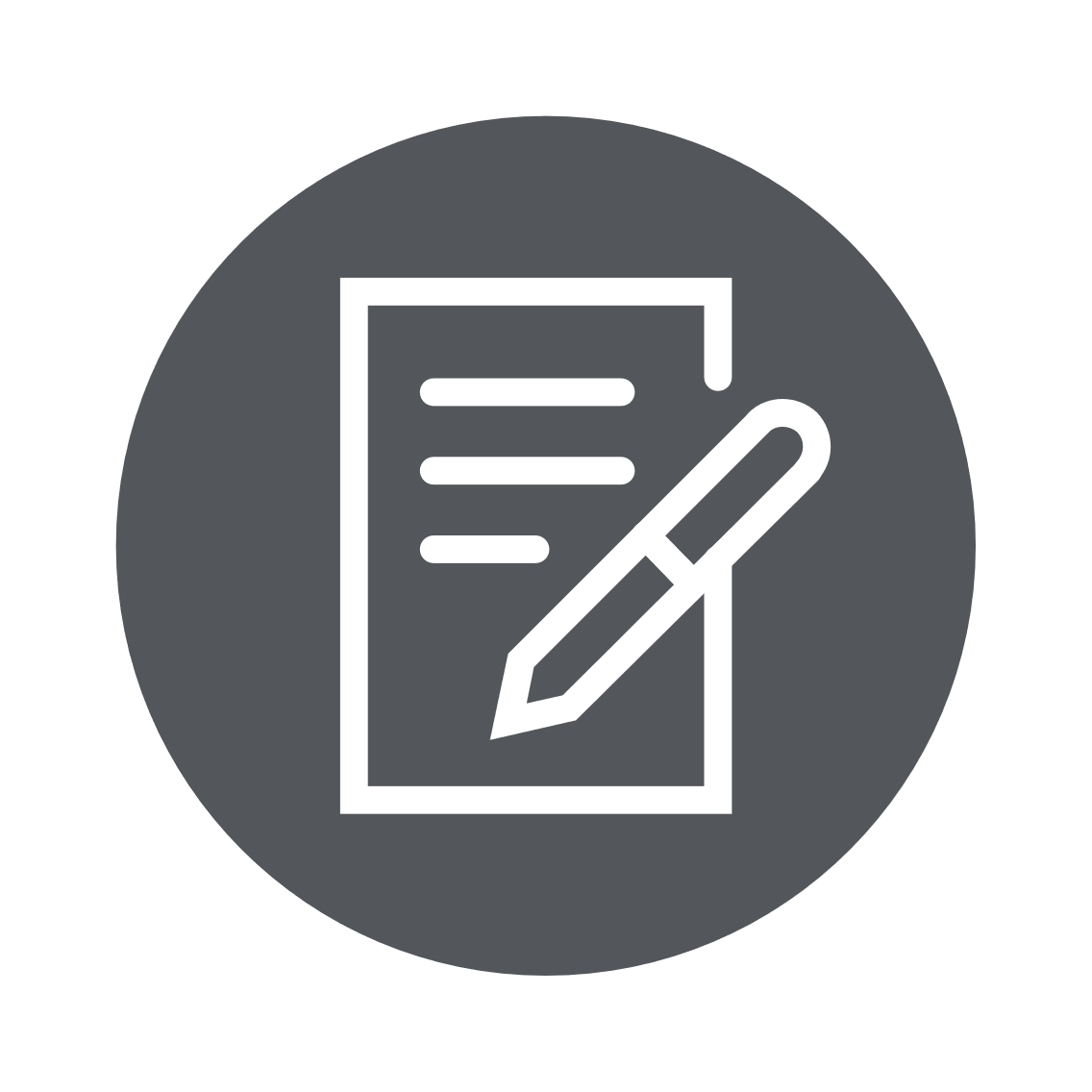 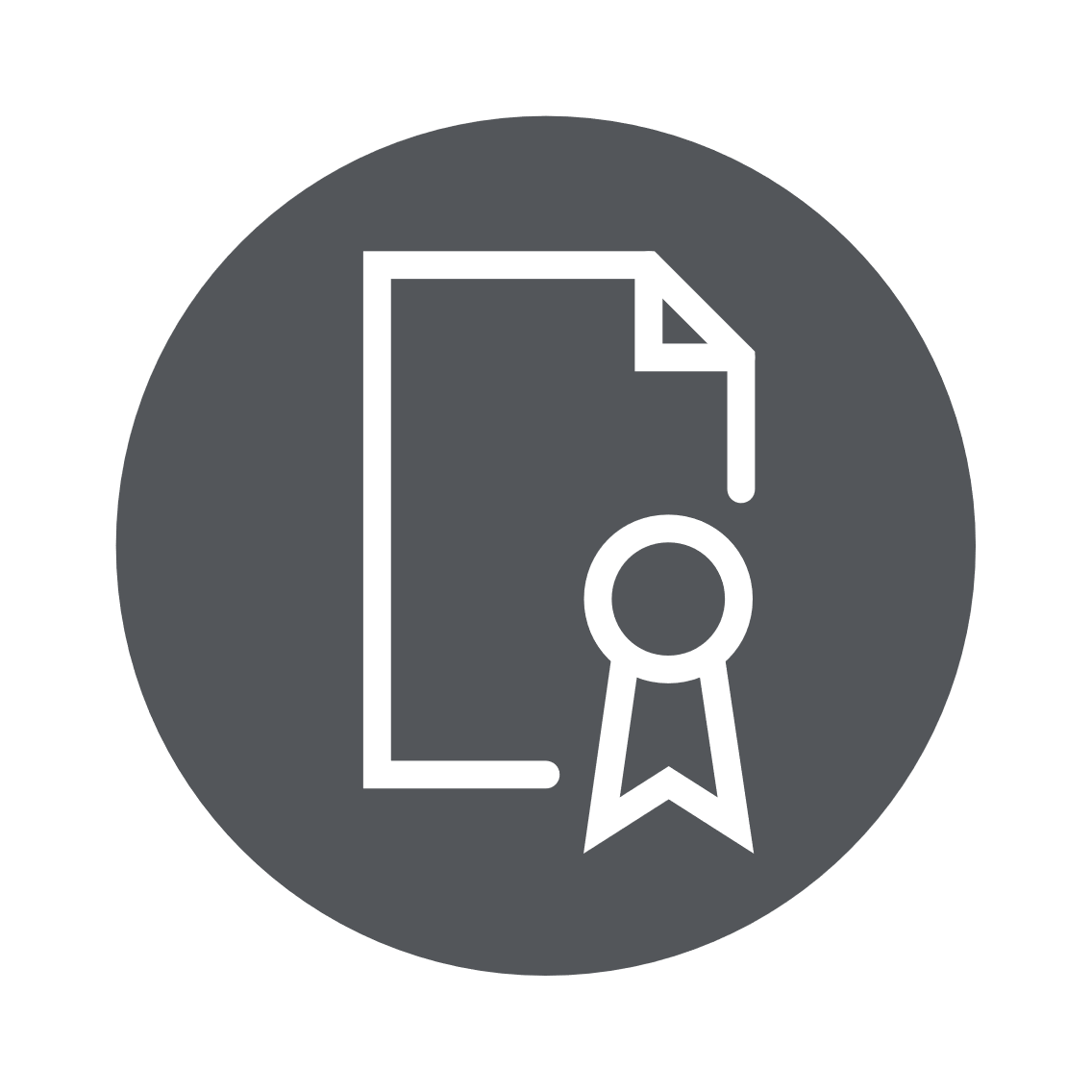 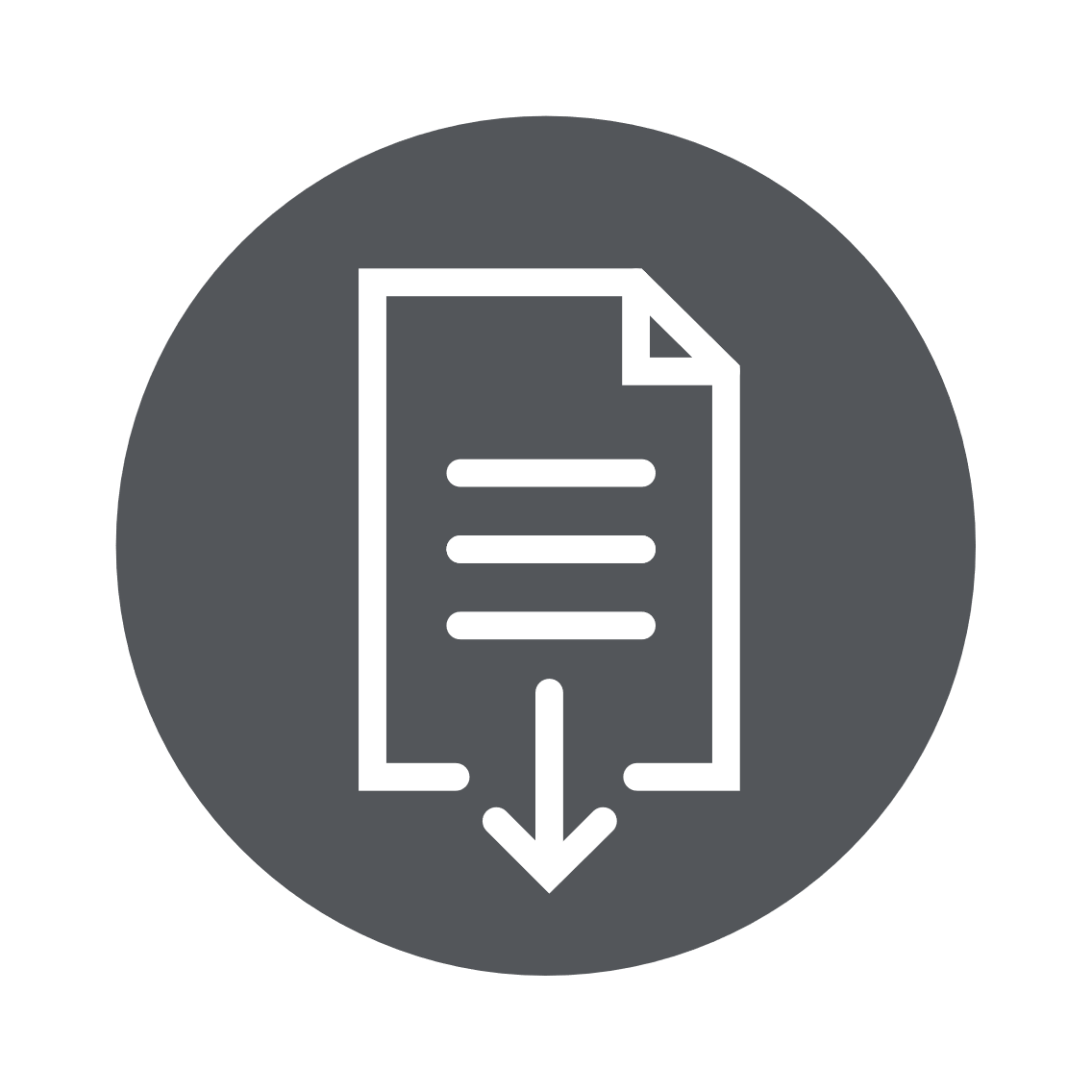 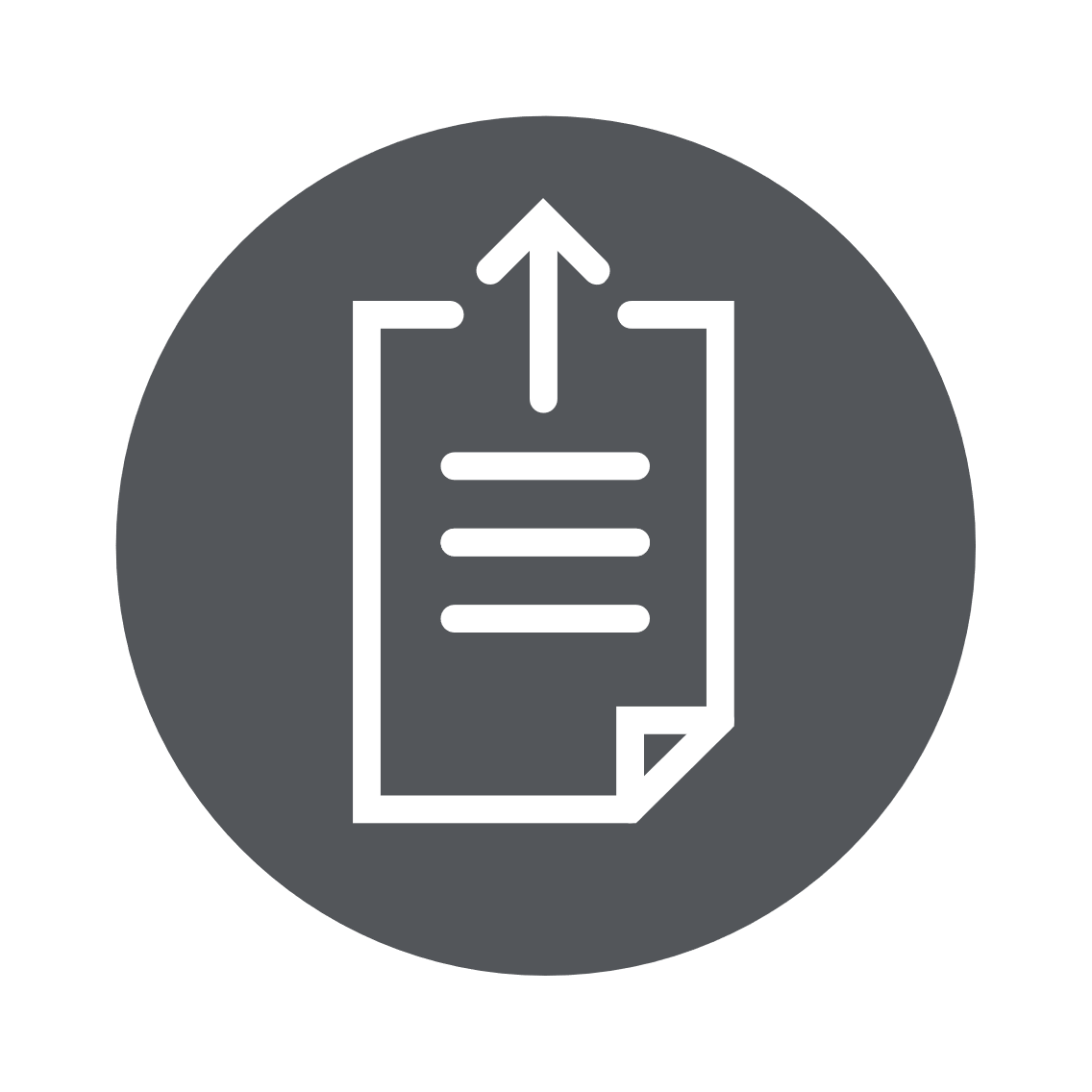 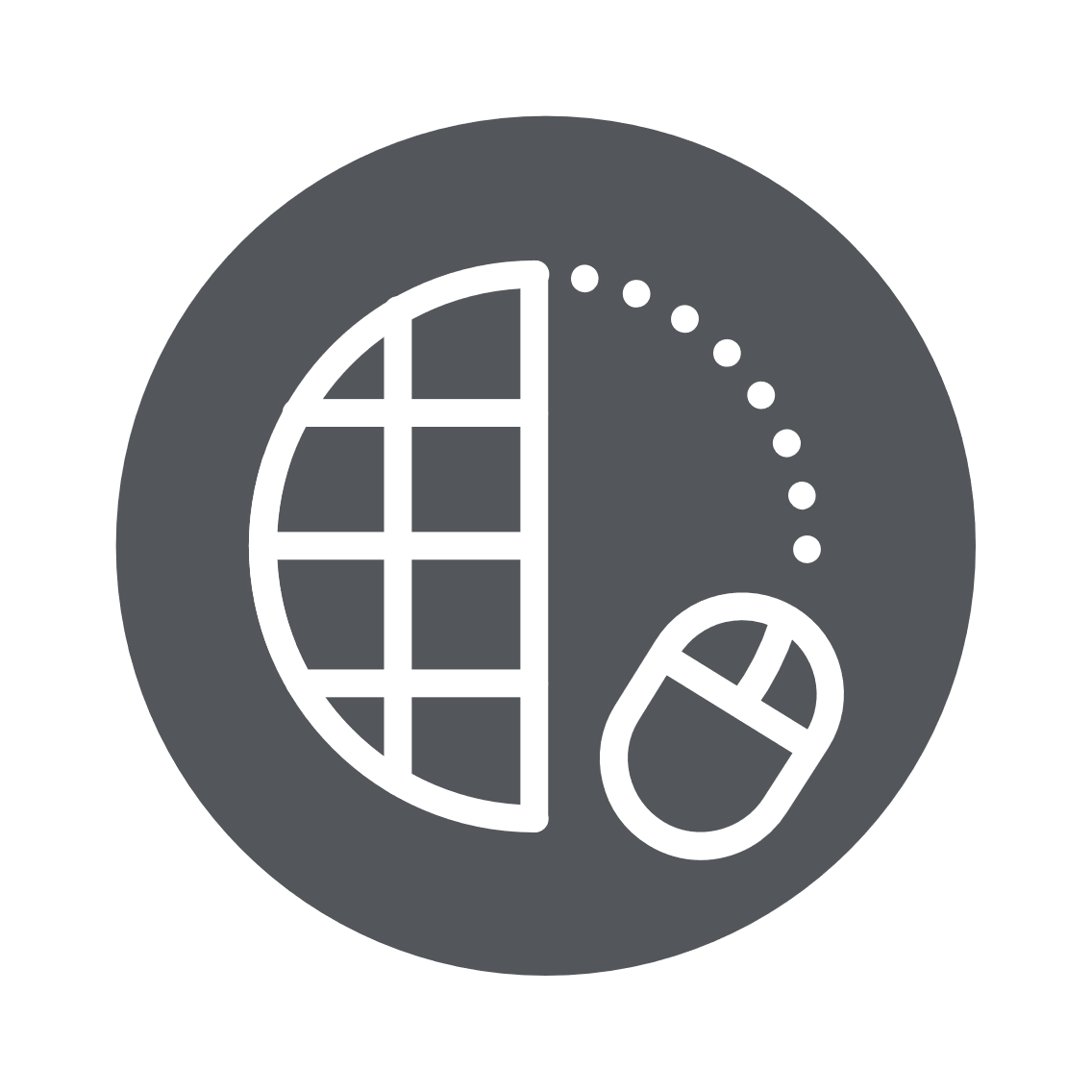 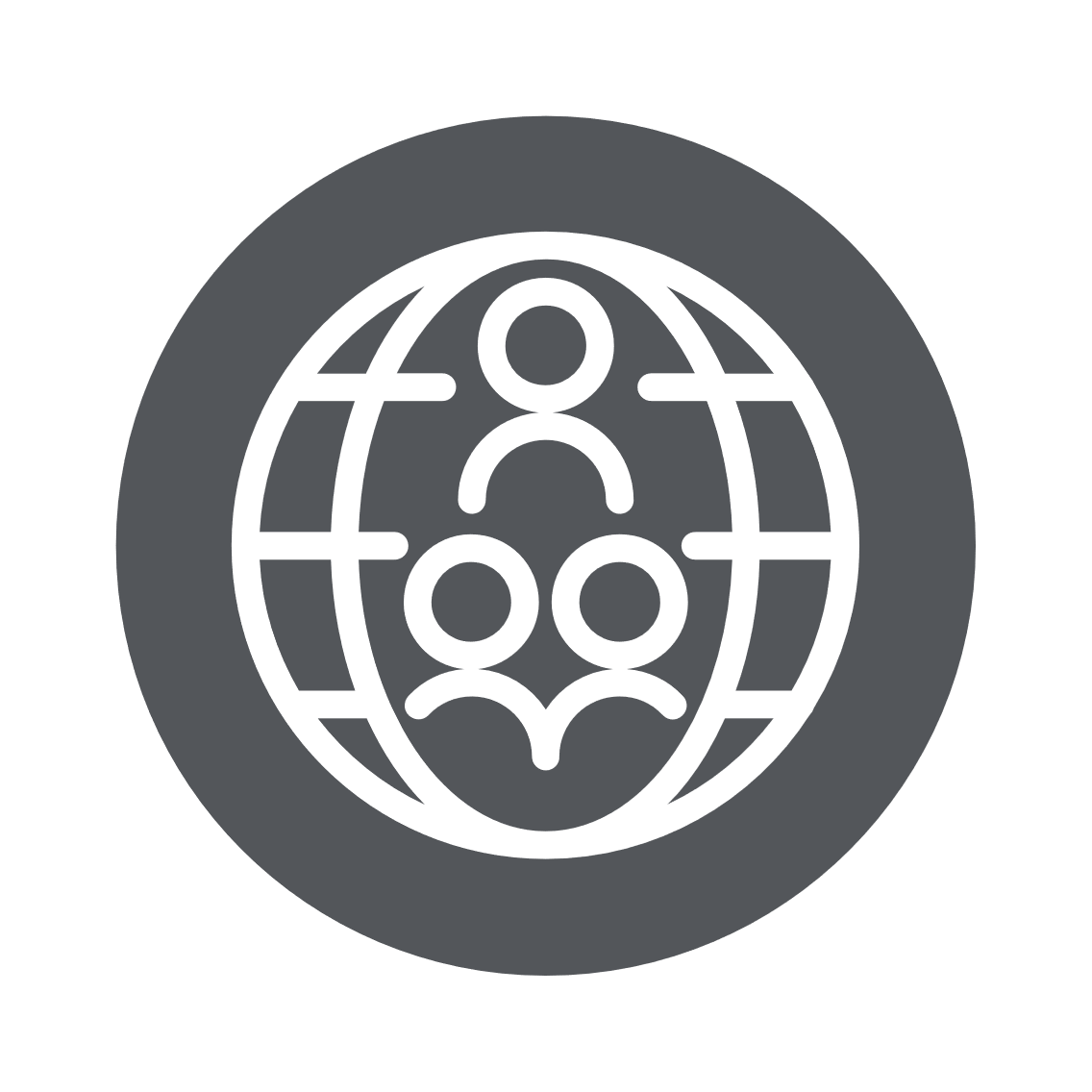 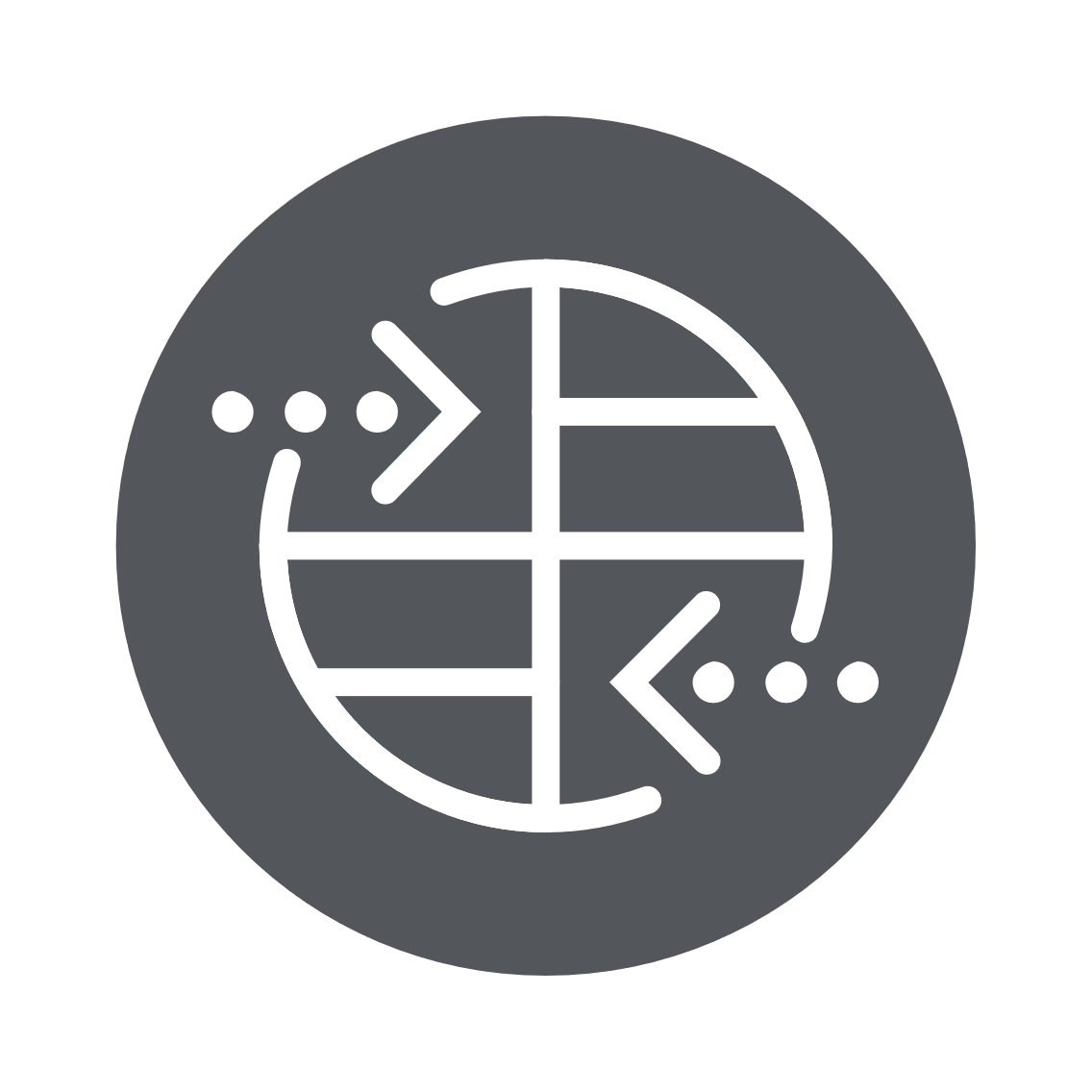 Sustainability
Accounts
Research
Global
Strategy
Connectivity
Upload
Funding
Calendar / Event
Form
Certificate / Degree
Download
Exchange
Covid-19 Related
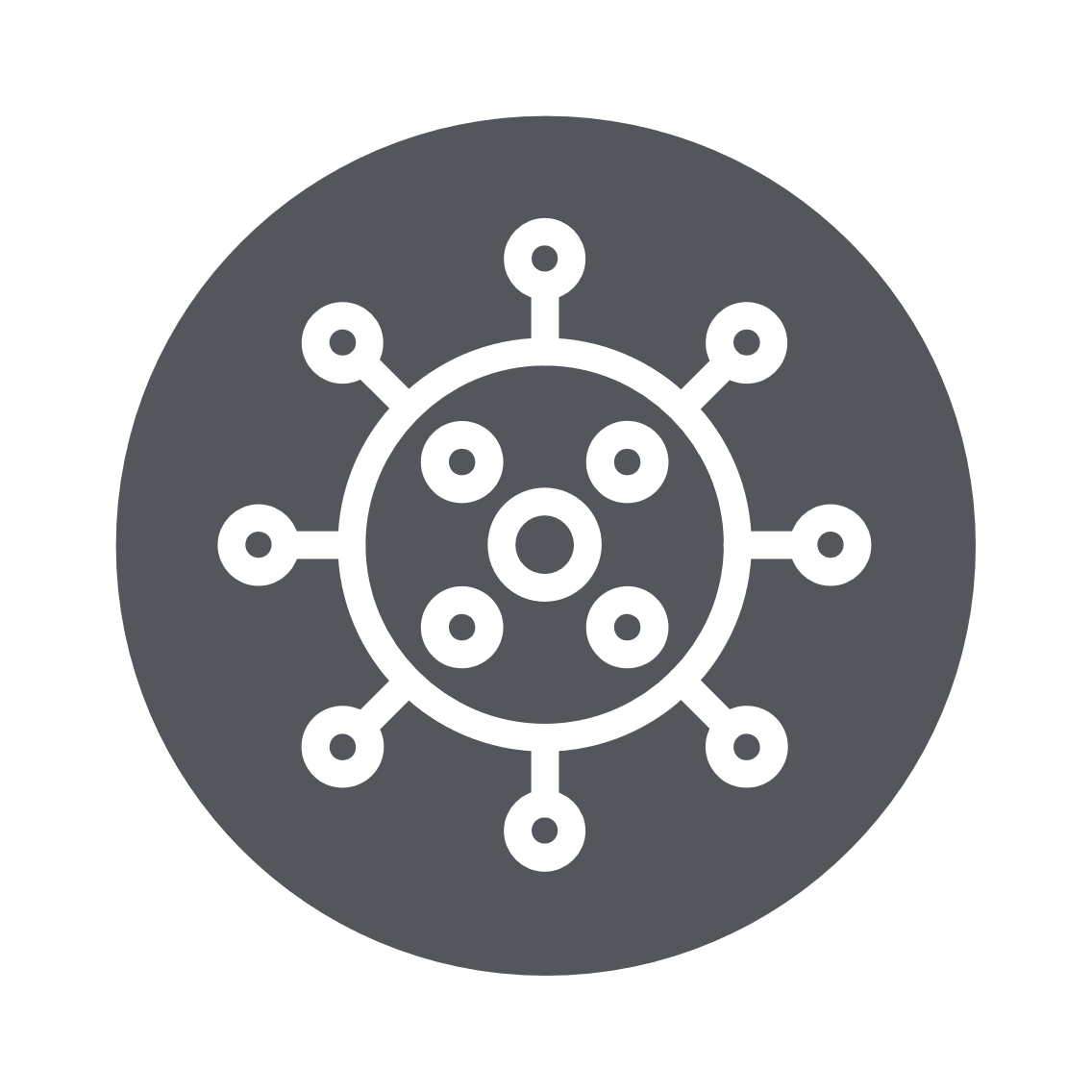 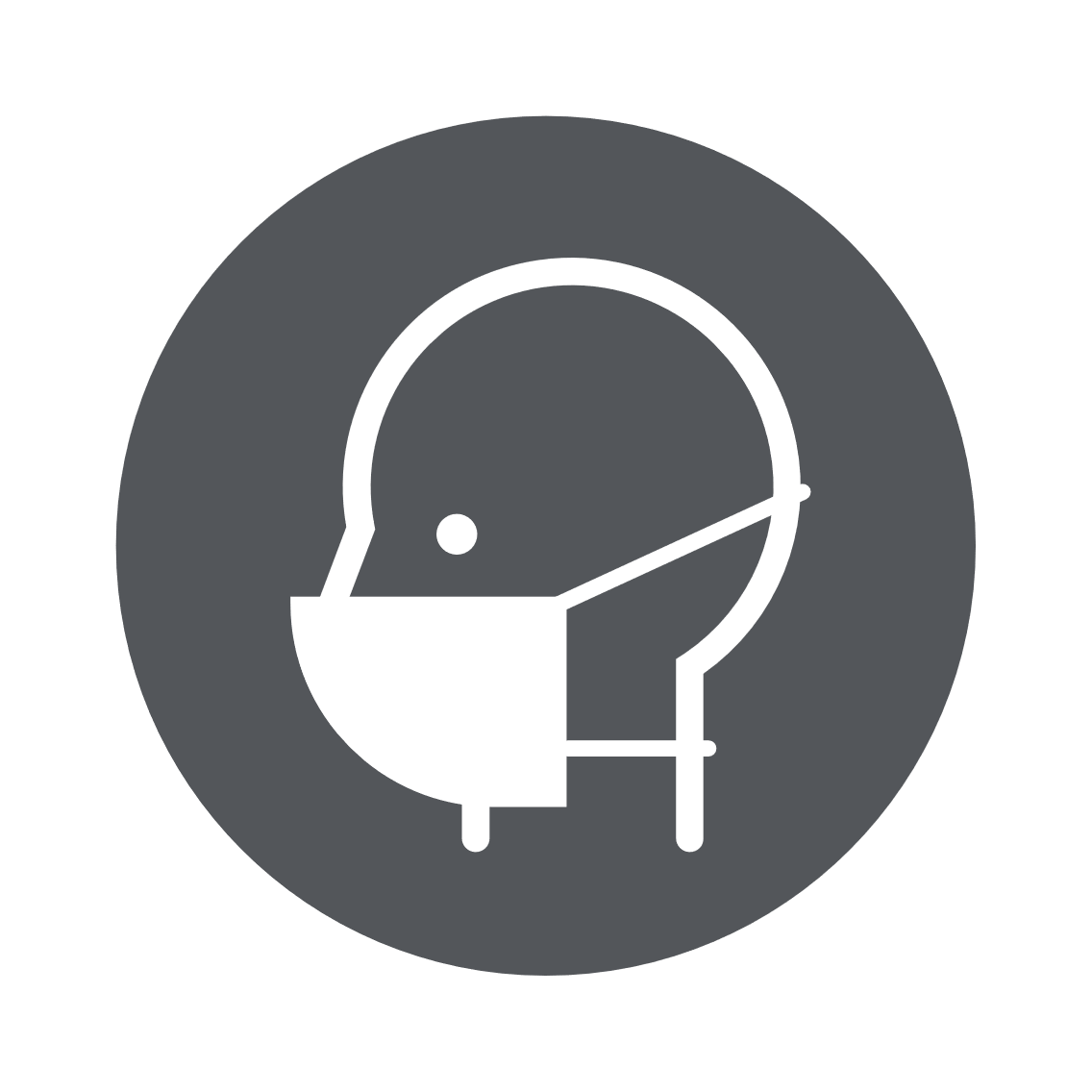 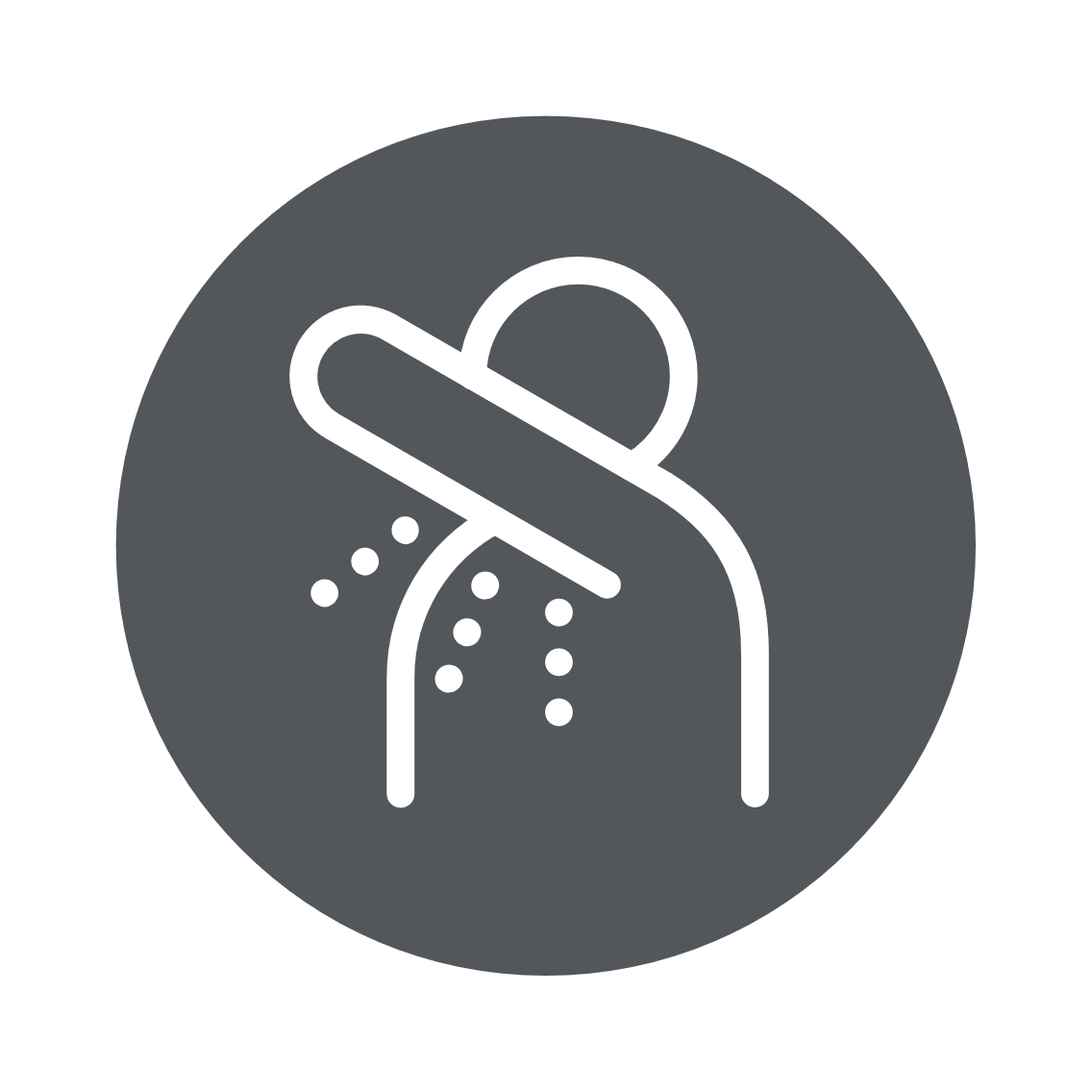 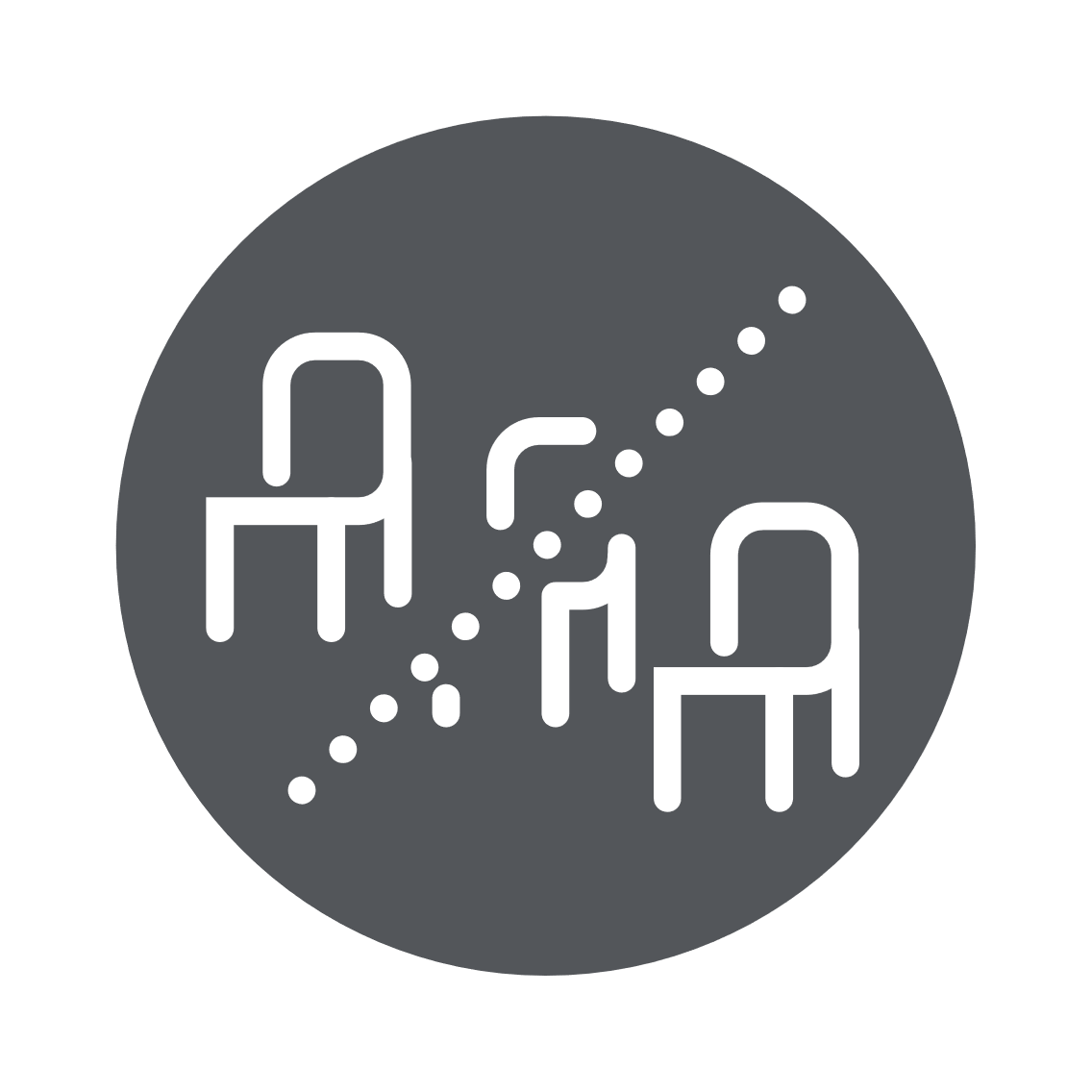 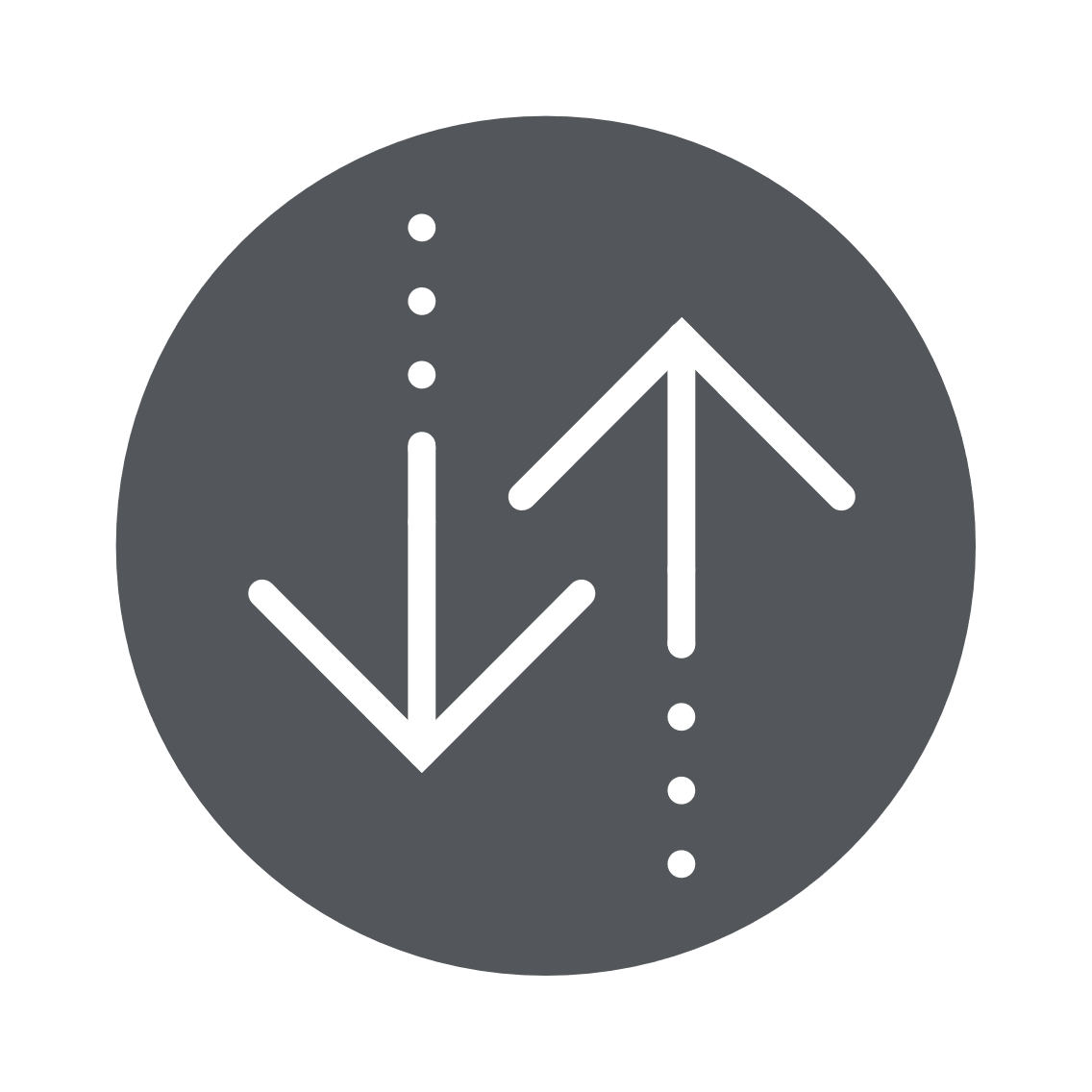 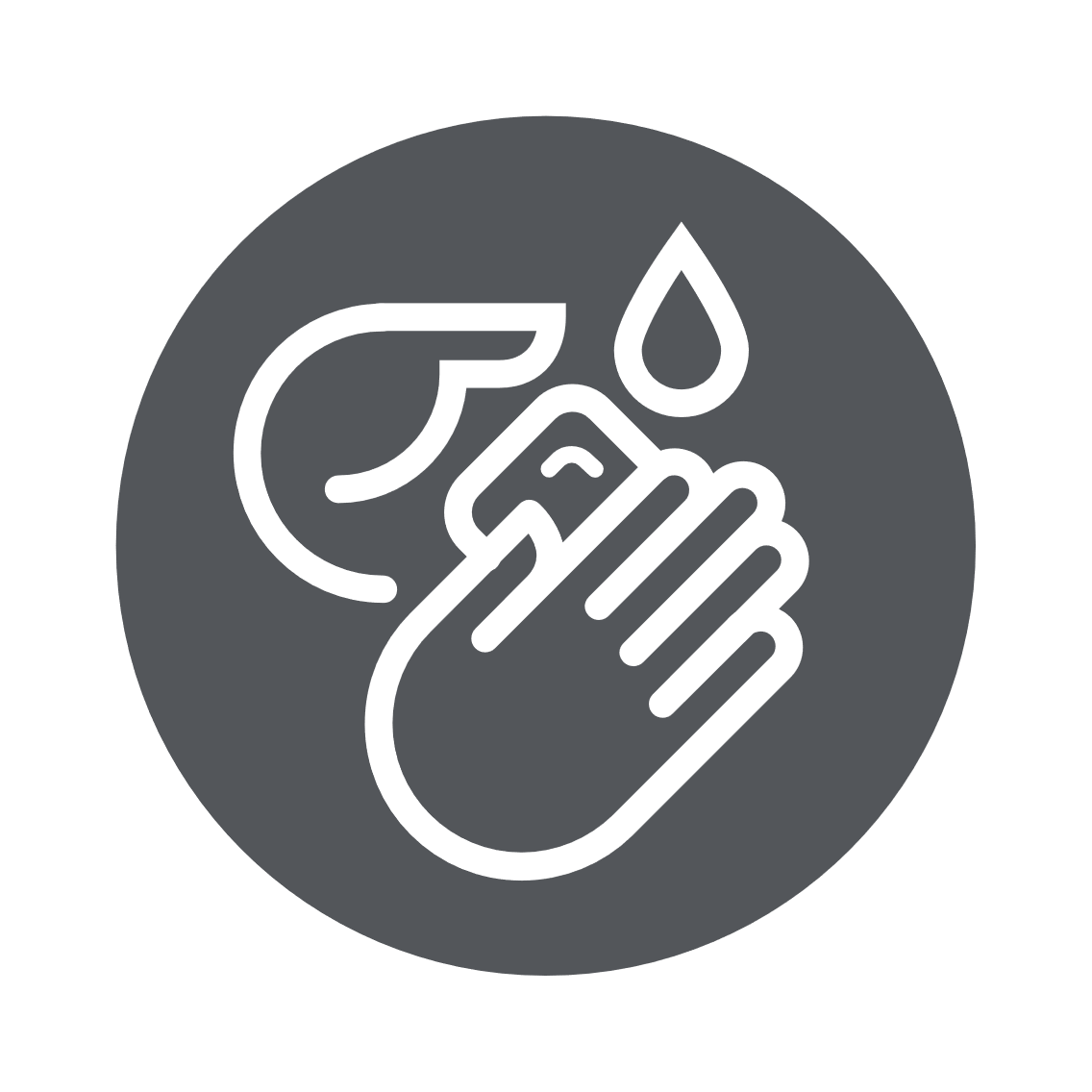 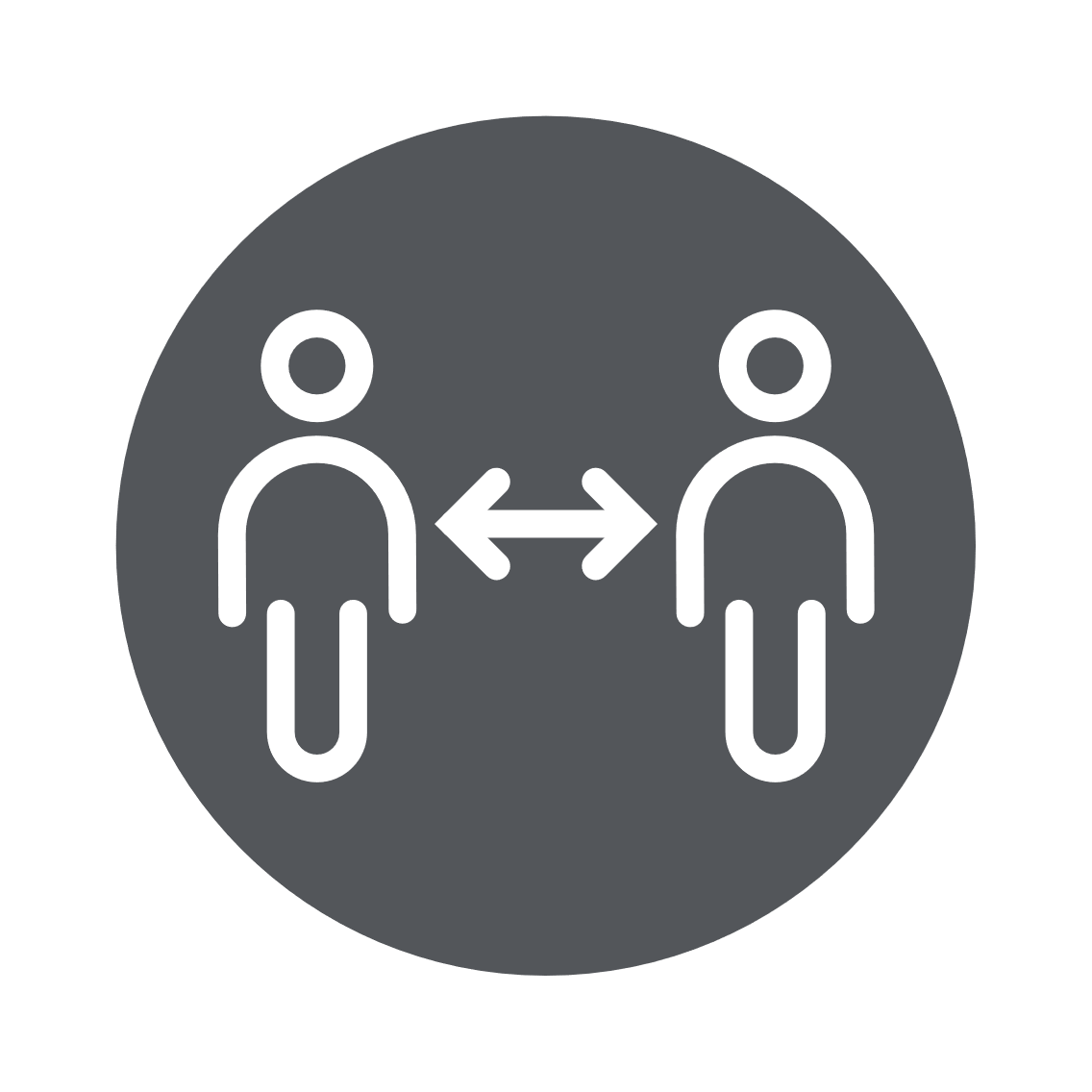 Wear Facemask
Two-way System
Social Distancing
Virus
Reduced SeatingCapacity
Cover
Wash
‹#›
Icons
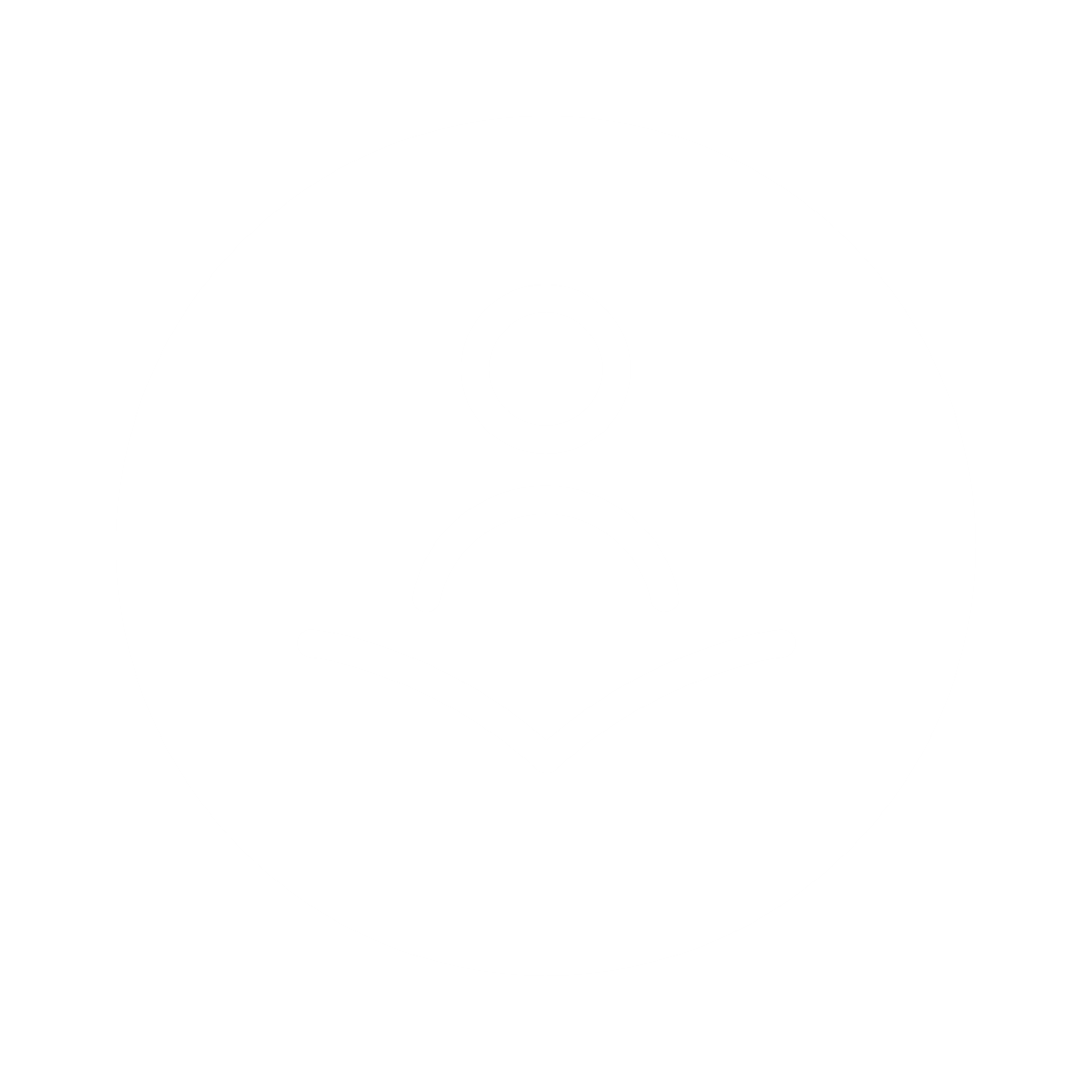 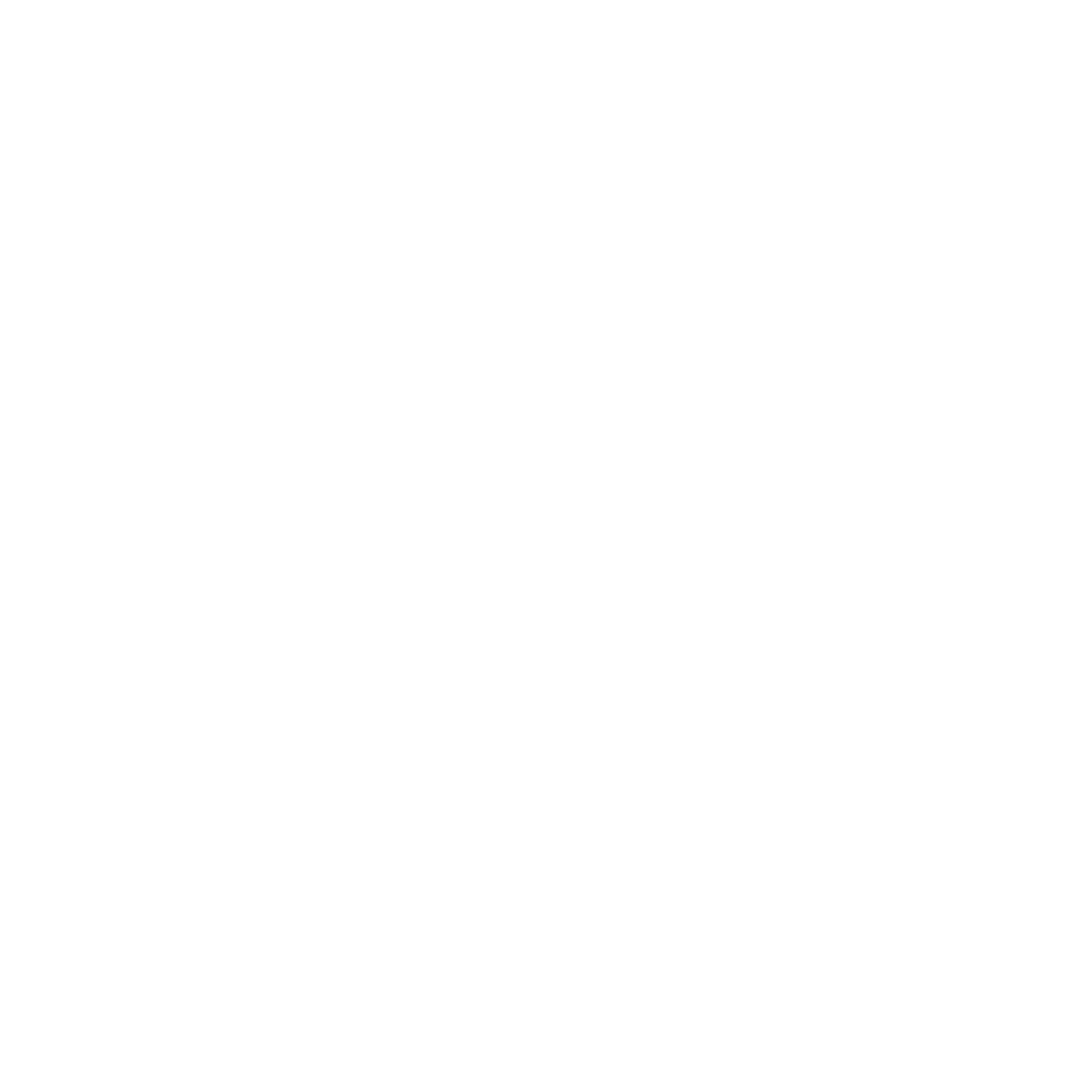 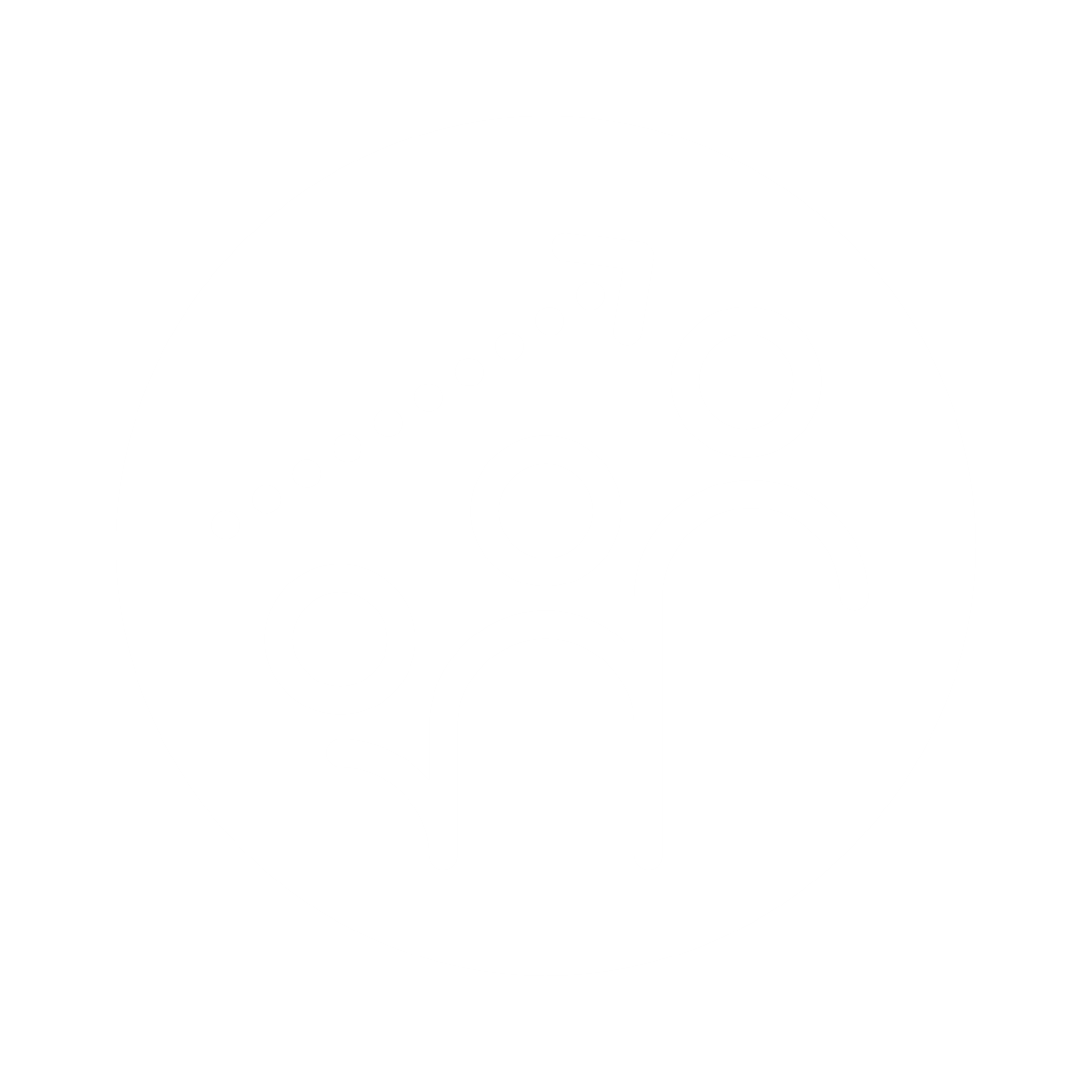 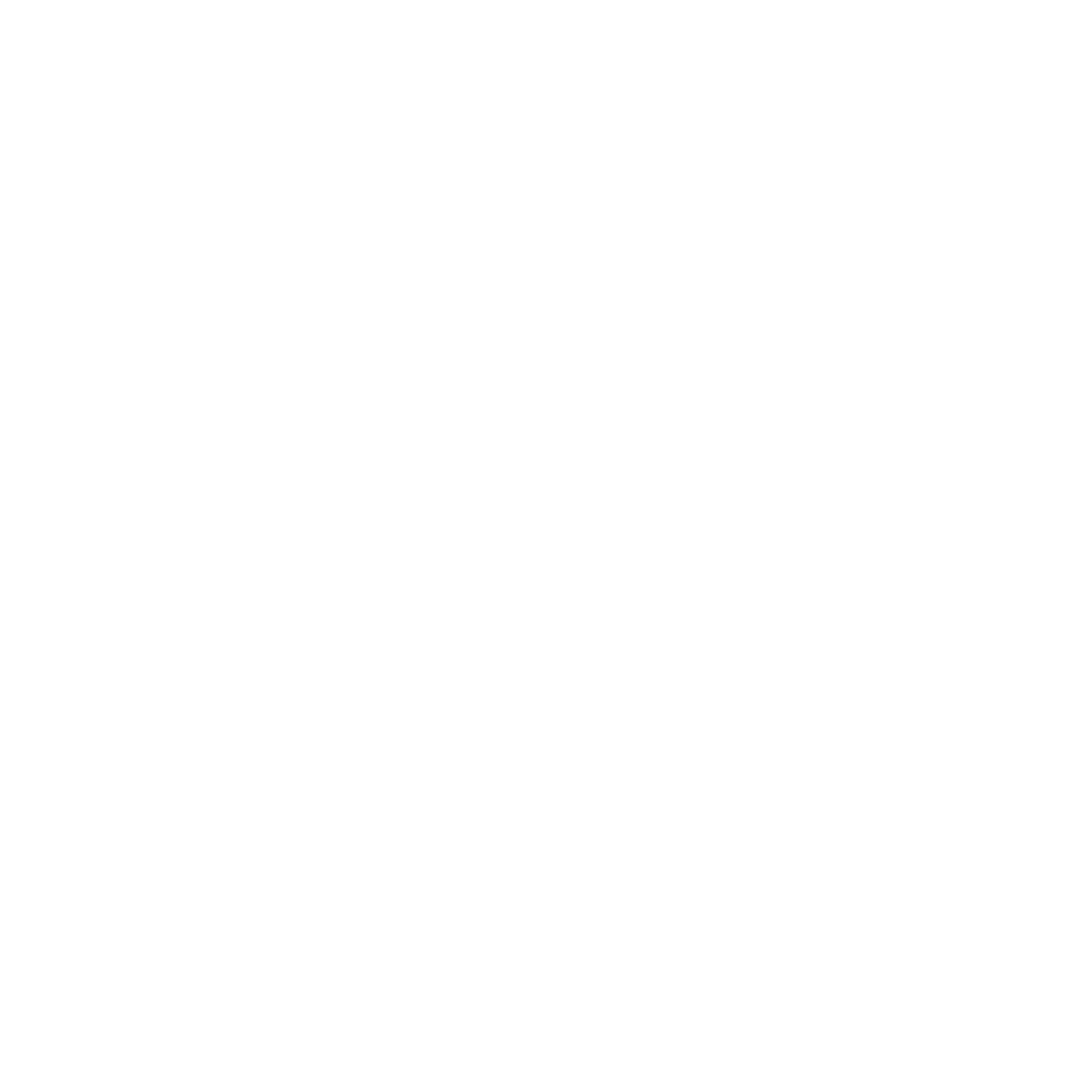 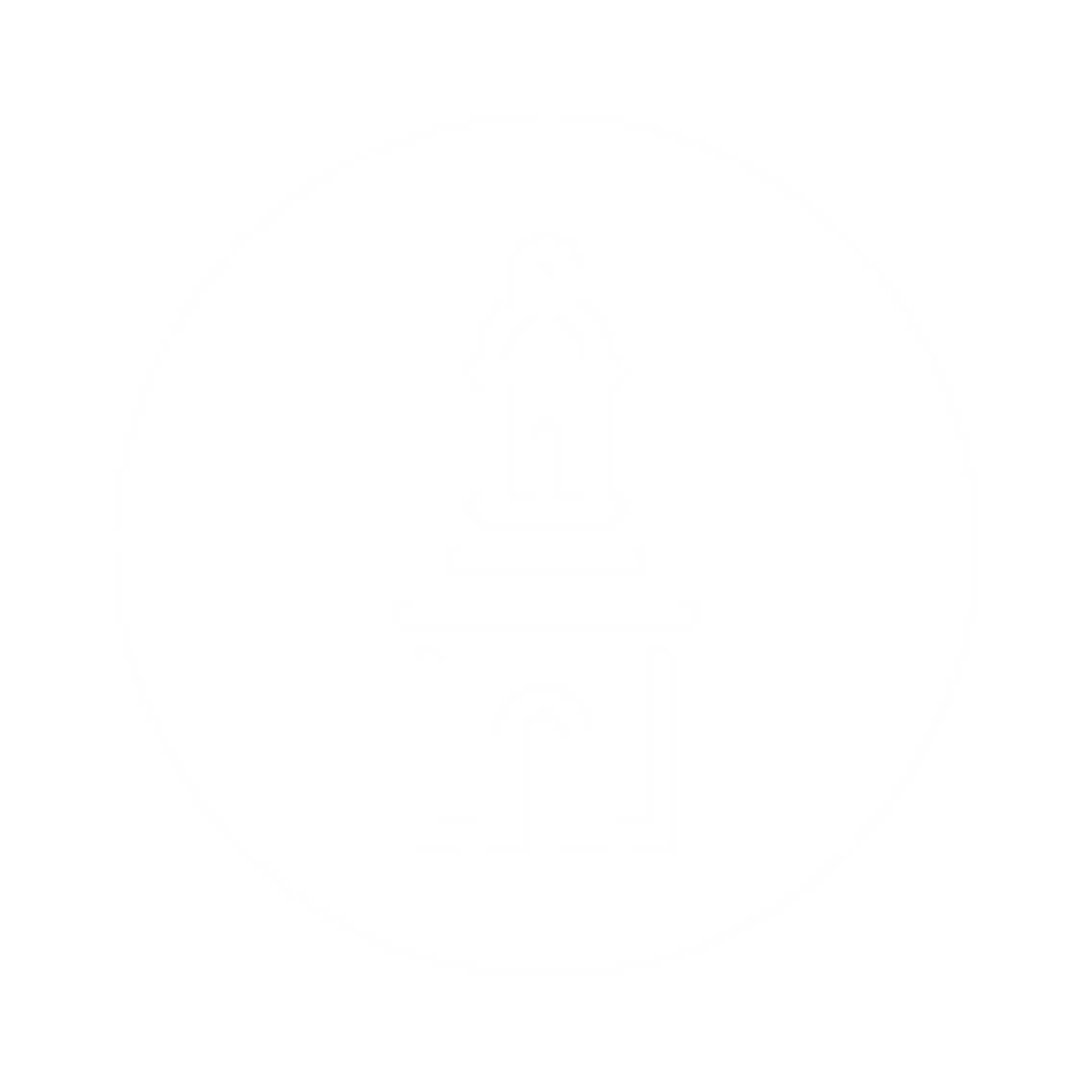 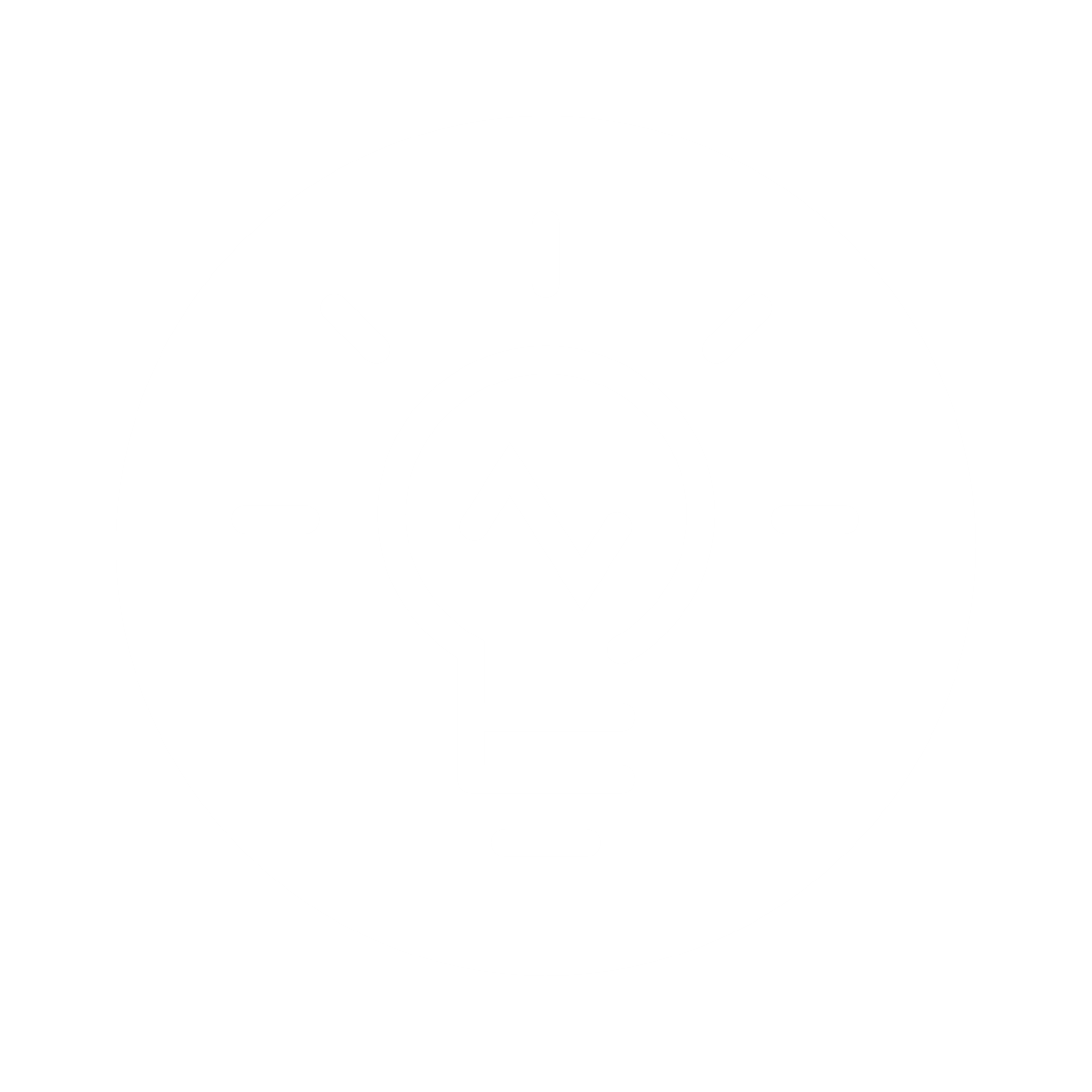 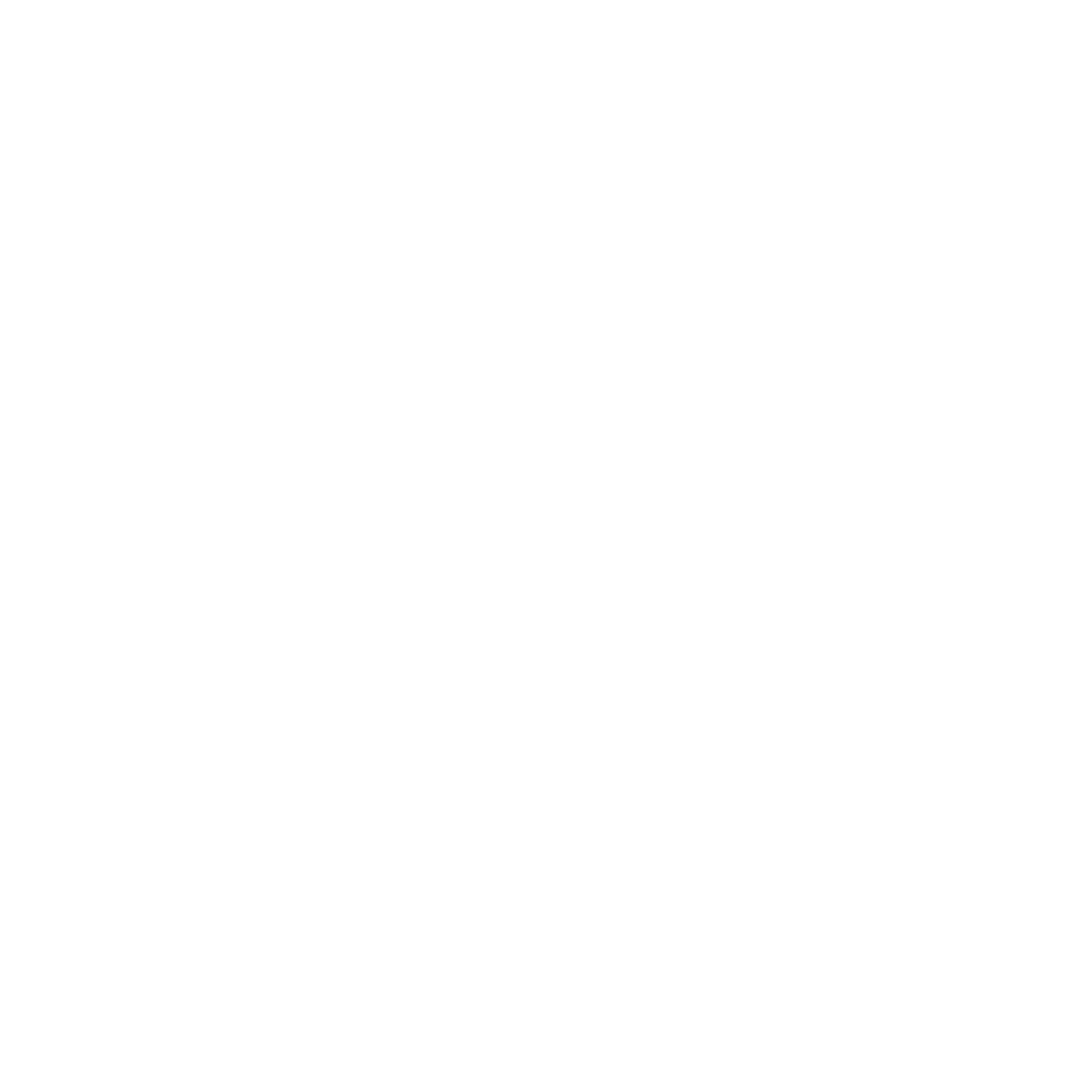 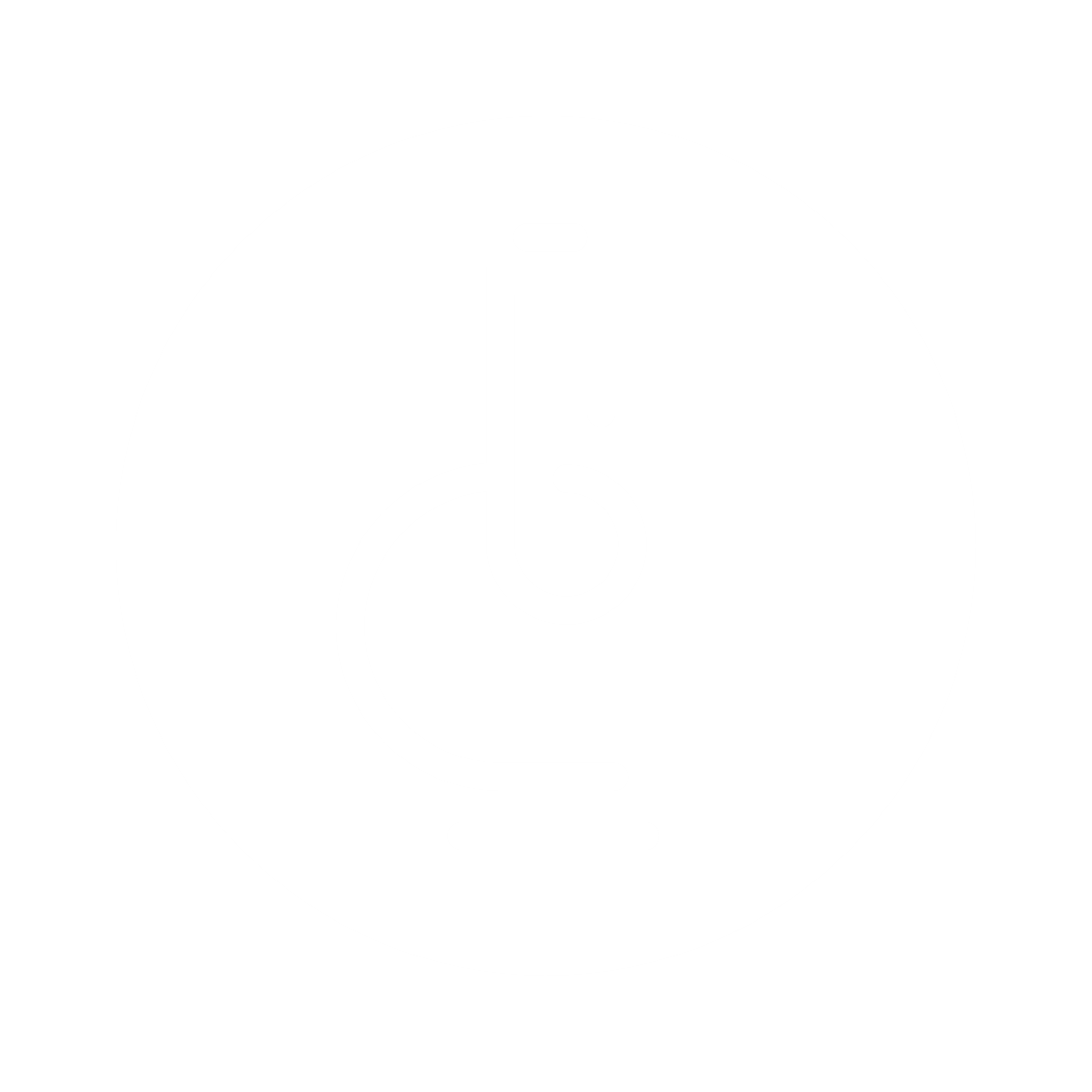 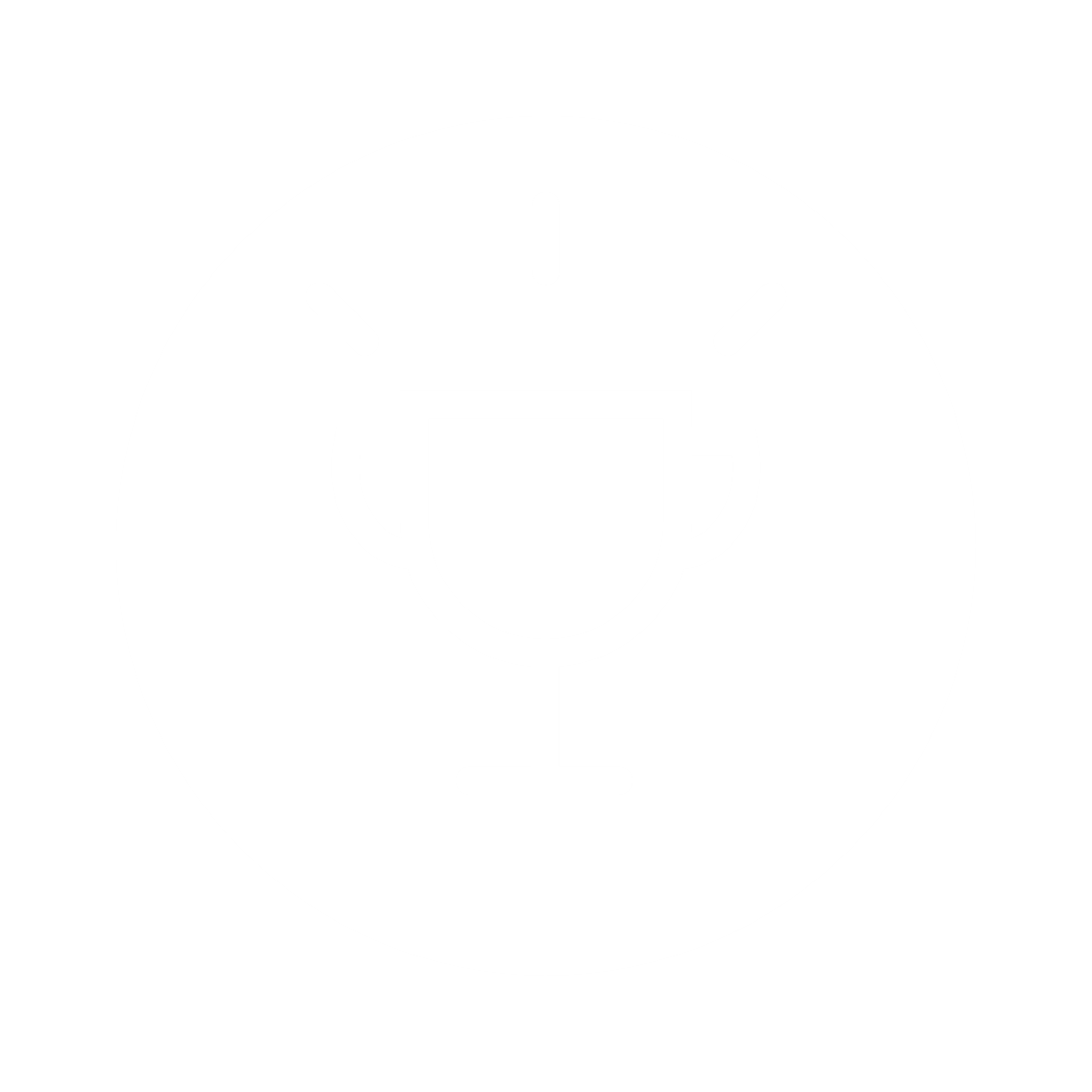 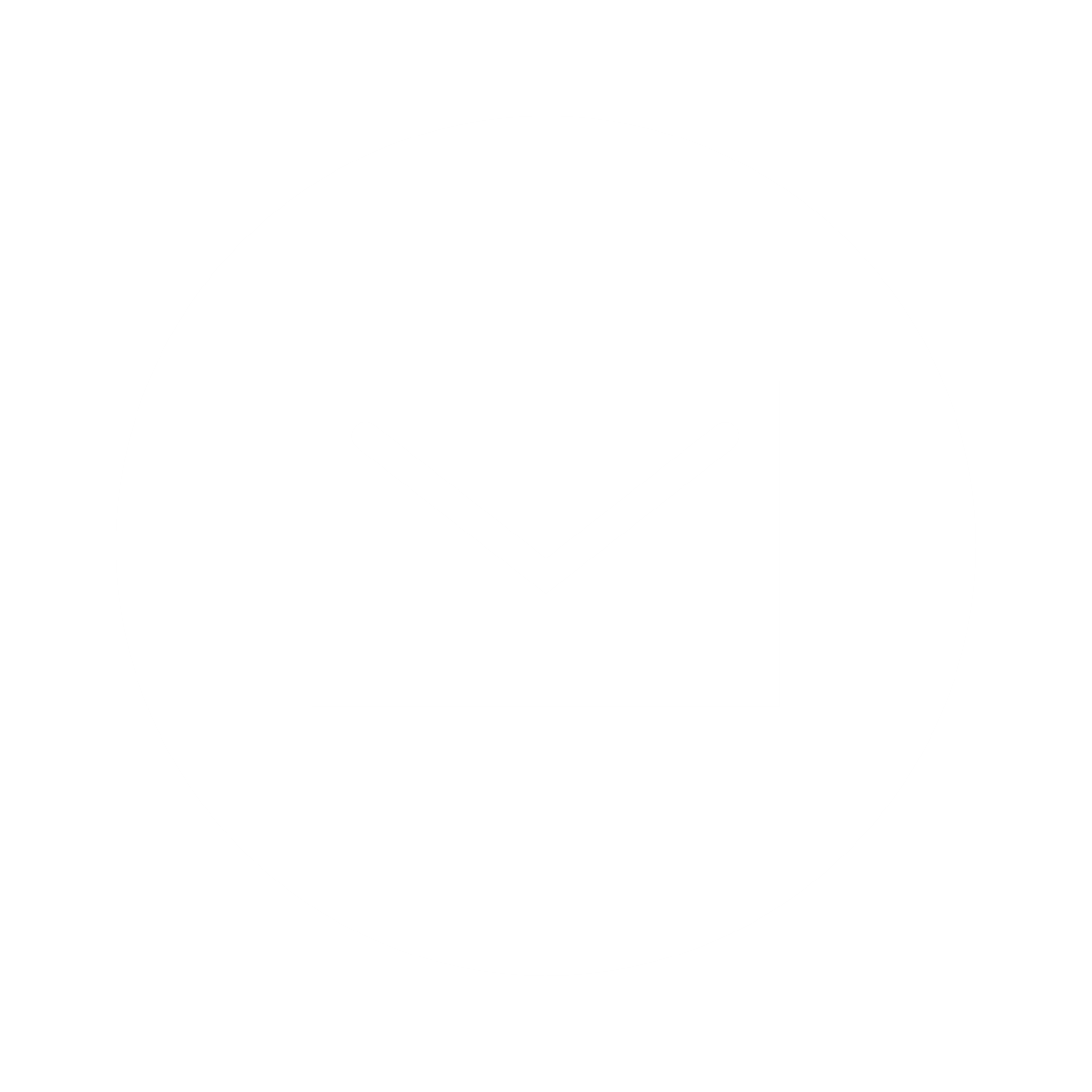 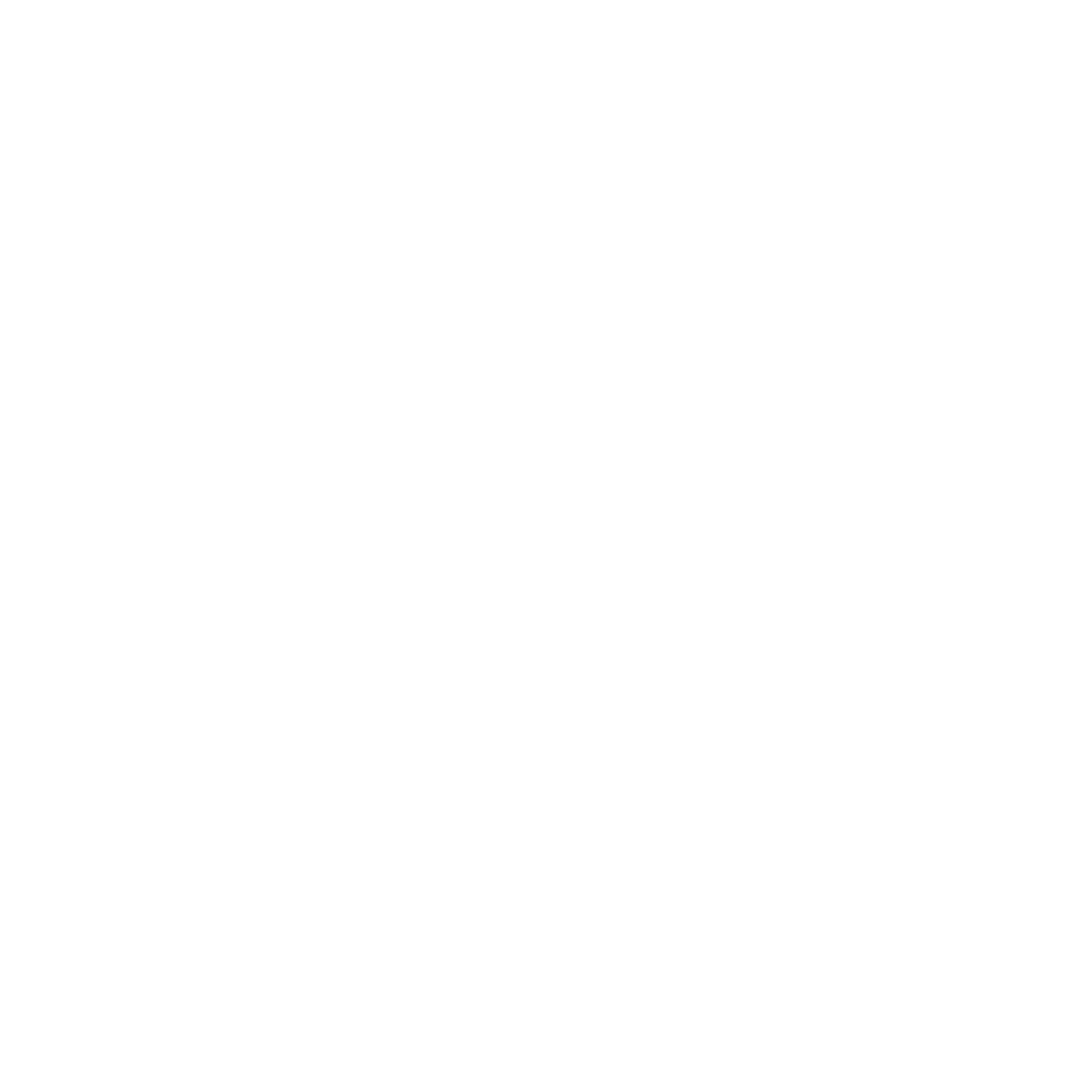 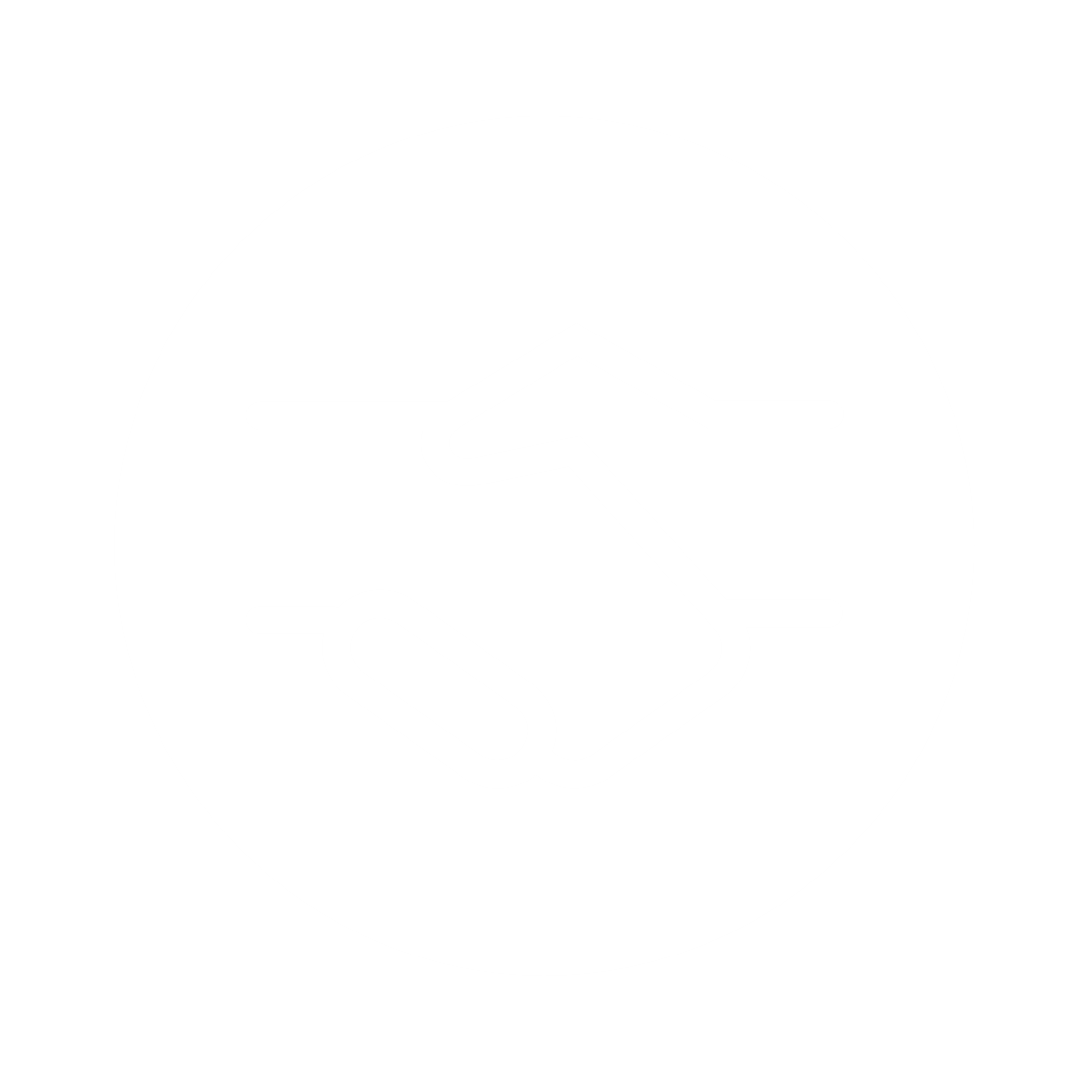 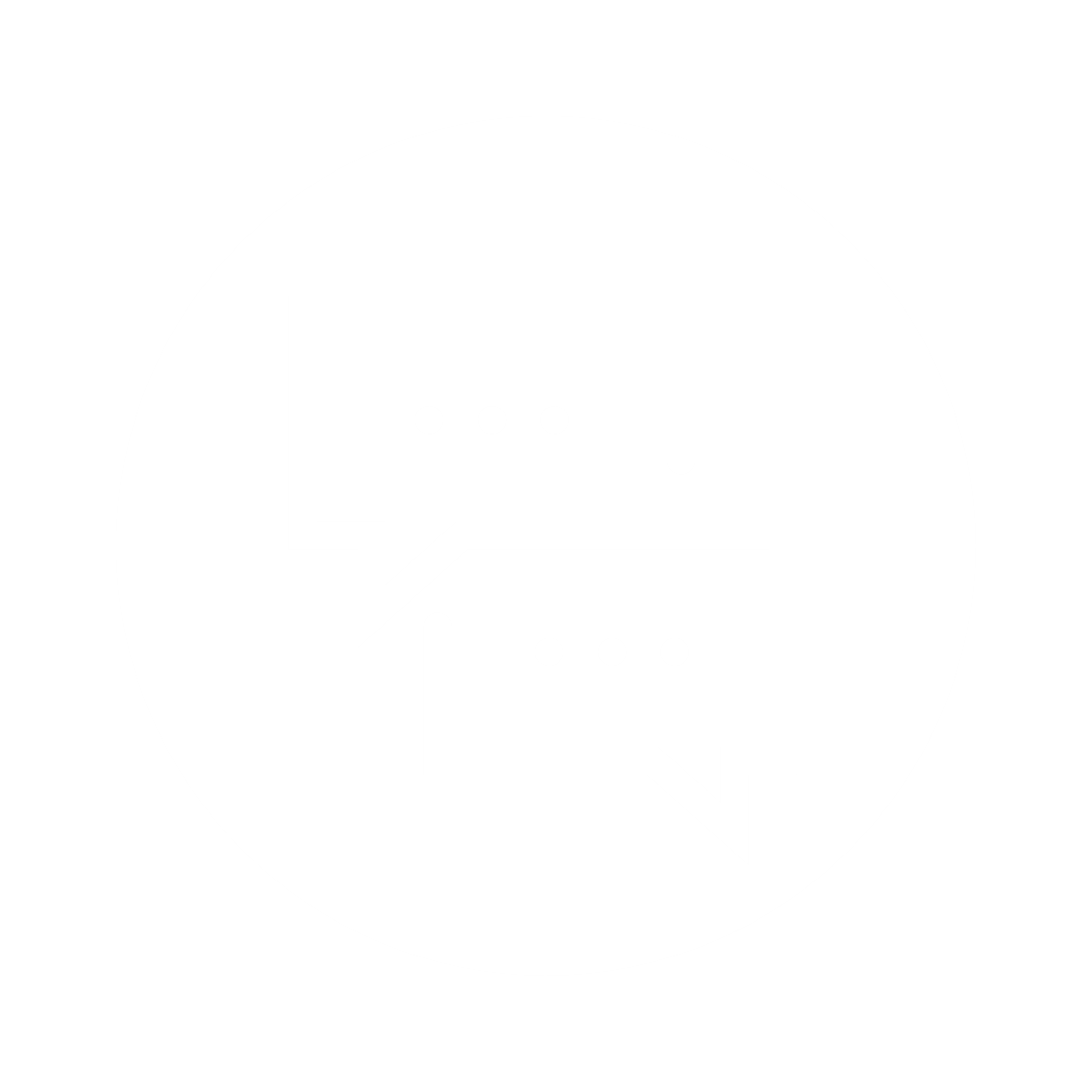 Further education
Trinity / Campanile
University / Graduation
Award / Recognition
Communication / Dialogue
Research
Student
Graduate / 
Graduation
Mail
Notification
Agreement
Ideas
Lecture/teaching
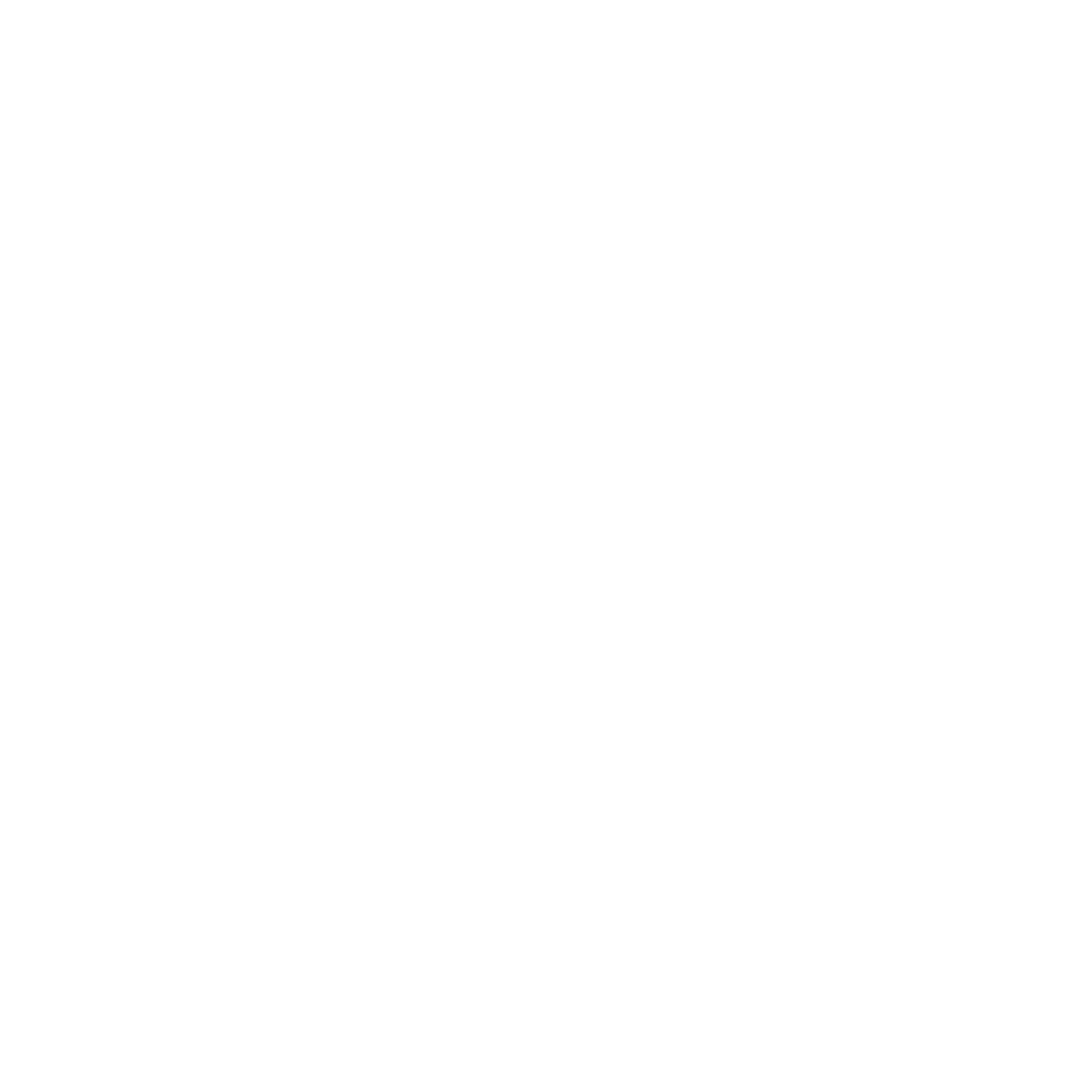 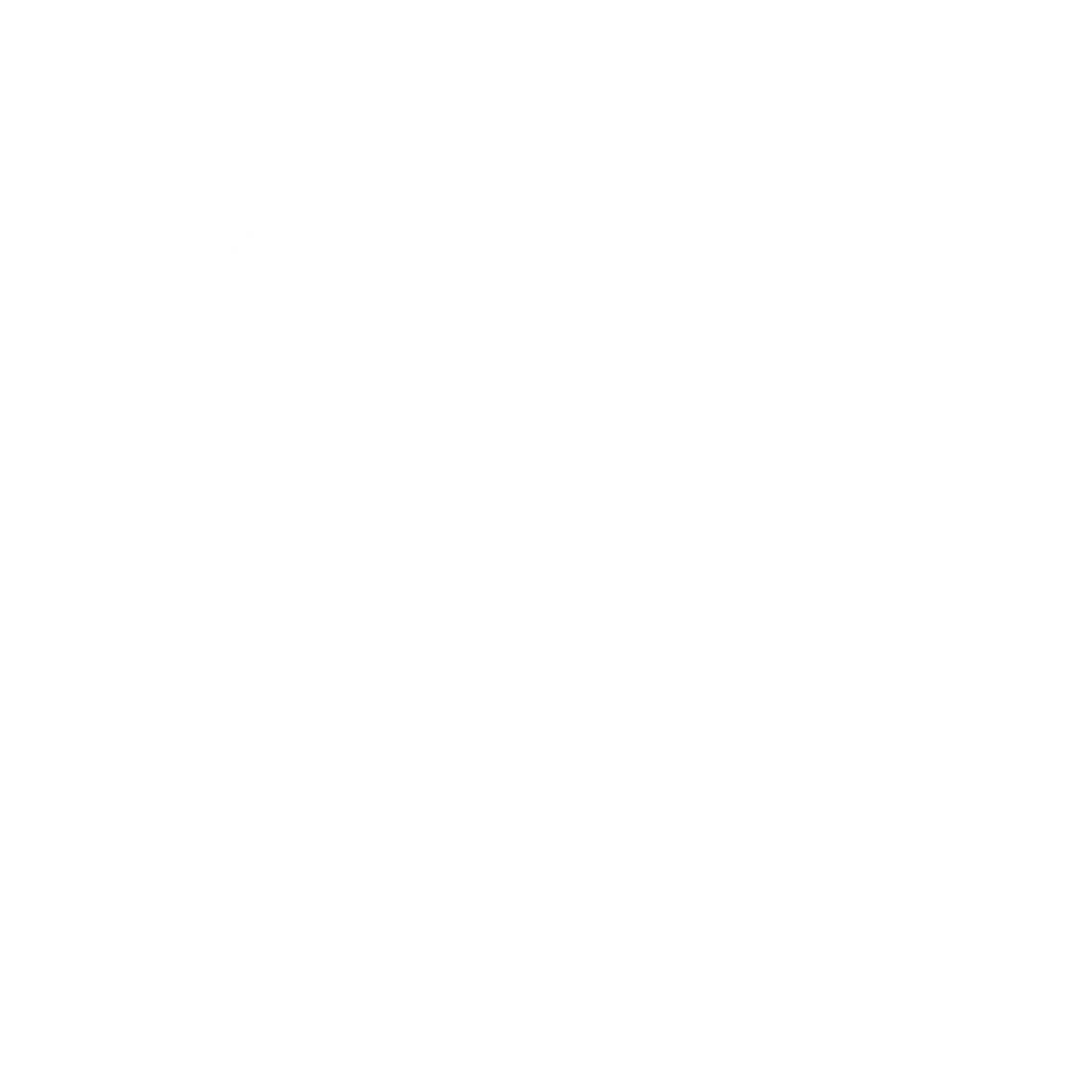 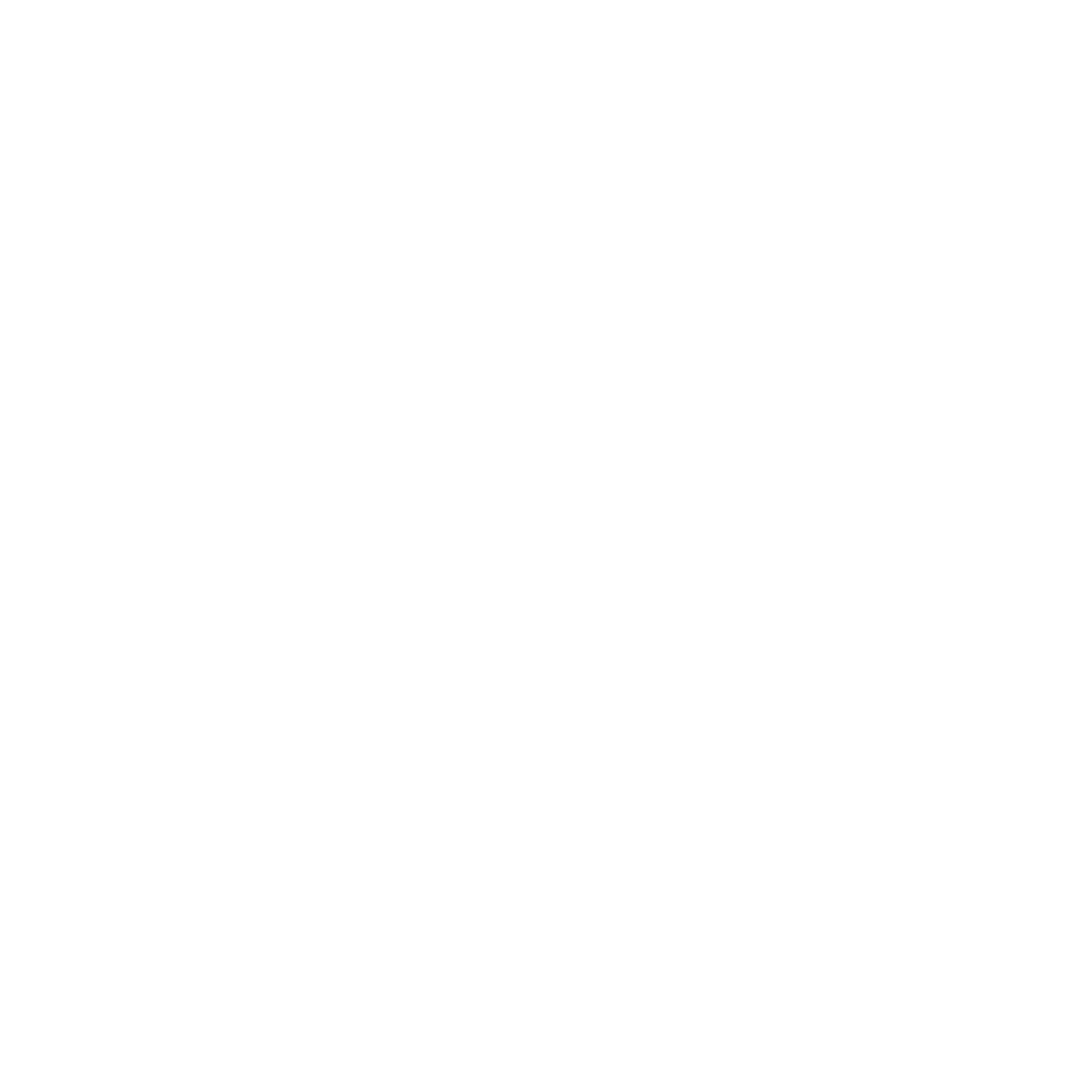 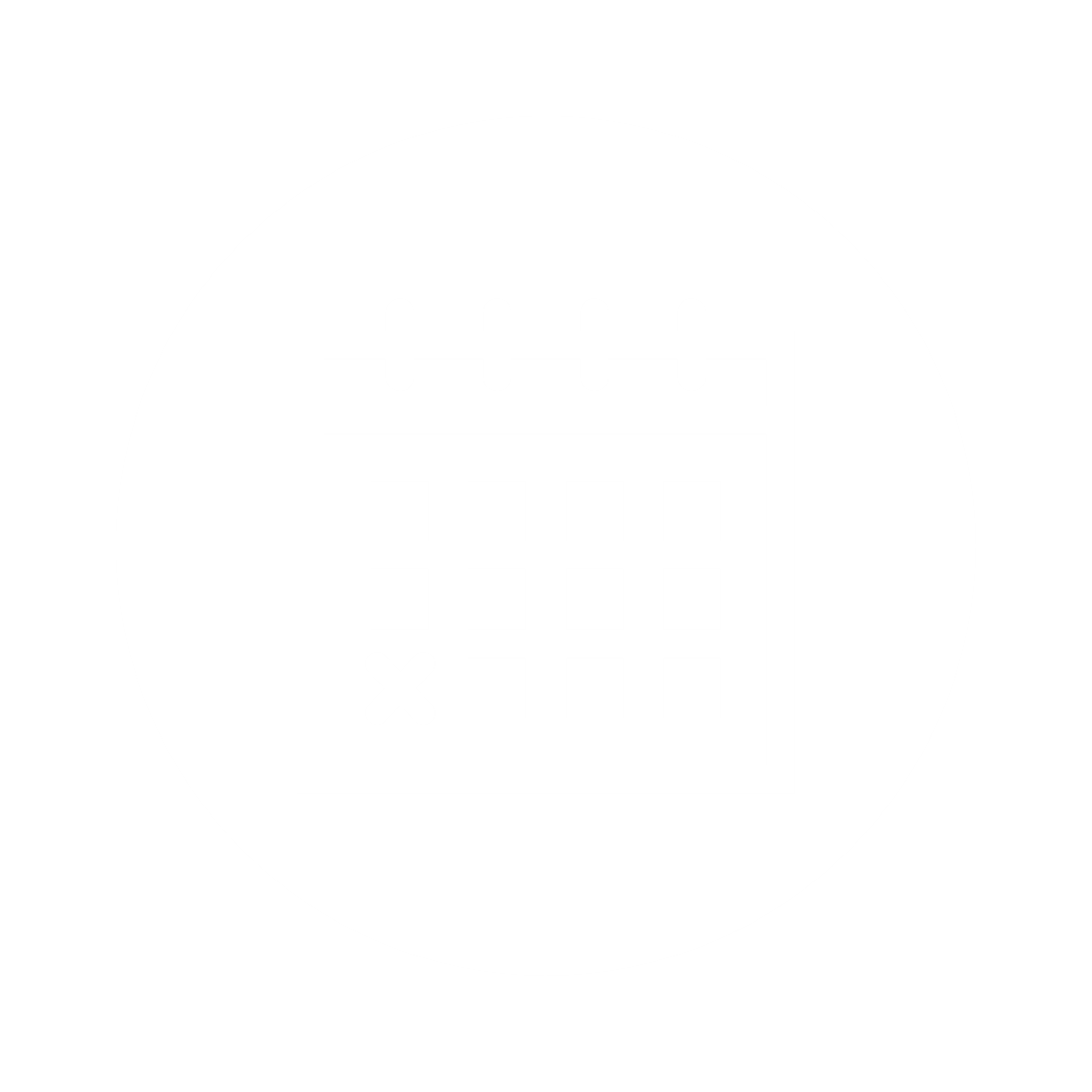 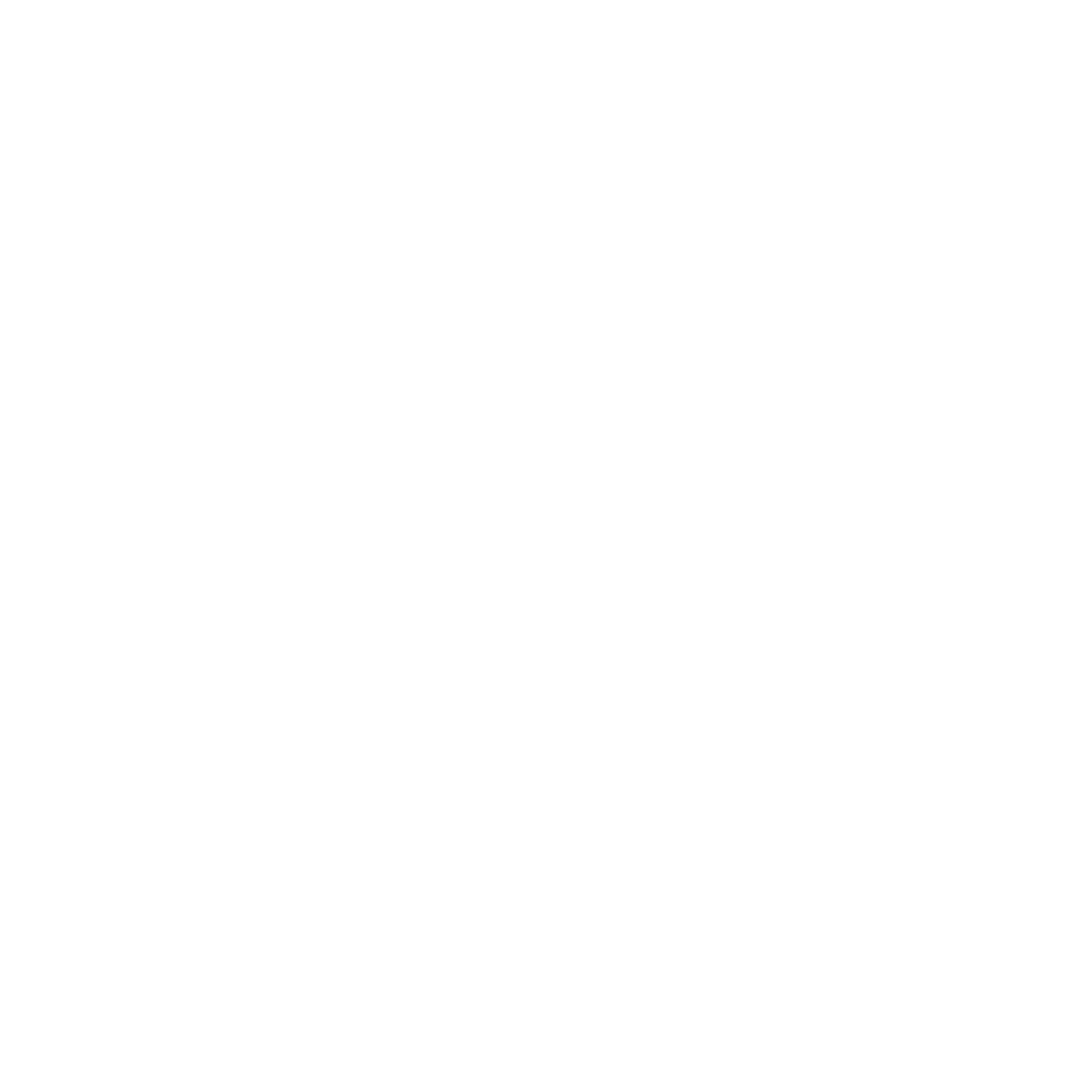 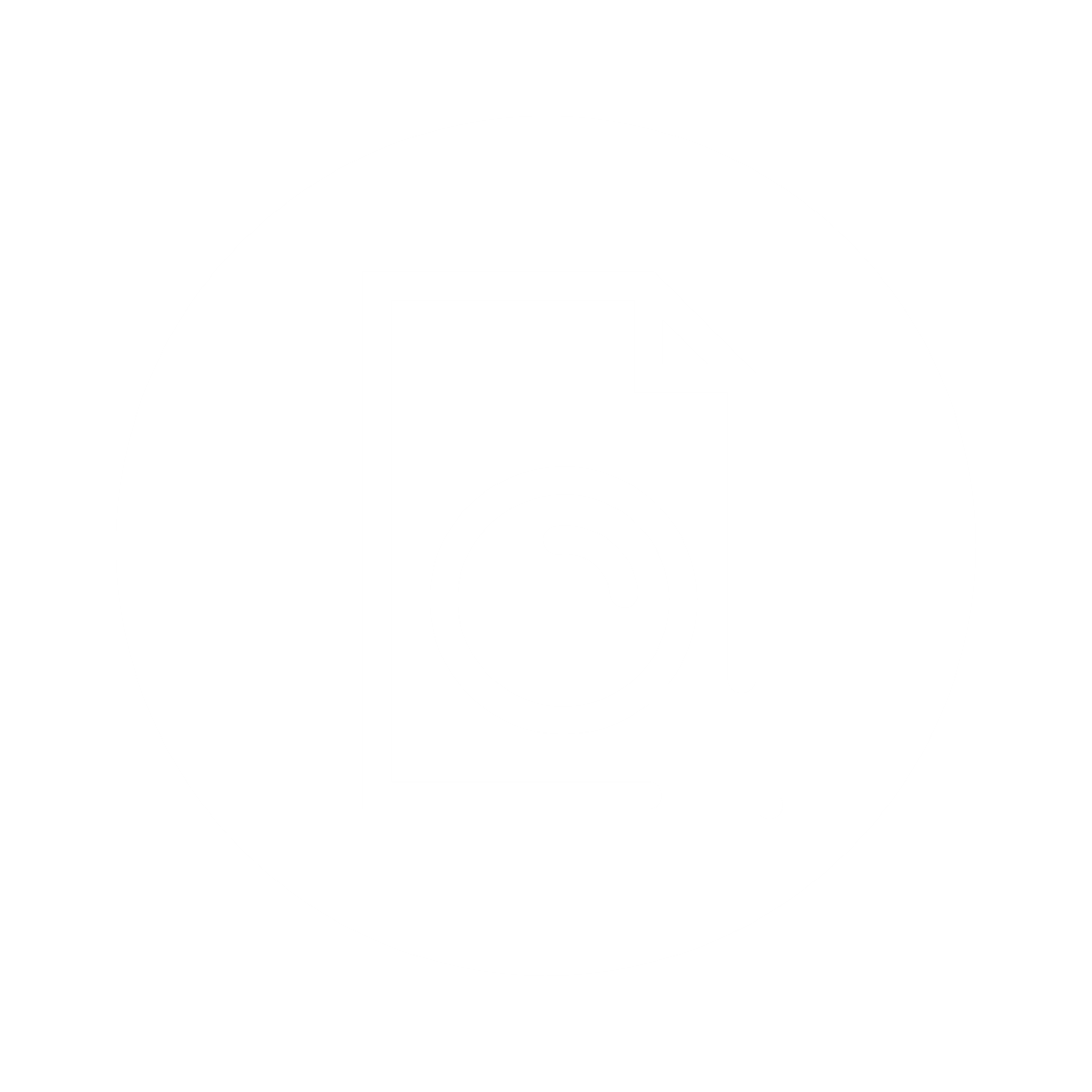 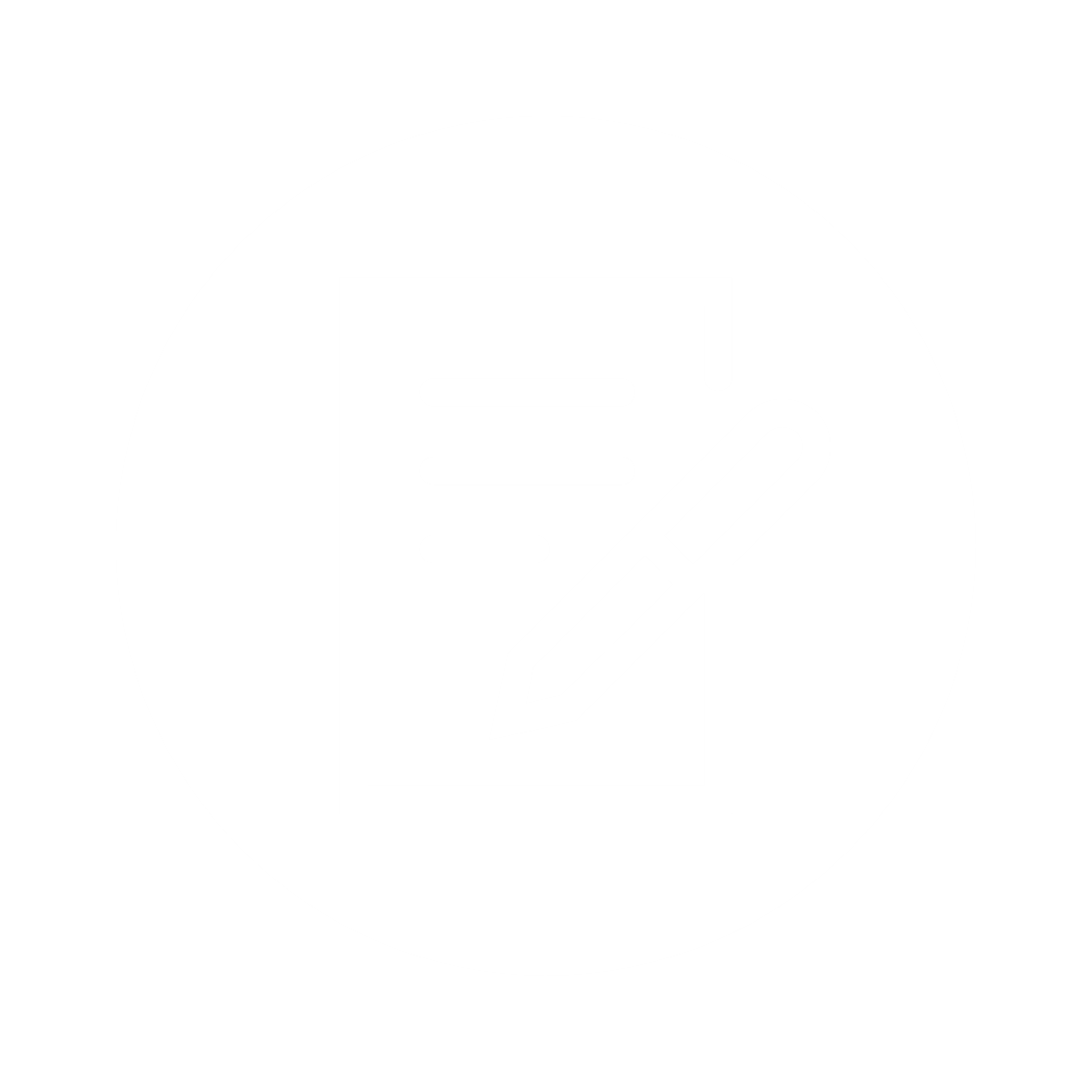 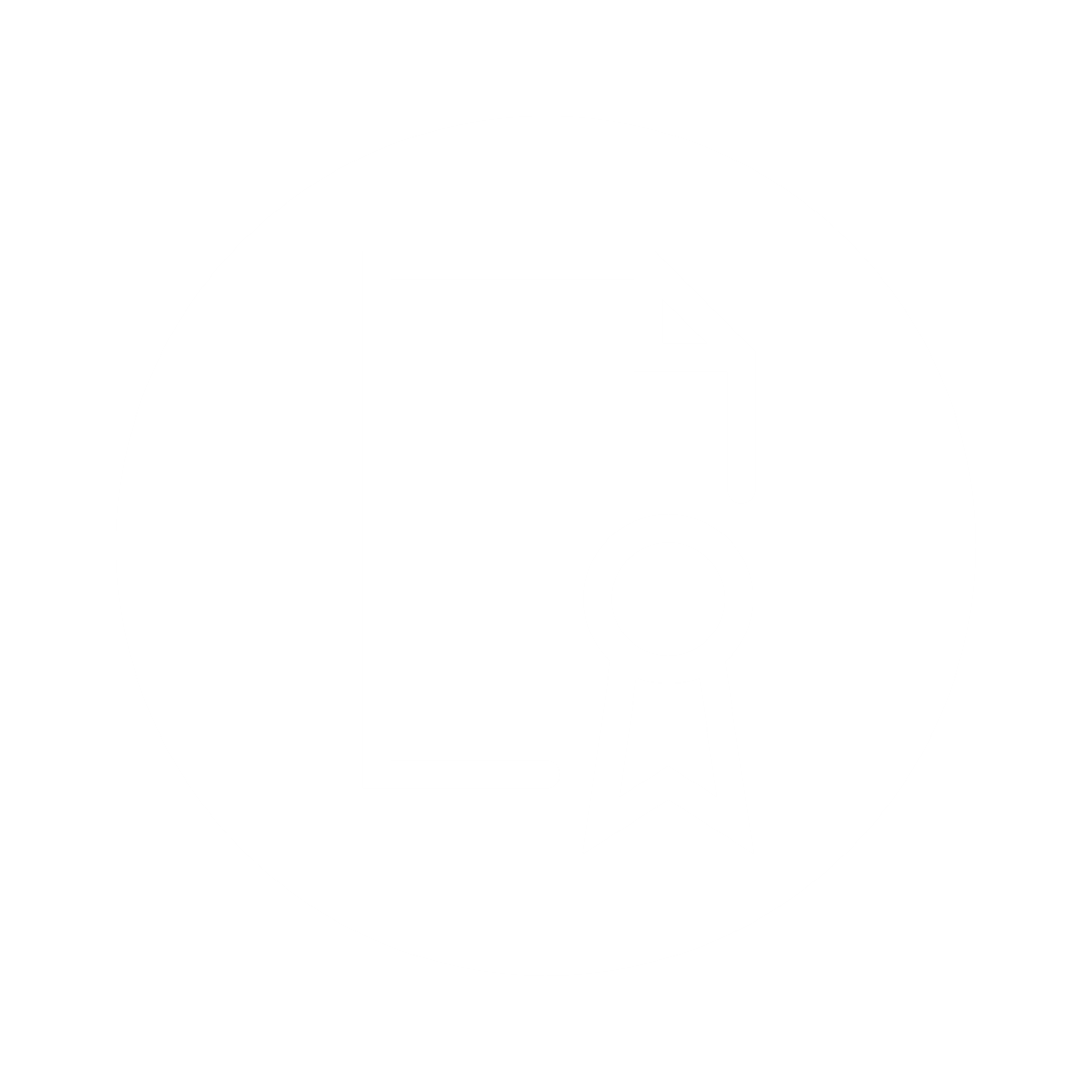 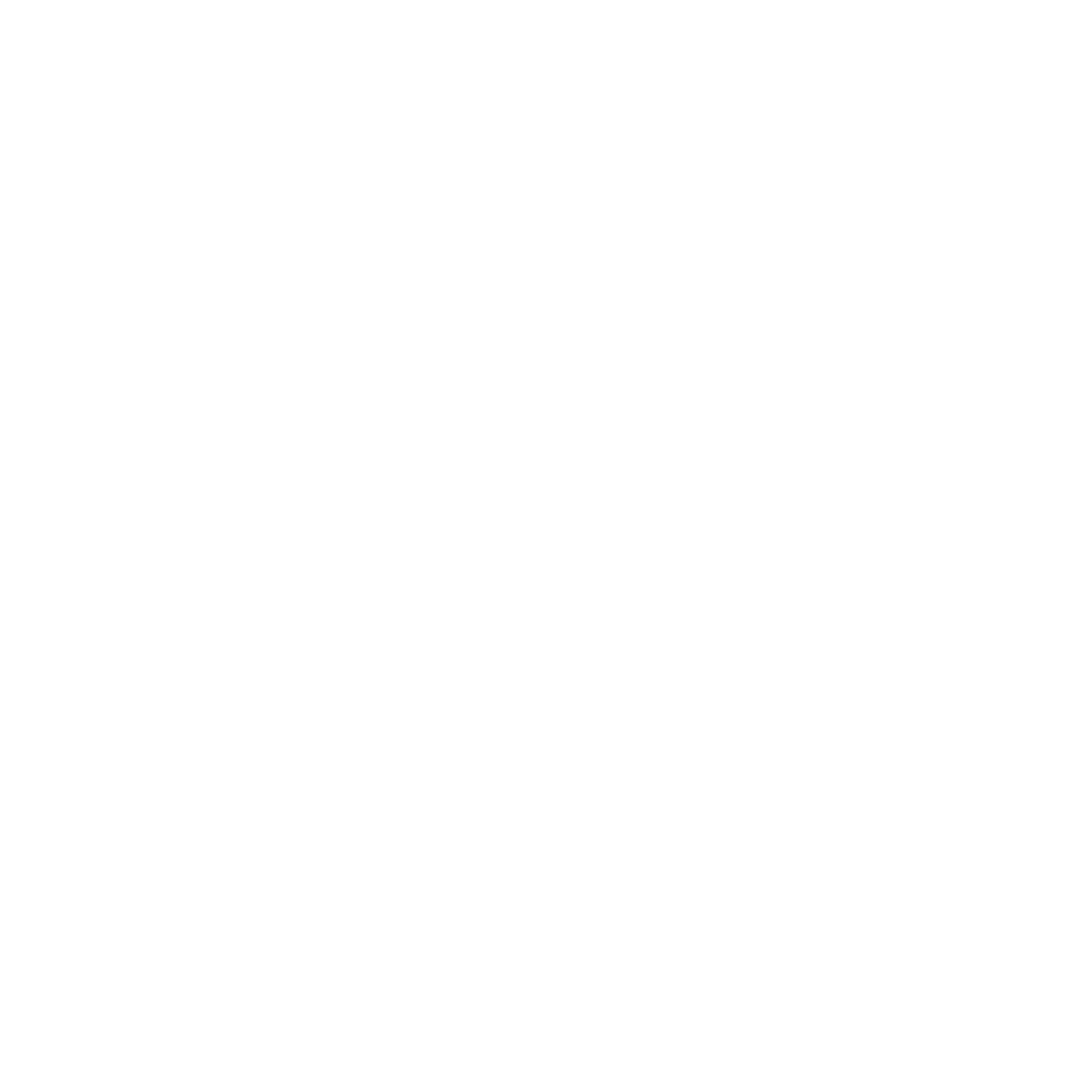 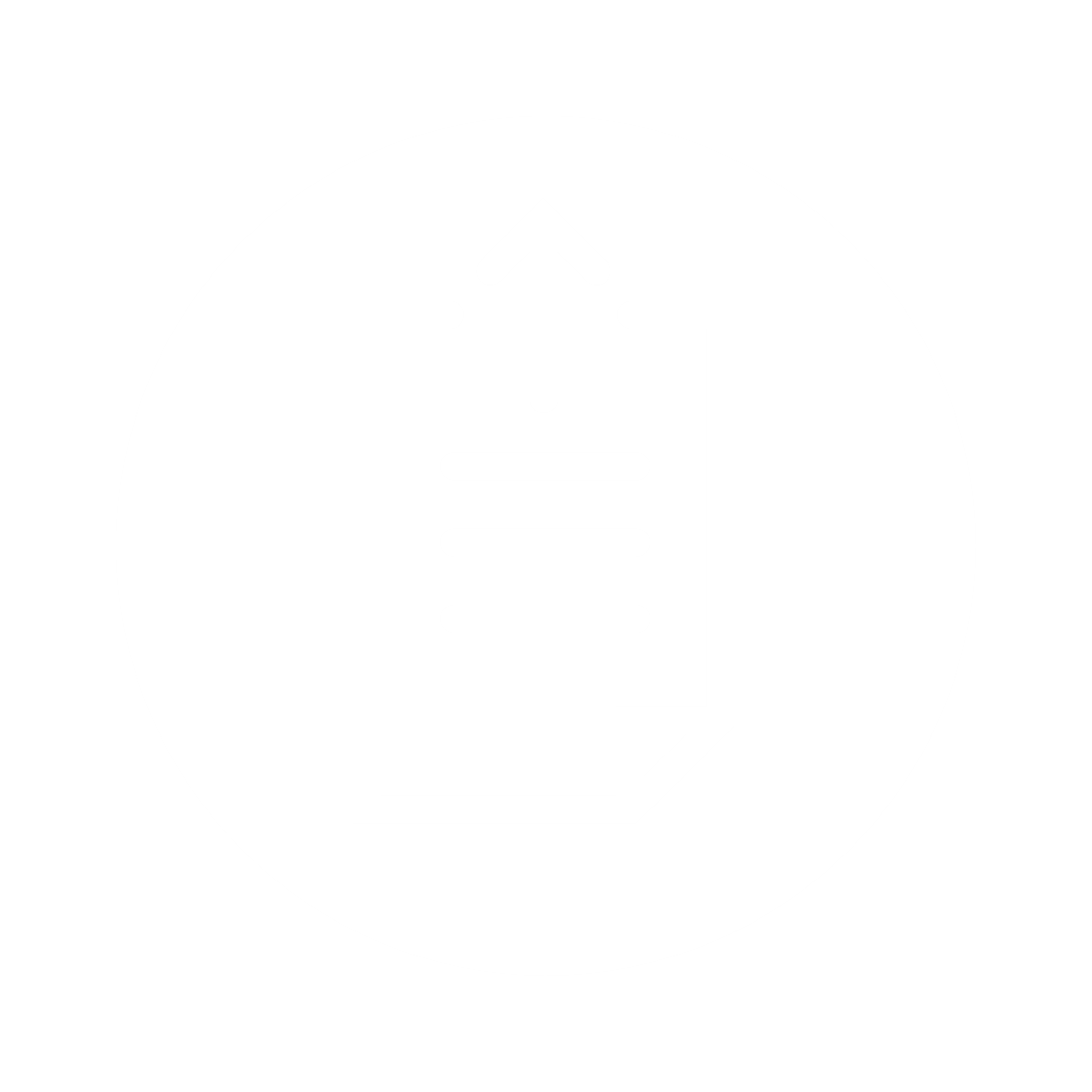 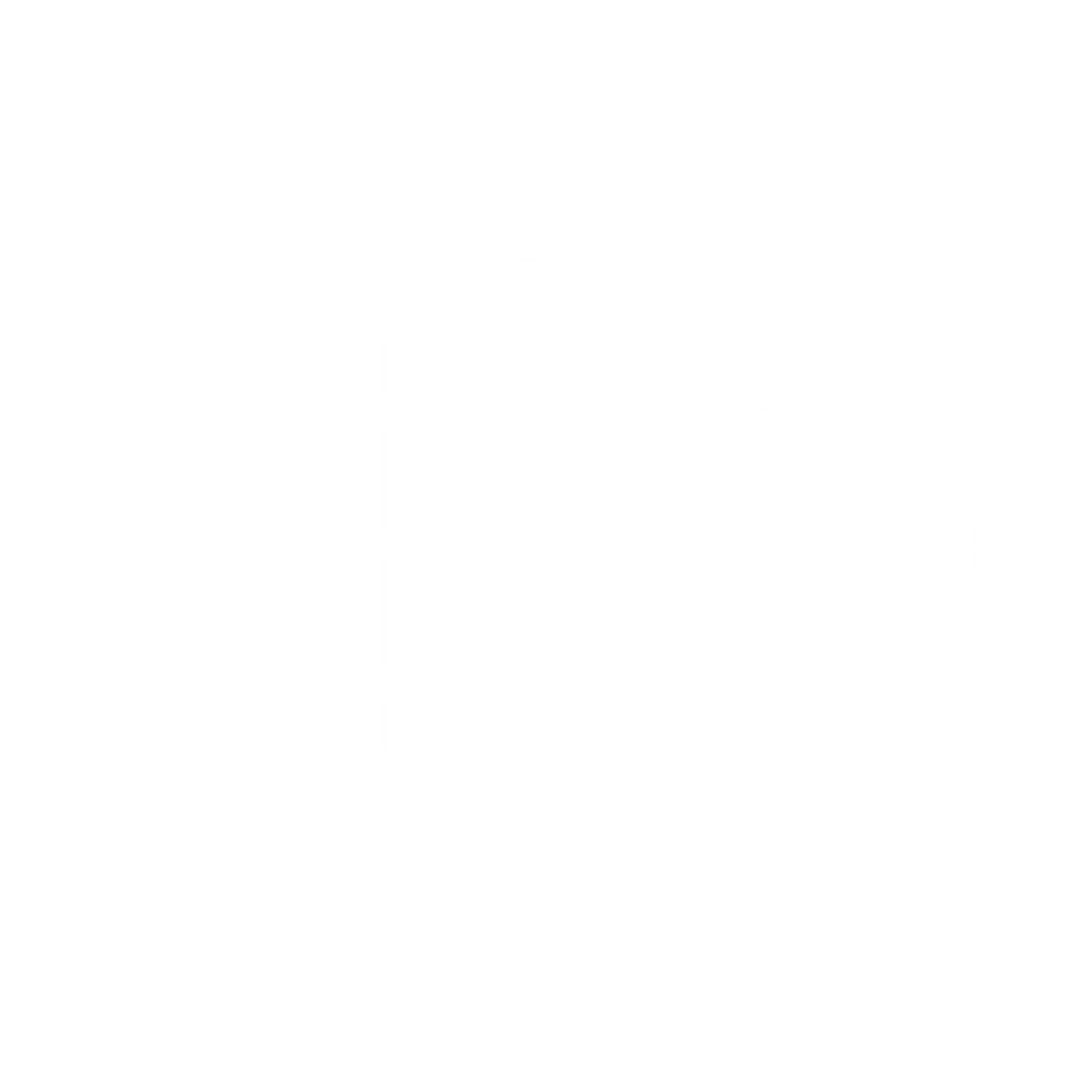 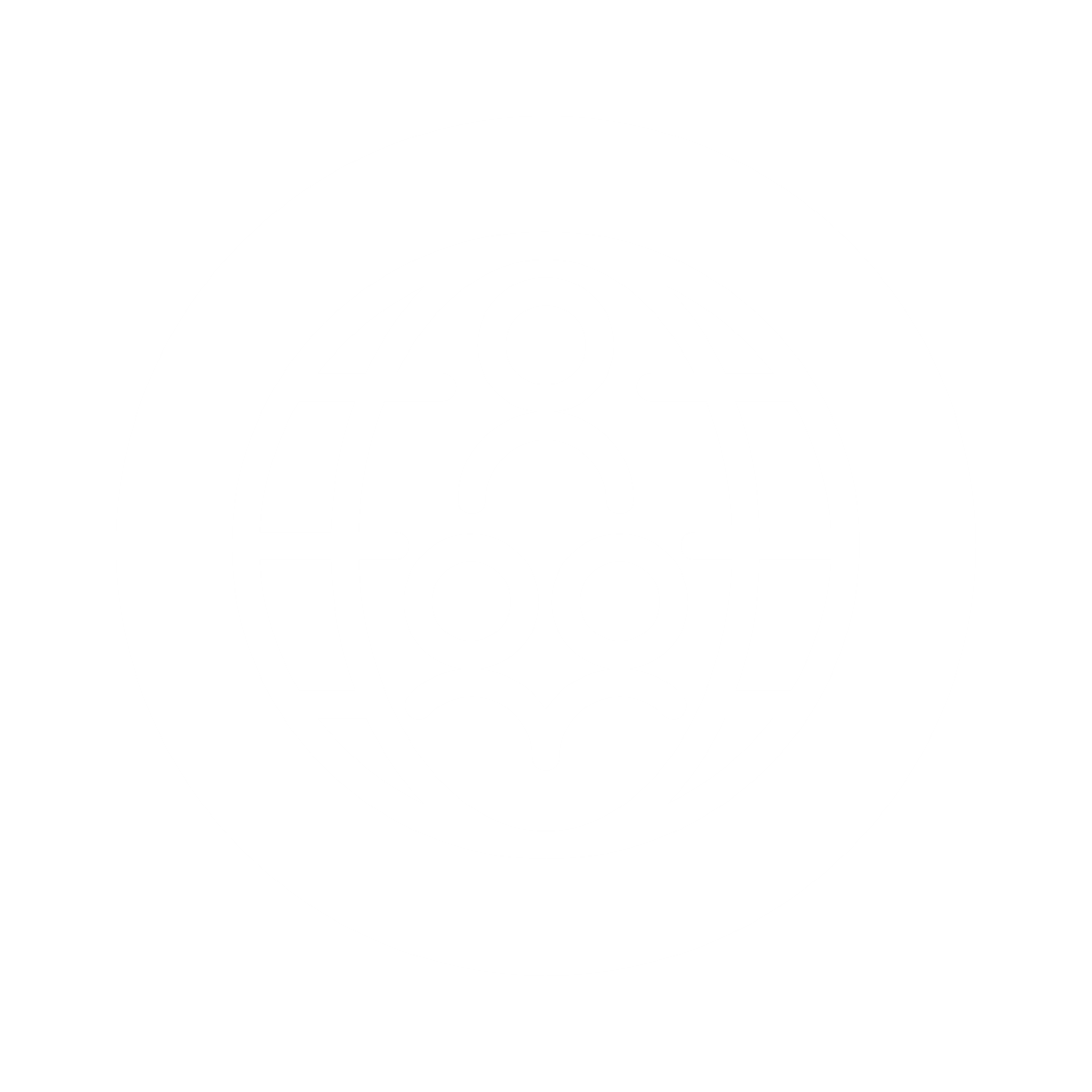 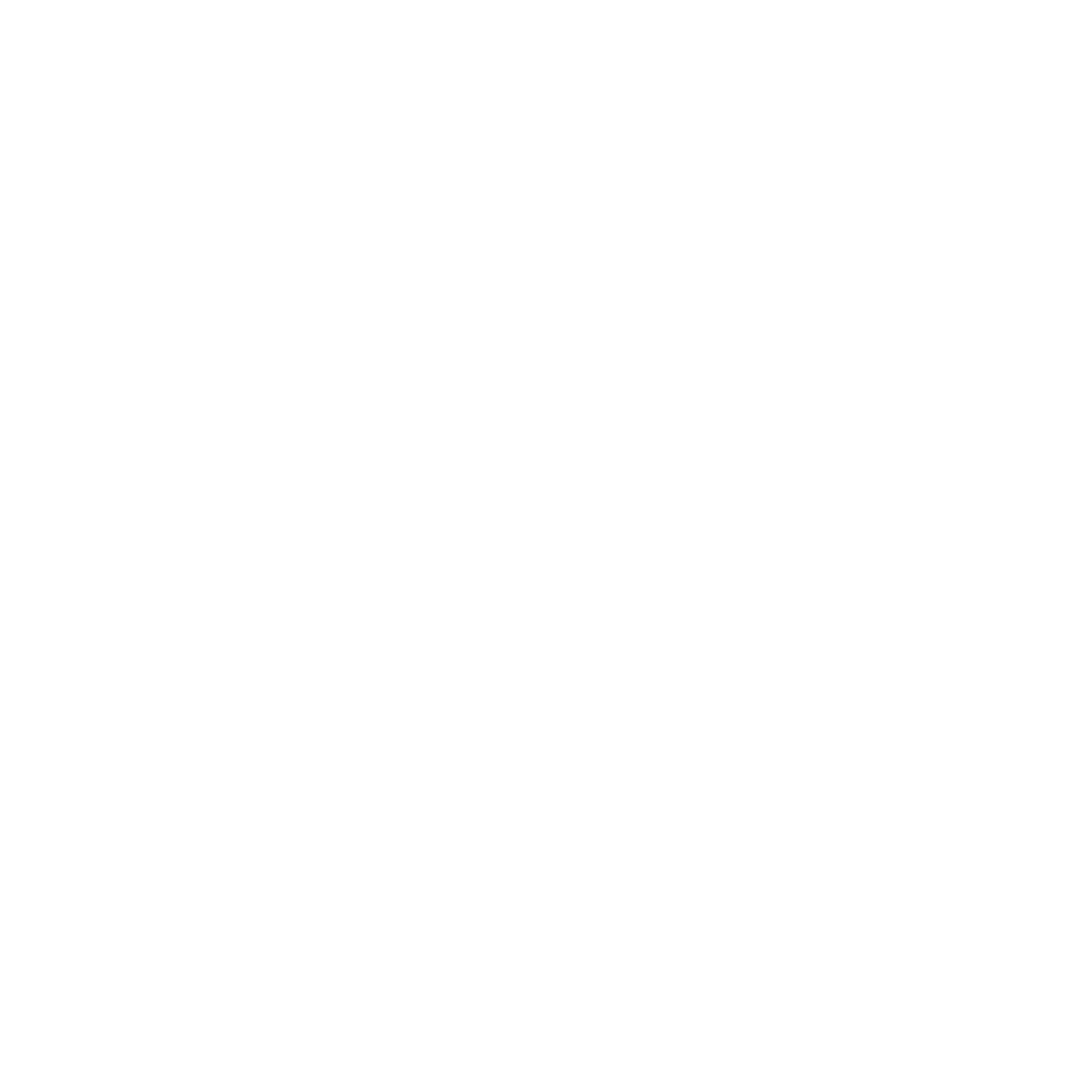 Strategy
Sustainability
Funding
Research
Upload
Global
Accounts
Connectivity
Calendar / Event
Form
Certificate / Degree
Download
Exchange
Covid-19 Related
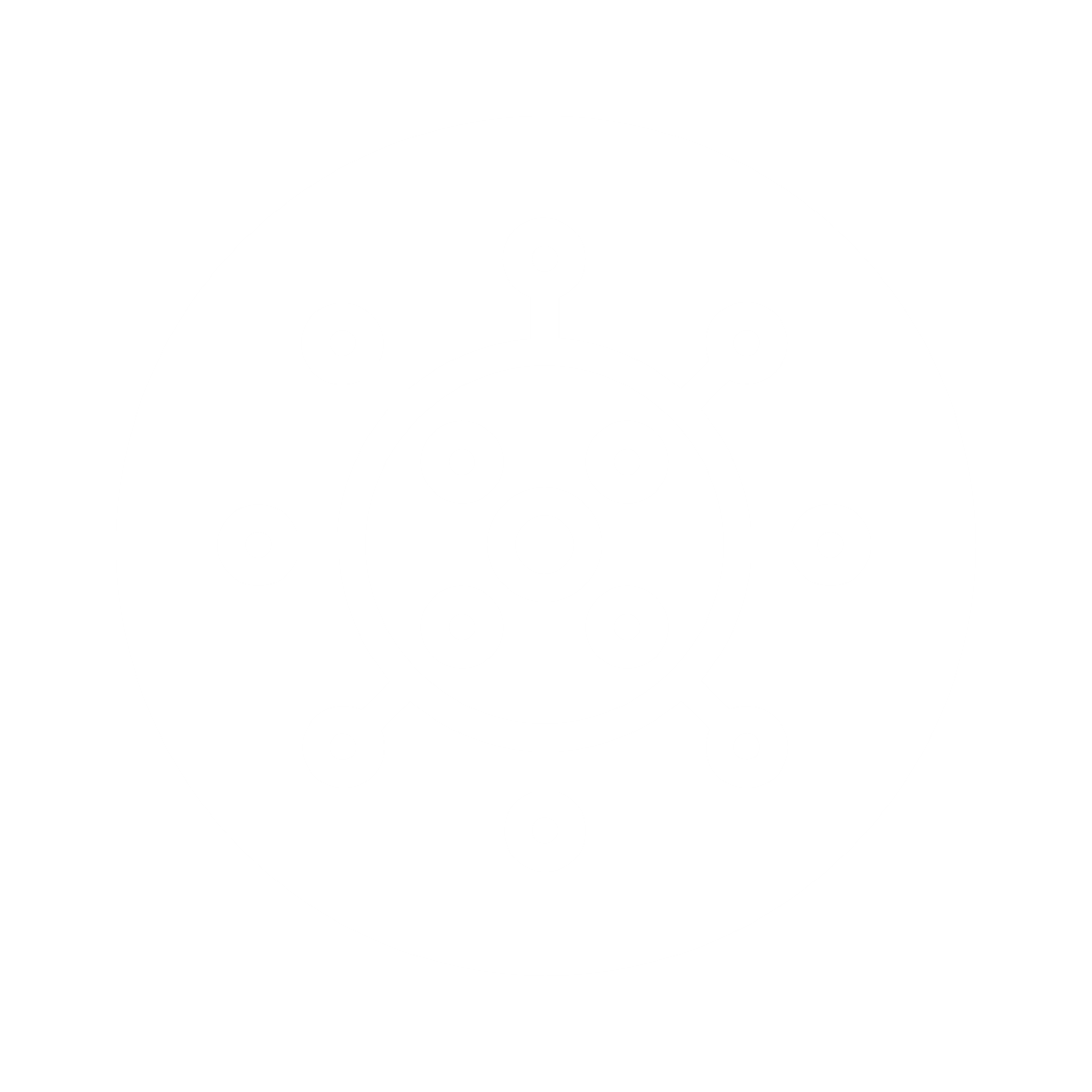 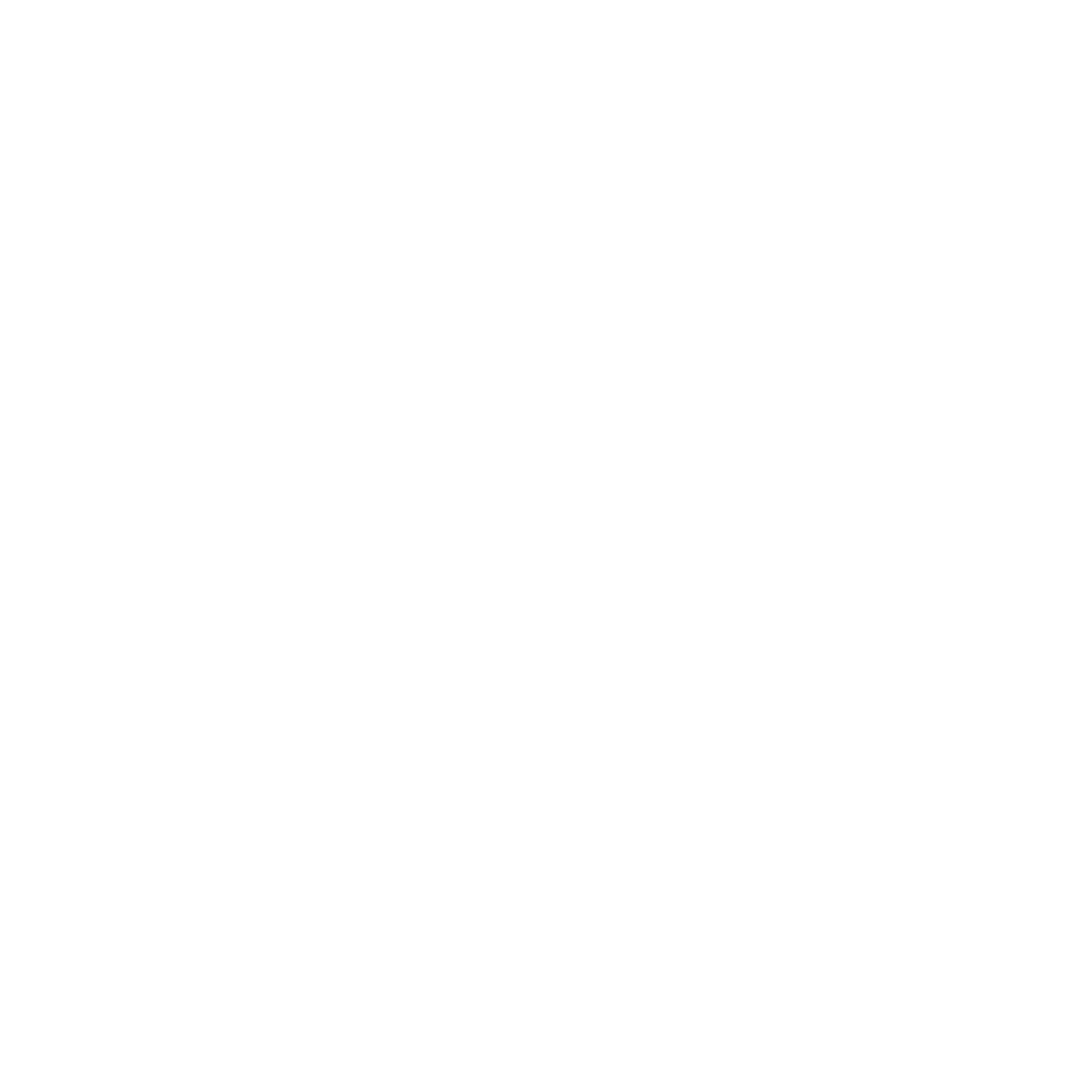 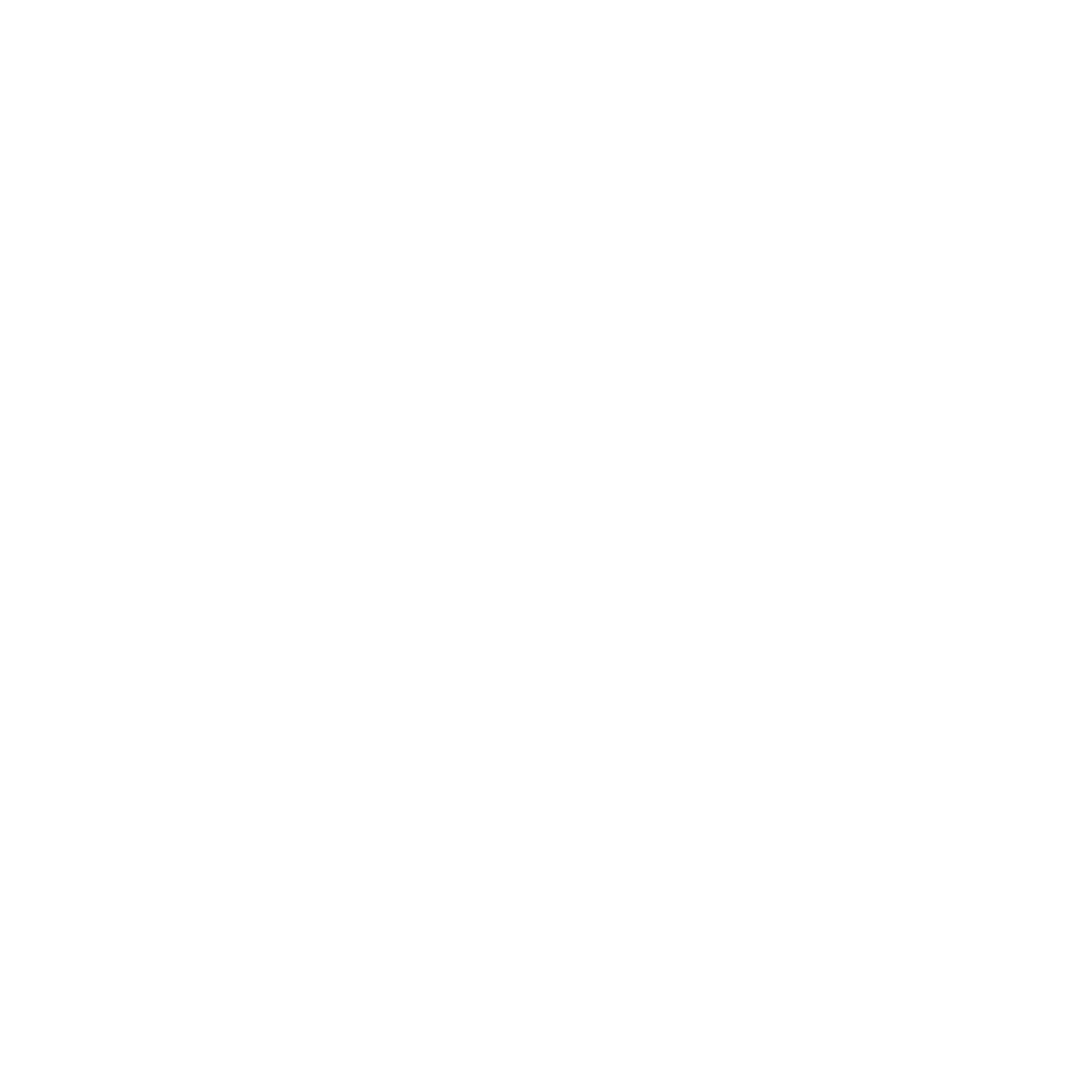 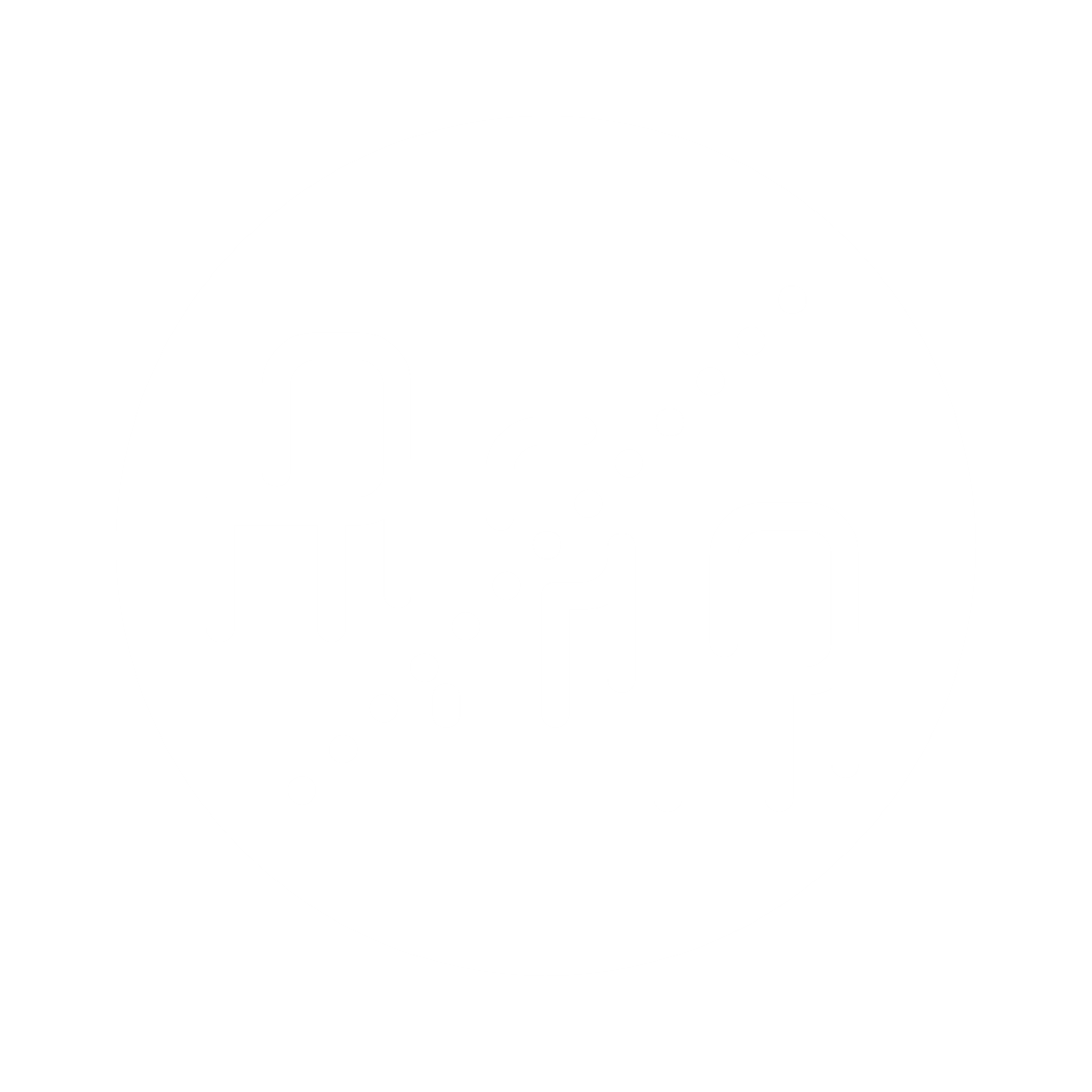 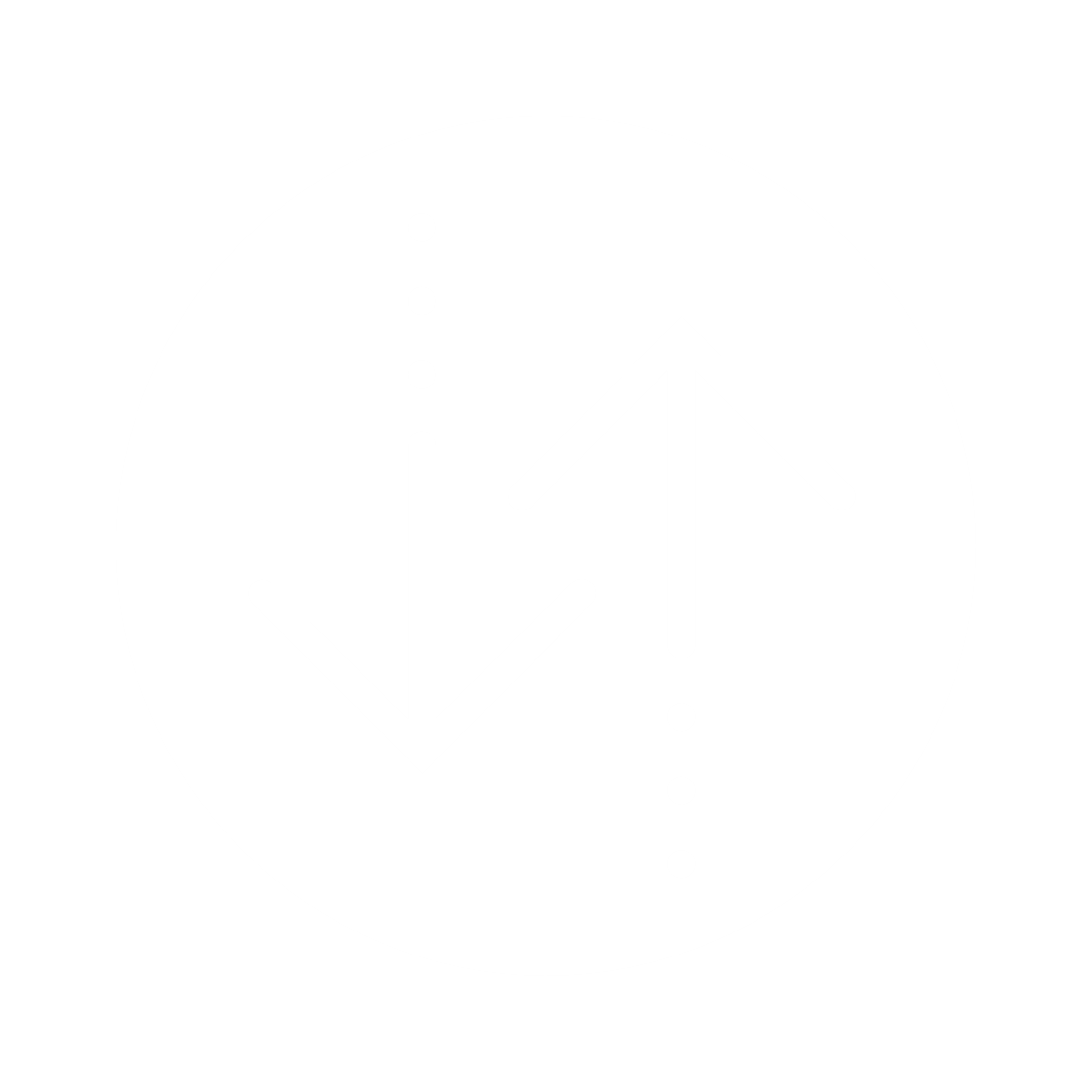 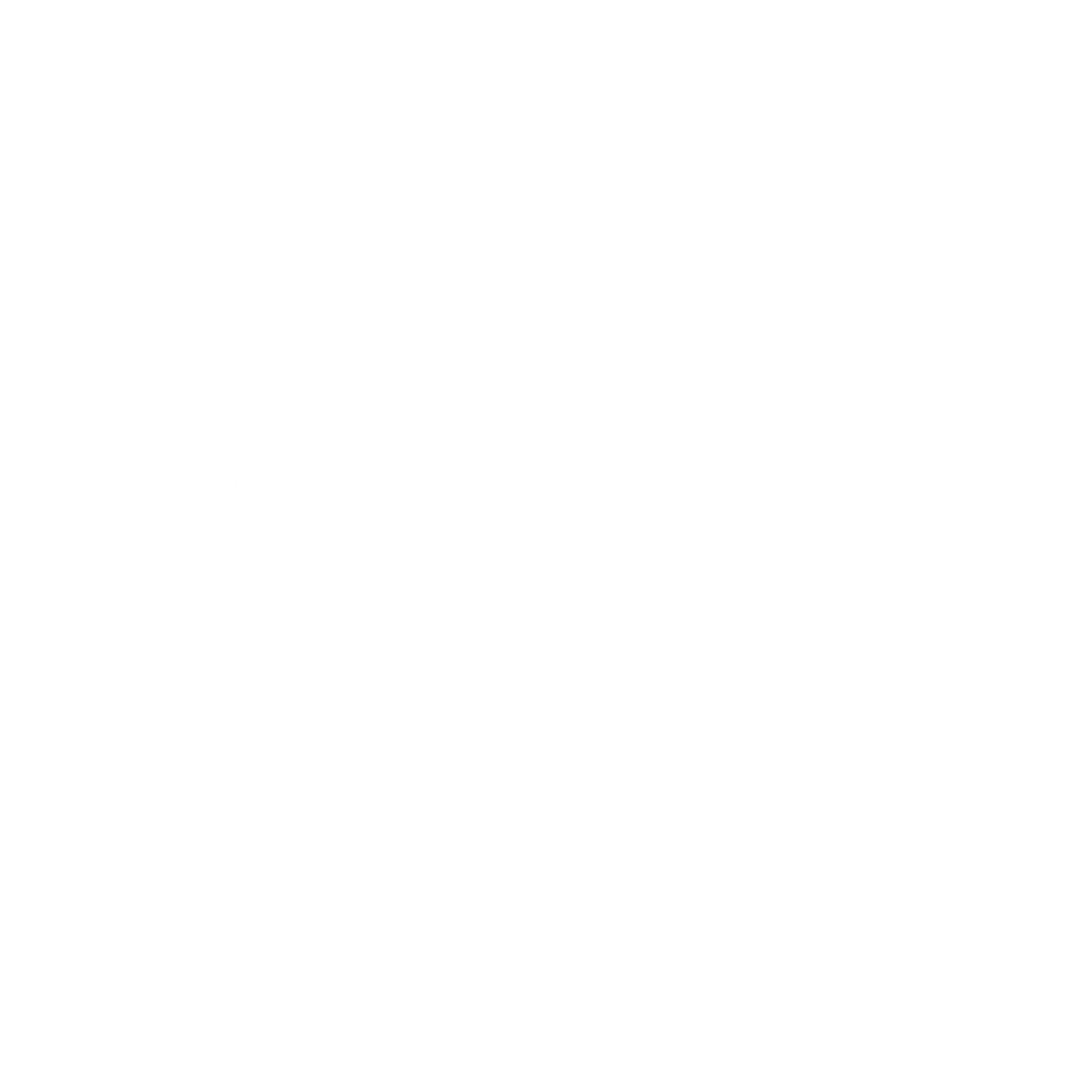 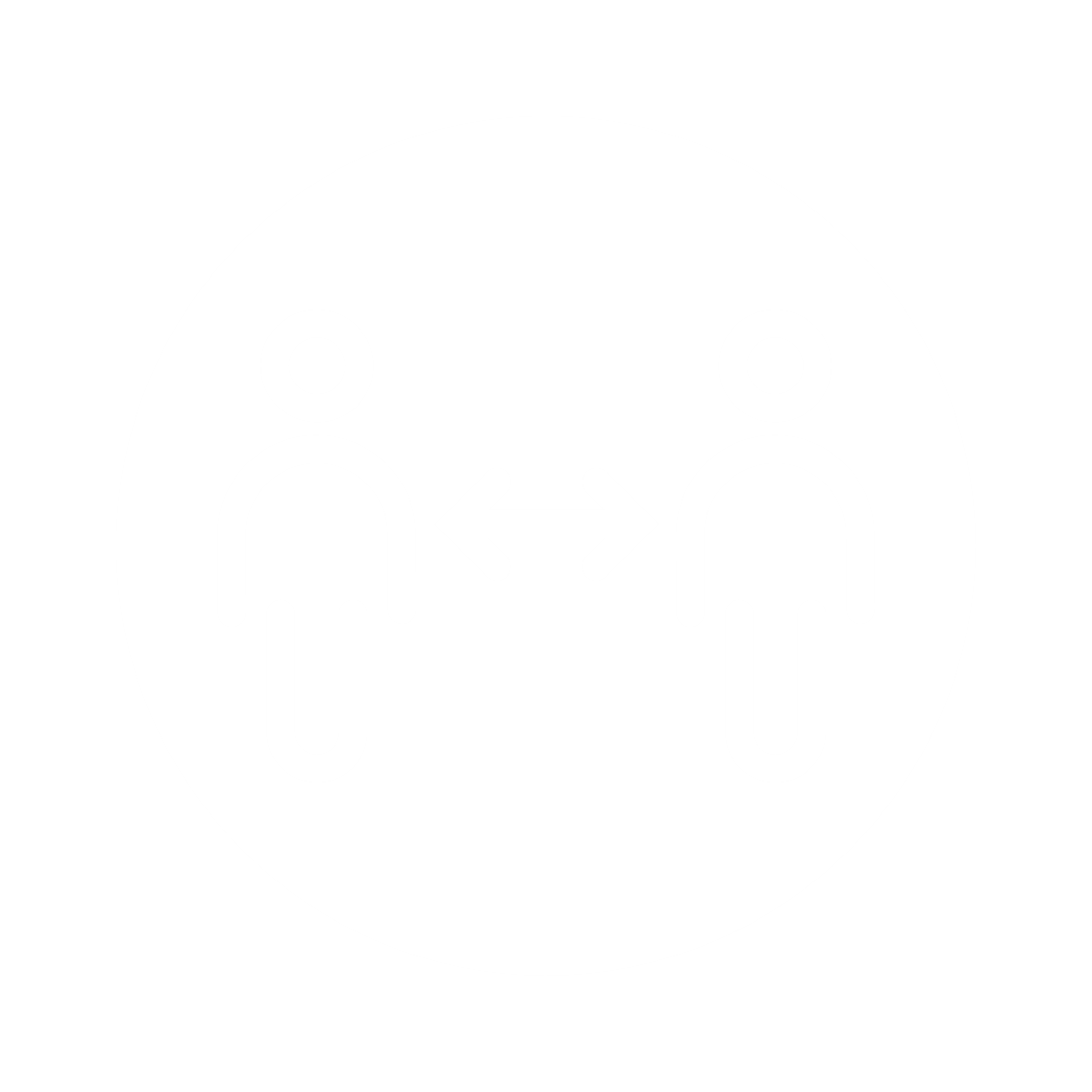 Wear Facemask
Two-way System
Reduced SeatingCapacity
Social Distancing
Virus
Wash
Cover
‹#›
#
05
6
9
b
9
#
0
0
a
a
c
d
#
5
055
5
a
#
0
0
b
4
a
a
#
3
2
d
7
3
2
#
96
d
7
0
0
#
d
2
e
1
0
0
#c
8
a
a
7
8
#
d
c
2
8
1
e
#
8
2
3
2
7
8
#
0
0
1
e
6
9
R 5
R 0
R
8
0
R 0
R
5
0
R
1
5
0
R
2
1
0
R
2
55
R
2
0
0
R
2
55
R
2
2
0
R
1
30
R 0
G
1
05
G
1
7
0
G
8
5
G
1
8
0
G
2
1
5
G
2
1
5
G
2
2
5
G
2
1
0
G
1
7
0
G
1
0
0
G
4
0
G
5
0
G 30
B
1
8
5
B
2
05
B
9
0
B
1
7
0
B
5
0
B 0
B 0
B 0
B 1
2
0
B 30
B 30
B 1
2
0
B
1
05
#
4
4
8
f
c
b
#
4
0
b
f
d
a
#
4
0
c
7
b
f
#
6
5
e
1
6
5
#
d
d
e
9
4
0
#e55e56
#
a
1
6
5
9
a
#
4
05
6
8f
#
7
c
8
0
8
3
#
b
0
e
1
4
0
#
d
6
b
f
9
a
R 1
2
4
R
1
7
6
R
2
55
R
2
1
4
R
2
55
R
6
8
R
6
4
R
6
4
R
1
0
1
R
2
2
1
R
2
2
9
R
1
6
1
R
6
4
G 1
2
8
G
2
2
5
G
2
2
1
G
1
9
1
G
1
3
9
G
1
4
3
G
1
9
1
G
1
9
9
G
2
2
5
G
2
3
3
G
9
4
G
1
0
1
G 86
B
1
3
1
B
6
4
B
6
4
B
1
5
4
B 86
B
2
0
3
B
21
8
B
1
9
1
B
1
0
1
B
6
4
B 86
B
1
5
4
B
1
4
3
#
8
2
b
4
d
c
#
8
0
d
4
e
6
#
8
0
d
a
d
4
#e
9
f
0
8
0
#
e
e
9
3
8f
#
a
8
aa
a
d
#
9
9
e
b
9
9
#
c
b
e
b
8
0
#e
3d
4
bc
#
c
1
9
9bc
#
8
0
8
f
b
4
R
1
6
8
R
1
53
R
2
0
3
R
2
55
R
2
2
7
R
2
55
R
1
9
3
R 1
2
8
R
1
30
R 1
2
8
R 1
2
8
R
2
3
3
R
2
3
8
G
1
7
0
G
2
3
5
G
2
3
5
G
2
3
3
G
2
12
G
1
7
8
G
1
53
G
1
4
3
G
1
8
0
G
2
12
G
2
1
8
G
2
4
0
G
1
4
7
B
1
7
3
B
1
53
B 1
2
8
B 1
2
8
B
1
8
8
B
1
4
3
B
1
8
8
B
1
8
0
B
2
2
0
B
2
30
B
2
12
B 1
2
8
B
1
4
3
#
c
1
d
a
e
e
#
f
4
f
8
b
f
R
#
f
6
c
9
c
7
#
e
0
c
c
d
d
#
d
3
d
5
d
6
#
b
f
e
c
e
a
#
c
c
f
5
c
c
#e
5
f
5
b
f
#
f
1
e
a
d
d
#
b
f
c
7
d
a
#
b
f
e
a
f
3
R
2
1
1
R
1
9
1
R
2
0
4
R
2
2
9
R
2
4
1
R
1
9
1
R
1
9
1
R
1
9
3
R
2
4
4
2
55
R
2
55
R
2
4
6
R
2
2
4
G
2
1
3
G
2
3
6
G
2
4
5
G
2
4
5
G
2
3
4
G
1
9
9
G
2
3
4
G
2
1
8
G
2
4
8
G
2
4
4
G
2
1
6
G
2
0
1
G
2
0
4
B
2
1
4
B
2
3
4
B
2
0
4
B
1
9
1
B
2
2
1
B
2
1
8
B
2
4
3
B
2
3
8
B
1
9
1
B
1
9
1
B
1
9
9
B
1
9
9
B
2
2
1
#
e
6
f
0
f
8
#
e
6
f
8
f
7
#
e
b
f
b
e
b
#
eeee
e
f
#
f
5
f
b
e
6
#
e
6
f
7
fa
R
2
3
8
R
2
4
5
R
2
30
R
2
30
R
2
30
R
2
3
5
G
2
3
8
G
2
5
G
2
4
0
G
2
4
7
G
2
4
8
G
2
5
1
B
2
3
9
B
2
4
8
B
2
5
0
B
2
4
7
B
2
3
5
Colour Palette
#
f
a
f
7
f2
#
f
c
e
a
e9
#
f
3e
b
f2
#f
b
f
c
e
6
#
e
6
e
9
f
0
R
2
5
1
R
2
55
R
2
30
R
2
55
R
2
5
0
R
2
5
2
R
2
4
3
1
G
2
5
2
G
2
4
0
G
2
3
3
G
2
5
1
G
2
4
7
G
2
3
4
G
5
0
B
2
30
B
2
30
B
2
3
3
B
2
4
0
B
2
30
B
2
4
2
B
2
3
3
B 1
2
0
‹#›
Wherever possible please make your presentations as widely accessible as possible. For information on making Slides presentations accessible please refer to advice and instructions here: Accessibility Instructions
‹#›
‹#›
‹#›